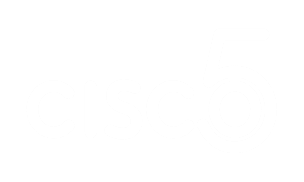 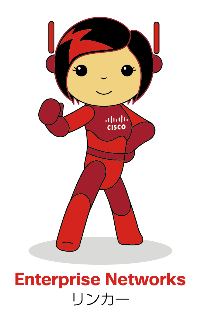 Cisco Catalyst 9000 シリーズ スイッチ 実践ガイド 別冊Smart Licensing Using Policy 設定手順
ー オンライン接続編 ー
シスコシステムズ合同会社
2021年 5月
© 2021  Cisco and/or its affiliates. All rights reserved.   Cisco Public
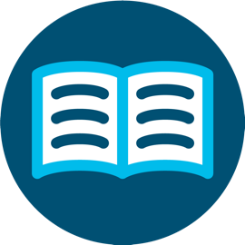 Cisco Catalyst 9000 シリーズ スイッチ 実践ガイド 別冊 Smart Licensing Using Policy の設定手順』 を手にとっていただき、ありがとうございます。

Cisco Catalyst 9000 シリーズを利用いただくにあたって必要となるライセンスの登録についてシスコ SE が検証した結果をベースに本ガイドを作成しました。

今後の SE ライフにご活用いただけましたら幸いです。
はじめに
2
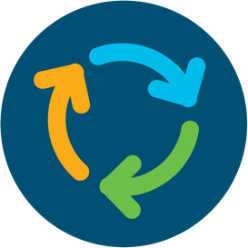 版数管理
3
注意事項
本書は IOS-XE 17.3.2a および CSLU 1.0.0.2 をベースにした内容に基づいて作成しています。以降のバージョンで仕様変更などにより実装が異なるケースが発生することもありますので、あらかじめご了承ください。また、最新版に関しましては、リリース ノートやコンフィギュレーション ガイド等を参照いただきますようお願いいたします。
ラボの検証は IOS-XE 17.3.2a で実施しています。実環境へ導入する際には顧客要件に合わせて十分な検証を行った上で進めるようにしてください。
本書で利用されている IP アドレス、ID、パスワードなどは、環境に応じて適宜変更してご利用ください。
4
1
本資料の対象範囲
CSSMダイレクト接続
（バージョンアップ）
2
目次
CSSMダイレクト接続
（新規デバイス）
3
4
CSLU経由接続
4-1 CSLU概要とインストール
4-2 製品インスタンス開始型
4-3 CSLU開始型（REST API）
4-4 CSLU開始型（NETCONF）
4-5 CSLU開始型（RESTCONF）
4-6 CSLU開始型（CSVで登録）
5
本資料の対象範囲
6
1. 本資料の対象範囲
本資料の対象/対象外
本資料の対象外
本資料の対象
Smart Licensing Using Policy オンライン接続の方法（ダイレクト/CSLU経由）の手順を説明します。
CSLU は、Windows10 版（ver 1.0.0.2）を対象とします。
IOS XE のコマンドや表示は 17.3.2a のものであり、他のバージョンでは変更されることがあります。
Smart Licensing Using Policy オフライン接続や、SLR（Specific License Reservation）は本資料では取り扱いません。
CSSM ダイレクト接続方式の HTTP プロキシ経由の接続は未検証です。（Windows10版 CSLU ver 1.0.0.2 は HTTP プロキシ未サポート）
Windows10 版以外の CSLU は資料作成時点で未リリースのため記載しておりません。
7
1. 本資料の対象範囲
CSSMへの接続トポロジーと本資料の対象範囲
本資料の対象
本資料の対象
CSSMと機器が非接続
CSSMへダイレクト接続
CSLU経由でCSSMへ接続
CSLUとCSSMが非接続
CSSM On Cloud
CSSM On Cloud
CSSM On Cloud
CSSM On Cloud
No connection to CSSM
CSLU
CSLU
No connection to CSSM
Windows, OnPrem, DNAC, vManage
Windows, OnPrem, DNAC, vManage
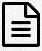 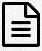 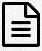 Device
Device
Device
Device
Device
Device
Device
Device
Device
Device
Device
Device
機器を完全にオフラインで運用するため、レポートを個別にPCにダウンロードしてからCSSMにアップロードしたり、Ackをダウンロードして機器にインポートすることを手動で実施する必要があります。
機器はCSLUとオンライン接続して、CSLUがCSSMとオンラインで接続しています。
「Pushモデル」と「Pullモデル」どちらかでレポートのアップロードやAckのダウンロードを実行できます。
機器はCSLUとオンライン接続してますが、CSLUはCSSMと接続してません。この場合、レポートのアップロードやAckのダウンロードはCSLUのUI上で手動で実施する必要があります。
各機器がダイレクトにCSSMとオンライン接続しています。旧Smart Licensingでは同期周期は30日でしたが、Smart Licensing Using Policyの場合はポリシーに従いレポートをアップロードします。
8
1. 本資料の対象範囲
既存機器のCSSM接続方法と本資料での取り扱い
9
CSSMダイレクト接続（バージョンアップ）
10
CSSMダイレクト接続（バージョンアップ）手順概要
11
2. CSSMダイレクト接続（バージョンアップ）
CSSMダイレクト接続でのライセンス登録手順
既存デバイスのバージョンアップ
前提条件
従来のSmart Licensing(IOS XE 17.3.1以前)でCSSMに登録済みの既存デバイスをSmart Licensing Using Policy対応バージョン(17.3.2aおよび17.4.1以降)へバージョンアップする場合
インターネット接続によりCSSMに直接（HTTPプロキシなしで）接続可能
手順
既存デバイス（製品インスタンス）のバージョンアップ
製品インスタンスの情報更新と確認
12
2. CSSMダイレクト接続（バージョンアップ）
CSSMダイレクト接続のフローチャート
既存デバイスのバージョンアップ
CSSMダイレクト接続
（バージョンアップ *）
バージョンアップ
情報の更新と確認
デバイス
情報の確認
CSSM
* IOS XE 17.3.1以前で納品されたデバイスからSmart Licensing Using Policy対応バージョン(17.3.2aおよび17.4.1以降)へバージョンアップ時
13
デバイスの基本設定
デバイスの基本設定とインターネットへ接続するためのデフォルトルートにIP到達可能であることの確認
14
2. CSSMダイレクト接続（バージョンアップ）
Device
(参考)従来のSmart Licensingのデバイスの基本設定
Switch#configure terminal 
Enter configuration commands, one per line.  End with CNTL/Z.
Switch(config)#license boot level network-advantage
% use 'write' command to make license boot config take effect on next boot

Switch(config)#end
Switch#
May  6 09:07:57.831: %SYS-5-CONFIG_I: Configured from console by console
Switch#write
Building configuration...
[OK]
Switch#
(任意) 必要に応じて、適切なDNAライセンスで起動、動作するように設定変更します。設定変更後はデバイスを再起動します。
license boot level <Networkライセンスレベル> [addon <DNAライセンスレベル>]
Switch(config)#interface Vlan1
Switch(config-if)#ip address 192.168.1.232 255.255.255.0
Switch(config-if)#no shutdown
Switch(config-if)#exit
Switch(config)#ip name-server 192.168.1.254
Switch(config)#ip route 0.0.0.0 0.0.0.0 192.168.1.254
(必須) IPアドレスとDNSを設定します。
左図は Vlan1インターフェイスに設定した例です。
(推奨) 時刻を合わせます。
左図はNTPによる時刻同期設定、タイムゾーン設定、ログの時間表示を変更した例です。
Switch(config)#service timestamps debug datetime msec localtime show-timezone year
Switch(config)#service timestamps log datetime msec localtime show-timezone year

Switch(config)#clock timezone JST 9 0
Switch(config)#ntp server 192.168.1.254
(必須) ライセンス転送モードを「callhome」に設定します。
Switch(config)#license smart transport callhome
Switch#ping tools.cisco.com
Type escape sequence to abort.
Sending 5, 100-byte ICMP Echos to 173.37.145.8, timeout is 2 seconds:
!!!!!
Success rate is 100 percent (5/5), round-trip min/avg/max = 148/148/148 ms
(必須) tools.cisco.com にIP到達可能であることを確認します。
15
2. CSSMダイレクト接続（バージョンアップ）
Device
(参考)従来のSmart Licensingの登録
Switch#license smart register idtoken MDI4MjY0ZTUtZGUyNi00YzVkLTg4NDUtMTA5N2IwYTgzYjBjLTE2MjI5Nzgz%0AOTY4MTV8dFBtWmhiY01Zd29HZ0EyUE5KN0FFN0xlUXhZalF0VmF6RmxLQjcv%0AZ2pmWT0%3D%0A
Registration process is in progress. Use the 'show license status' command to check the progress and result
Switch#
May  8 2021 00:25:42.918 JST: %CRYPTO_ENGINE-5-KEY_ADDITION: A key named SLA-KeyPair has been generated or imported by crypto-engine[OK]
May  8 2021 00:25:43.143 JST: %PKI-6-CONFIGAUTOSAVE: Running configuration saved to NVRAM
May  8 2021 00:25:47.137 JST: %SMART_LIC-6-EXPORT_CONTROLLED: Usage of export controlled features is allowed
May  8 2021 00:25:47.139 JST: %SMART_LIC-6-AGENT_REG_SUCCESS: Smart Agent for Licensing Registration successful. udi PID:C9200L-48T-4G,SN:JAE22490RQJ
May  8 2021 00:25:52.522 JST: %SMART_LIC-5-IN_COMPLIANCE: All entitlements and licenses in use on this device are authorized
May  8 2021 00:25:52.524 JST: %SMART_LIC-5-END_POINT_RESET: End Point list reset
May  8 2021 00:25:52.524 JST: %SMART_LIC-6-AUTH_RENEW_SUCCESS: Authorization renewal successful. State=authorized for udi PID:C9200L-48T-4G,SN:JAE22490RQJ
license smart register idtoken コマンドでトークンをインストールします。

license smart register idtoken <IDトークン>
16
2. CSSMダイレクト接続（バージョンアップ）
CSSM
CSSMへのアクセス
管理対象のSmart Accountになっていることを確認
Cisco Software Central にアクセスします。
https://software.cisco.com/
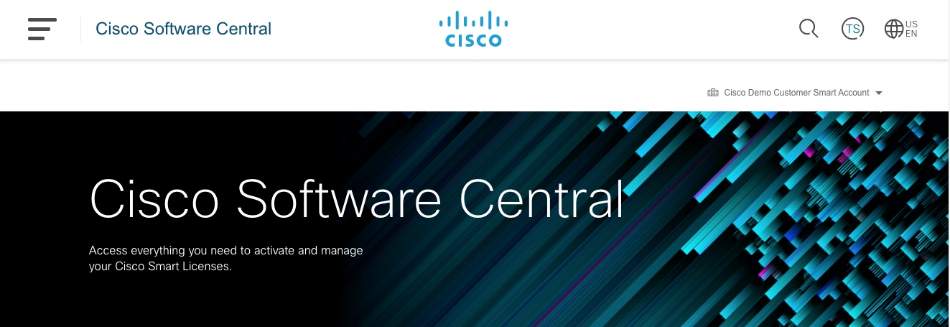 CSSMでのSmart Licensing管理はここから
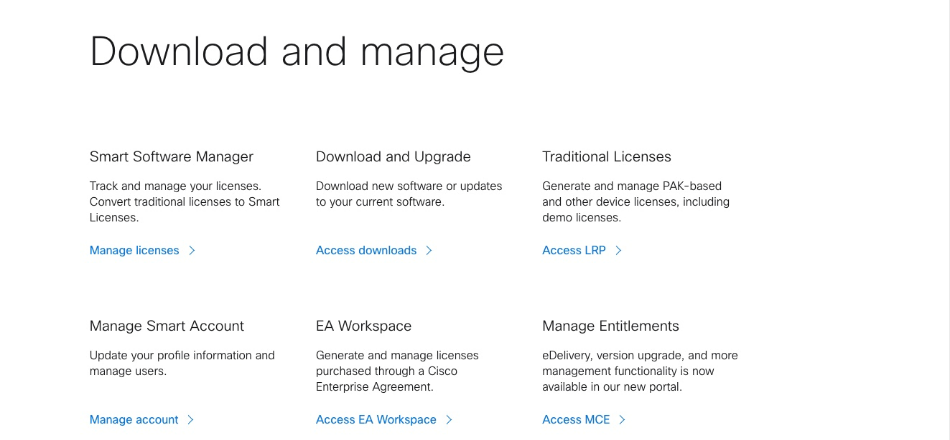 17
2. CSSMダイレクト接続（バージョンアップ）
CSSM
CSSMでの製品インスタンスのライセンス情報確認
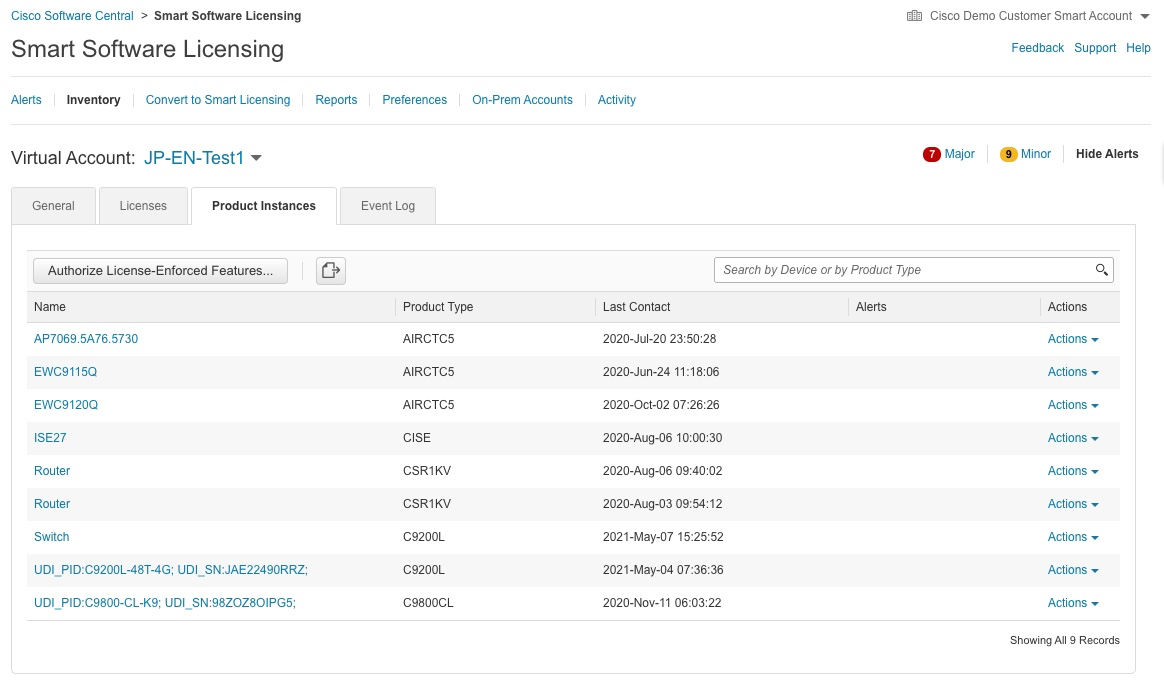 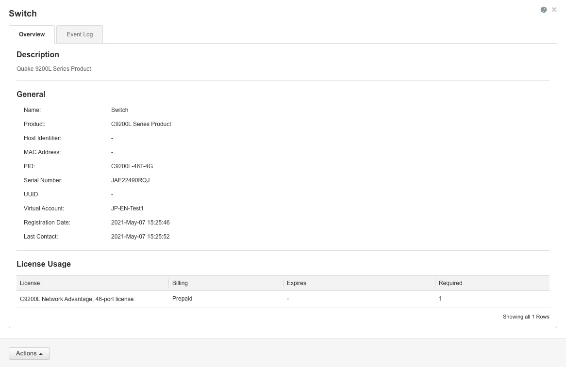 インベントリ(Inventory)をクリック
管理対象のバーチャルアカウント(Virtual Account)を選択
製品インスタンス(Product Instances)をクリック
ライセンスが適切であることを確認
製品インスタンスが登録されていることを確認
Nameがホスト名であることを確認
18
2. CSSMダイレクト接続（バージョンアップ）
CSSM
CSSMでの消費ライセンス数の確認
2. CSSMダイレクト接続（バージョンアップ）
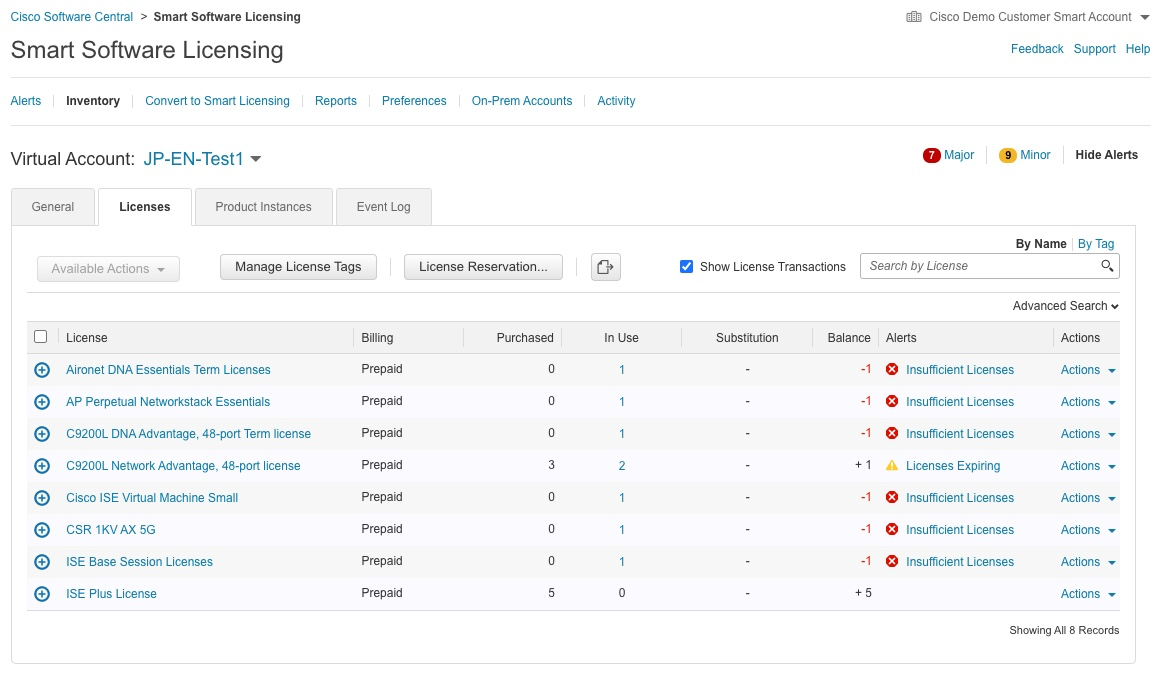 ライセンス(Licenses)をクリック
対象のライセンスが正しく消費されていることを確認
19
手順-1既存デバイス（製品インスタンス）のバージョンアップ
20
2. CSSMダイレクト接続（バージョンアップ）
Device
バージョンアップ前のshow license all
Switch#show license all
Smart Licensing Status
======================

Smart Licensing is ENABLED

Registration:
  Status: REGISTERED
  Smart Account: Cisco Demo Customer Smart Account
  Virtual Account: JP-EN-Test1
  Export-Controlled Functionality: ALLOWED
  Initial Registration: SUCCEEDED on May 08 00:25:46 2021 JST
  Last Renewal Attempt: None
  Next Renewal Attempt: Nov 04 00:25:46 2021 JST
  Registration Expires: May 08 00:20:44 2022 JST

License Authorization: 
  Status: AUTHORIZED on May 08 00:25:52 2021 JST
  Last Communication Attempt: SUCCEEDED on May 08 00:25:52 2021 JST
  Next Communication Attempt: Jun 07 00:25:52 2021 JST
  Communication Deadline: Aug 06 00:20:51 2021 JST

Export Authorization Key:
  Features Authorized:
    <none>

Utility:
  Status: DISABLED

Data Privacy:
  Sending Hostname: yes
    Callhome hostname privacy: DISABLED
    Smart Licensing hostname privacy: DISABLED
  Version privacy: DISABLED

Transport:
  Type: Callhome
License Usage
==============

C9200L Network Advantage, 48-port license (C9200L-NW-A-48):
  Description: C9200L Network Advantage, 48-port license
  Count: 1
  Version: 1.0
  Status: AUTHORIZED
  Export status: NOT RESTRICTED
          
Product Information
===================
UDI: PID:C9200L-48T-4G,SN:JAE22490RQJ

Agent Version
=============
Smart Agent for Licensing: 4.8.14_rel/75

Reservation Info
================ 
License reservation: DISABLED
ライセンスがAUTHORIZEDであることを確認
Callhomeで設定されていることを確認
21
2. CSSMダイレクト接続（バージョンアップ）
Device
バージョンアップ
Switch#install add file flash:cat9k_lite_iosxe.17.03.02a.SPA.bin activate commit
install_add_activate_commit: START Sat May  8 00:35:19 JST 2021
May  8 00:35:21.748: %INSTALL-5-INSTALL_START_INFO: R0/0: install_engine: Started install one-shot flash:cat9k_lite_iosxe.17.03.02a.SPA.bin
May  8 00:35:21.748 %INSTALL-5-INSTALL_START_INFO: R0/0: install_engine: Started install one-shot flash:cat9k_lite_iosxe.17.03.02a.SPA.bin

May  8 2021 00:35:21.712 JST: %INSTALL-5-INSTALL_START_INFO: Switch 1 R0/0: install_engine: Started install one-shot flash:cat9k_lite_iosxe.17.03.02a.SPA.bininstall_add_activate_commit: Adding PACKAGE
install_add_activate_commit: Checking whether new add is allowed ....

--- Starting initial file syncing ---
Info: Finished copying flash:cat9k_lite_iosxe.17.03.02a.SPA.bin to the selected switch(es)
Finished initial file syncing

--- Starting Add ---
Performing Add on all members

May  8 2021 00:38:30.573 JST: %PLATFORM-4-ELEMENT_WARNING: Switch 1 R0/0: smand: 1/RP/0: limited space - copy files out of flash: directory. flash: value 77% (1471 MB) exceeds warning level 70% (1337 MB).  [1] Add package(s) on switch 1
  [1] Finished Add on switch 1
Checking status of Add on [1]
Add: Passed on [1]
Finished Add

Image added. Version: 17.03.02a.0.3793
install_add_activate_commit: Activating PACKAGE

gzip: initramfs.cpio.gz: decompression OK, trailing garbage ignored
Following packages shall be activated:
/flash/cat9k_lite-webui.17.03.02a.SPA.pkg
/flash/cat9k_lite-srdriver.17.03.02a.SPA.pkg
/flash/cat9k_lite-rpboot.17.03.02a.SPA.pkg
/flash/cat9k_lite-rpbase.17.03.02a.SPA.pkg

This operation may require a reload of the system. Do you want to proceed? [y/n]y
--- Starting Activate ---
（略）
install コマンドでバージョンアップを実施します。

install add file <17.3.2aのイメージ> activate commit

再起動を求めるメッセージがでたら、再起動を実行し、バージョンアップを完了させます。
22
手順-2製品インスタンスの情報更新と確認
23
2. CSSMダイレクト接続（バージョンアップ）
Device
バージョンアップ後のshow license all
Switch#show license all
Smart Licensing Status
======================

Smart Licensing is ENABLED

Export Authorization Key:
  Features Authorized:
    <none>

Utility:
  Status: DISABLED

Smart Licensing Using Policy:
  Status: ENABLED

Data Privacy:
  Sending Hostname: yes
    Callhome hostname privacy: DISABLED
    Smart Licensing hostname privacy: DISABLED
  Version privacy: DISABLED

Transport:
  Type: Callhome
          
Miscellaneous:
  Custom Id: <empty>
Policy:
  Policy in use: Merged from multiple sources.
  Reporting ACK required: yes (CISCO default)
  Unenforced/Non-Export Perpetual Attributes:
    First report requirement (days): 365 (CISCO default)
    Reporting frequency (days): 0 (CISCO default)
    Report on change (days): 90 (CISCO default)
  Unenforced/Non-Export Subscription Attributes:
    First report requirement (days): 90 (CISCO default)
    Reporting frequency (days): 90 (CISCO default)
    Report on change (days): 90 (CISCO default)
  Enforced (Perpetual/Subscription) License Attributes:
    First report requirement (days): 0 (CISCO default)
    Reporting frequency (days): 0 (CISCO default)
    Report on change (days): 0 (CISCO default)
  Export (Perpetual/Subscription) License Attributes:
    First report requirement (days): 0 (CISCO default)
    Reporting frequency (days): 0 (CISCO default)
    Report on change (days): 0 (CISCO default)
          
Usage Reporting:
  Last ACK received: May 08 00:56:14 2021 JST
  Next ACK deadline: <none>
  Reporting push interval: 0 (no reporting)
  Next ACK push check: <none>
  Next report push: <none>
  Last report push: May 08 00:52:13 2021 JST
  Last report file write: <none>

Trust Code Installed: May 08 00:51:09 2021 JST
License Usage
=============

network-advantage (C9200L-NW-A-48):
  Description: C9200L-48 Network Advantage
  Count: 1
  Version: 1.0
  Status: IN USE
  Export status: NOT RESTRICTED
  Feature Name: network-advantage
  Feature Description: C9200L-48 Network Advantage
  Enforcement type: NOT ENFORCED
  License type: Perpetual

Product Information
===================
UDI: PID:C9200L-48T-4G,SN:JAE22490RQJ

Agent Version
=============
Smart Agent for Licensing: 5.0.6_rel/47

License Authorizations
======================
Overall status:
  Active: PID:C9200L-48T-4G,SN:JAE22490RQJ
      Status: NOT INSTALLED

Purchased Licenses:
  No Purchase Information Available


Derived Licenses:
  Entitlement Tag: regid.2018-05.com.cisco.C9200L-NW-A-48,1.0_88bdba38-cc95-4669-9ddf-056b9252e278
Callhomeで設定されていることを確認
情報が更新されていることを確認
トラストコードがインストールされていることを確認
24
2. CSSMダイレクト接続（バージョンアップ）
CSSM
CSSMでの製品インスタンスのライセンス情報確認
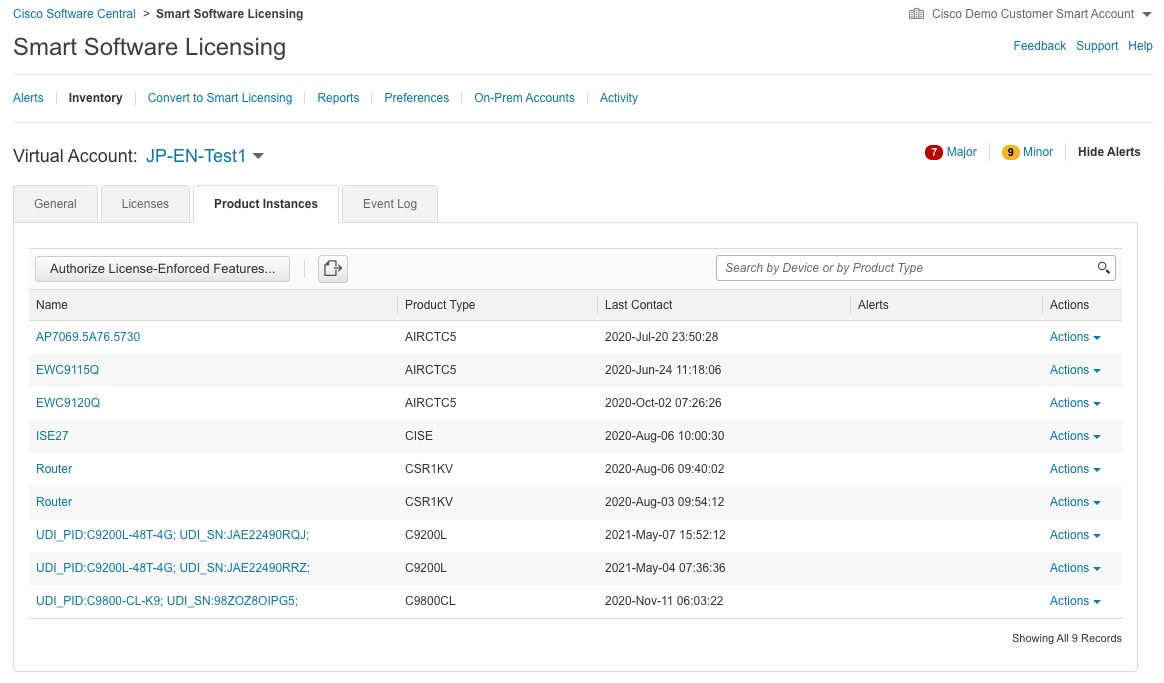 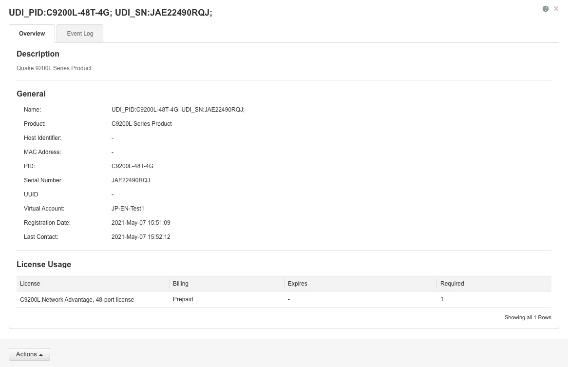 インベントリ(Inventory)をクリック
管理対象のバーチャルアカウント(Virtual Account)を選択
製品インスタンス(Product Instances)をクリック
ライセンスが適切であることを確認
製品インスタンスのNameがUDIに変わっていることを確認
25
2. CSSMダイレクト接続（バージョンアップ）
CSSM
CSSMでの消費ライセンス数の確認
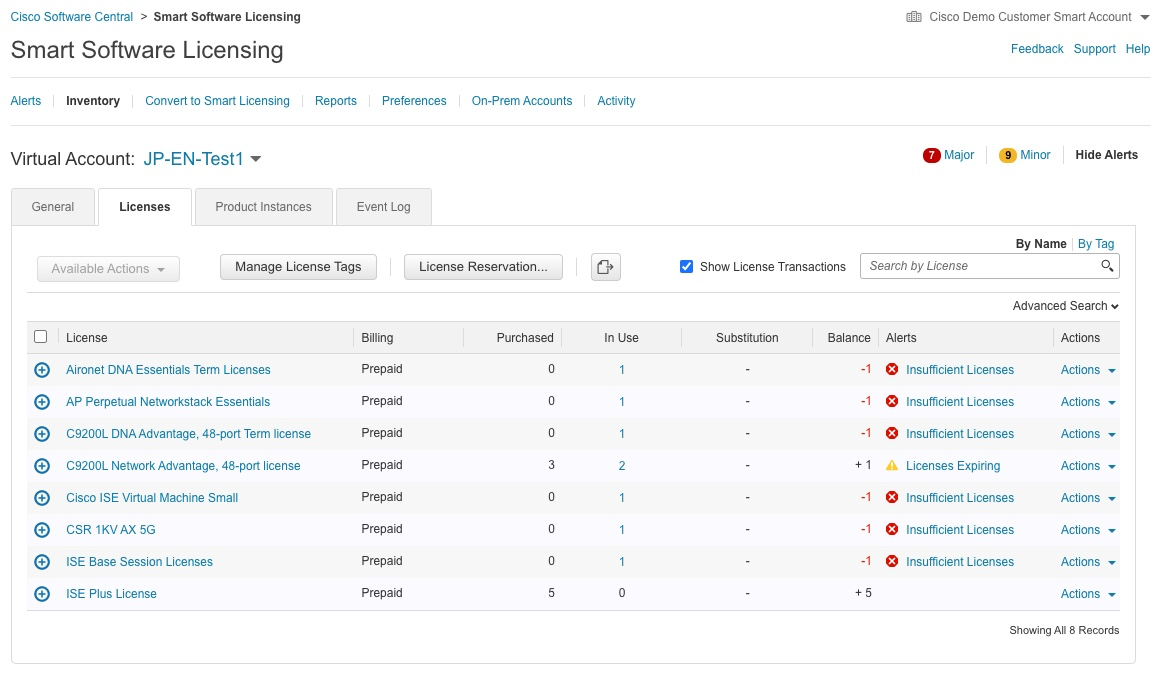 ライセンス(Licenses)をクリック
対象のライセンスが正しく消費されていることを確認
26
CSSMダイレクト接続（新規デバイス）
27
CSSMダイレクト接続（新規デバイス）手順概要
28
3. CSSMダイレクト接続（新規デバイス）
CSSMダイレクト接続でのライセンス登録手順
新規デバイスの登録
前提条件
Smart Licensing Using Policy対応バージョン(17.3.2以降)で納品されたデバイスをCSSMに登録する場合
CSSM未登録デバイスをSmart Licensing Using Policy対応バージョン(17.3.2以降)にバージョンアップ後にCSSMに登録する場合
インターネット接続によりCSSMに直接接続可能
手順
製品インスタンスの設定
スマートライセンスの接続方法を設定
CSSMとの信頼の確立
トラストコードの生成と取得
トラストコードを使用してCSSMにデバイス登録
製品インスタンスの情報更新
情報の更新と確認
29
3. CSSMダイレクト接続（新規デバイス）
CSSMダイレクト接続のフローチャート
新規デバイスの登録
CSSMダイレクト接続
（新規デバイス）
スマートライセンスの
接続方法を設定
トラストIDを使用してCSSMにデバイス登録
情報の更新と確認
デバイス
トラストコードの作成と
取得
情報の確認
CSSM
* IOS XE 17.3.2および17.4.1以降で納品されたデバイス、もしくはSmart Licensing未登録機器をSmart Licensing Using Policy対象バージョンにバージョンアップ後
30
デバイスの基本設定
デバイスの基本設定とインターネットへ接続するためのデフォルトルートにIP到達可能であることの確認
31
3. CSSMダイレクト接続（新規デバイス）
Device
デバイスの基本設定
Switch#configure terminal 
Enter configuration commands, one per line.  End with CNTL/Z.
Switch(config)#license boot level network-advantage
% use 'write' command to make license boot config take effect on next boot

Switch(config)#end
Switch#
May  6 09:07:57.831: %SYS-5-CONFIG_I: Configured from console by console
Switch#write
Building configuration...
[OK]
Switch#
(任意) 必要に応じて、適切なDNAライセンスで起動、動作するように設定変更します。設定変更後はデバイスを再起動します。
license boot level <Networkライセンスレベル> [addon <DNAライセンスレベル>]
Switch(config)#interface Vlan1
Switch(config-if)#ip address 192.168.1.232 255.255.255.0
Switch(config-if)#no shutdown
Switch(config-if)#exit
Switch(config)#ip name-server 192.168.1.254
Switch(config)#ip route 0.0.0.0 0.0.0.0 192.168.1.254
(必須) IPアドレスとDNSを設定します。
左図は Vlan1インターフェイスに設定した例です。
(推奨) 時刻を合わせます。
左図はNTPによる時刻同期設定、タイムゾーン設定、ログの時間表示を変更した例です。
Switch(config)#service timestamps debug datetime msec localtime show-timezone year
Switch(config)#service timestamps log datetime msec localtime show-timezone year

Switch(config)#clock timezone JST 9 0
Switch(config)#ntp server 192.168.1.254
Switch#ping tools.cisco.com
Type escape sequence to abort.
Sending 5, 100-byte ICMP Echos to 173.37.145.8, timeout is 2 seconds:
!!!!!
Success rate is 100 percent (5/5), round-trip min/avg/max = 148/148/148 ms
(必須) tools.cisco.com にIP到達可能であることを確認します。
32
手順-1(1)製品インスタンスの設定
スマートライセンスの接続方法を設定
33
3. CSSMダイレクト接続（新規デバイス）
Device
スマートライセンスの接続方法を設定
Switch#configure terminal 
Enter configuration commands, one per line.  End with CNTL/Z.
Switch(config)#license smart transport smart
Switch(config)#license smart url default
Switch(config)#end
Switch#
May  7 2021 19:53:52.119 JST: %SYS-5-CONFIG_I: Configured from console by console
Switch#copy running-config startup-config
Destination filename [startup-config]? 
Building configuration...
[OK]
Switch#
Switch#show running-config | include license
license boot level network-advantage
license smart url default
license smart url smart https://smartreceiver.cisco.com/licservice/license
license smart transport smart
Switch#
デバイスからCSSMに接続するために以下を入力し、スマートURLを設定します。

license smart transport smart
license smart url default

設定後、コンフィグを保存します。
転送モードが license smart transport smart に設定されている場合は、
license smart url default を設定すると、スマート URL 
(https://smartreceiver.cisco.com/licservice/license) 
が自動的に設定される
※ 従来のSmart Licensing同様に、Call Homeでも設定可能です。Call Homeサービスに関する設定は、コンフィグレーションガイドをご参照下さい
https://www.cisco.com/c/en/us/td/docs/routers/sl_using_policy/b-sl-using-policy/how_to_configure_workflows.html#Cisco_Generic_Topic.dita_536a7edd-4cb2-458e-9171-6c7705e685c8
34
3. CSSMダイレクト接続（新規デバイス）
Device
CSSMダイレクト接続設定後のshow license all
Switch#show license all
Smart Licensing Status
======================

Smart Licensing is ENABLED

Export Authorization Key:
  Features Authorized:
    <none>

Utility:
  Status: DISABLED

Smart Licensing Using Policy:
  Status: ENABLED

Data Privacy:
  Sending Hostname: yes
    Callhome hostname privacy: DISABLED
    Smart Licensing hostname privacy: DISABLED
  Version privacy: DISABLED

Transport:
  Type: Smart
  URL: https://smartreceiver.cisco.com/licservice/license
  Proxy:
    Not Configured

Miscellaneous:
  Custom Id: <empty>
Policy:
  Policy in use: Merged from multiple sources.
  Reporting ACK required: yes (CISCO default)
  Unenforced/Non-Export Perpetual Attributes:
    First report requirement (days): 365 (CISCO default)
    Reporting frequency (days): 0 (CISCO default)
    Report on change (days): 90 (CISCO default)
  Unenforced/Non-Export Subscription Attributes:
    First report requirement (days): 90 (CISCO default)
    Reporting frequency (days): 90 (CISCO default)
    Report on change (days): 90 (CISCO default)
  Enforced (Perpetual/Subscription) License Attributes:
    First report requirement (days): 0 (CISCO default)
    Reporting frequency (days): 0 (CISCO default)
    Report on change (days): 0 (CISCO default)
  Export (Perpetual/Subscription) License Attributes:
    First report requirement (days): 0 (CISCO default)
    Reporting frequency (days): 0 (CISCO default)
    Report on change (days): 0 (CISCO default)

Usage Reporting:
  Last ACK received: <none>
  Next ACK deadline: May 07 19:22:21 2022 JST
  Reporting push interval: 30  days
  Next ACK push check: <none>
  Next report push: May 07 19:24:21 2021 JST
  Last report push: <none>
  Last report file write: <none>

Trust Code Installed: <none>
License Usage
=============

network-advantage (C9200L-NW-A-48):
  Description: C9200L-48 Network Advantage
  Count: 1
  Version: 1.0
  Status: IN USE
  Export status: NOT RESTRICTED
  Feature Name: network-advantage
  Feature Description: C9200L-48 Network Advantage
  Enforcement type: NOT ENFORCED
  License type: Perpetual

Product Information
===================
UDI: PID:C9200L-48T-4G,SN:JAE22490RQJ

Agent Version
=============
Smart Agent for Licensing: 5.0.6_rel/47

License Authorizations
======================
Overall status:
  Active: PID:C9200L-48T-4G,SN:JAE22490RQJ
      Status: NOT INSTALLED

Purchased Licenses:
  No Purchase Information Available
Statusは最初から IN USE
スマートURLが設定されていることを確認
35
手順-2(1)CSSMとの信頼の確立
トラストコードの生成と取得
36
3. CSSMダイレクト接続（新規デバイス）
CSSM
CSSMへのアクセス
管理対象のSmart Accountになっていることを確認
Cisco Software Central にアクセスします。
https://software.cisco.com/
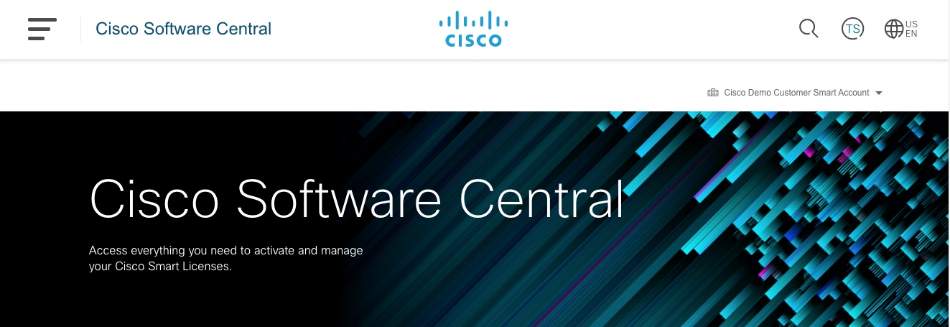 CSSMでのSmart Licensing管理はここから
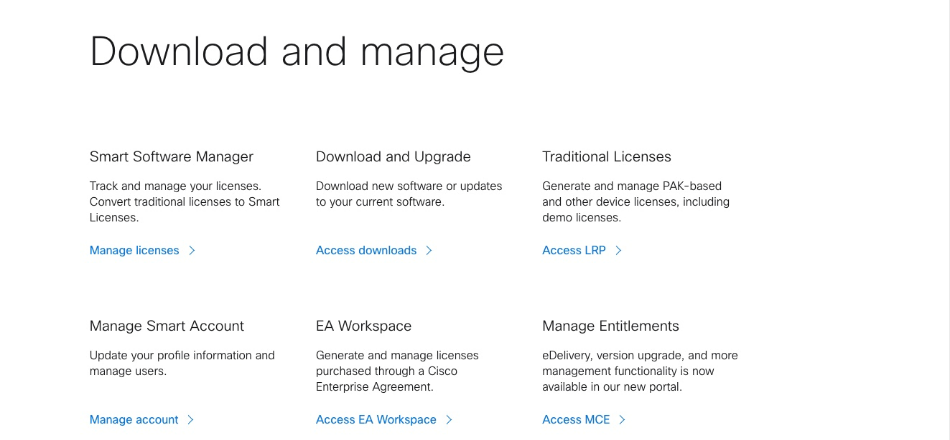 37
3. CSSMダイレクト接続（新規デバイス）
CSSM
新規トラストコードの発行(1)
インベントリ(Inventory)をクリック
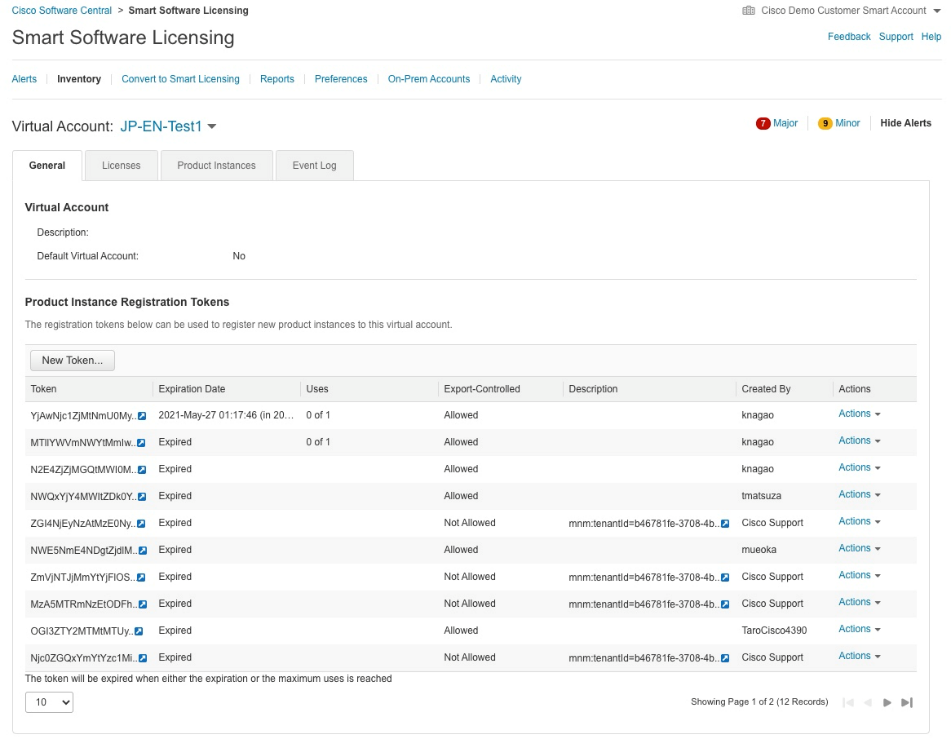 必要に応じて、新規にトラストコード（トークン）を発行します。

トークンは、他に使用可能なものがあれば必ずしも新規発行する必要はありません。
管理対象のバーチャルアカウント(Virtual Account)を選択
全般(General)をクリック
新規のトラストコード（トークン）の発行
38
3. CSSMダイレクト接続（新規デバイス）
CSSM
新規トラストコードの発行(2)
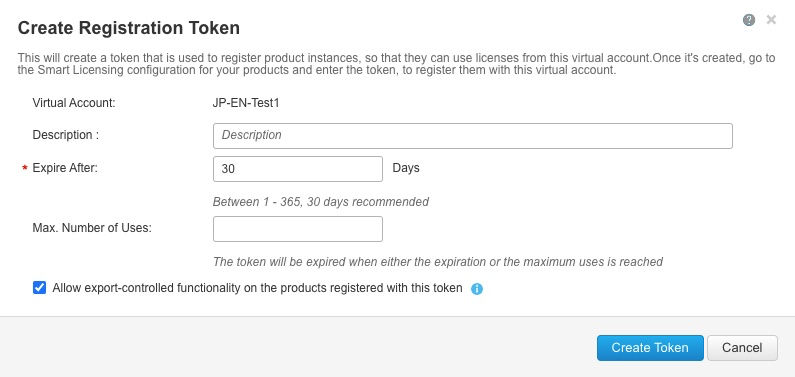 Create Token をクリックして発行します。
デフォルト 30日間有効
必要に応じて、このトークンの使用数を指定
（指定しなければ制限なし）
39
3. CSSMダイレクト接続（新規デバイス）
CSSM
新規トラストコードの発行(3)
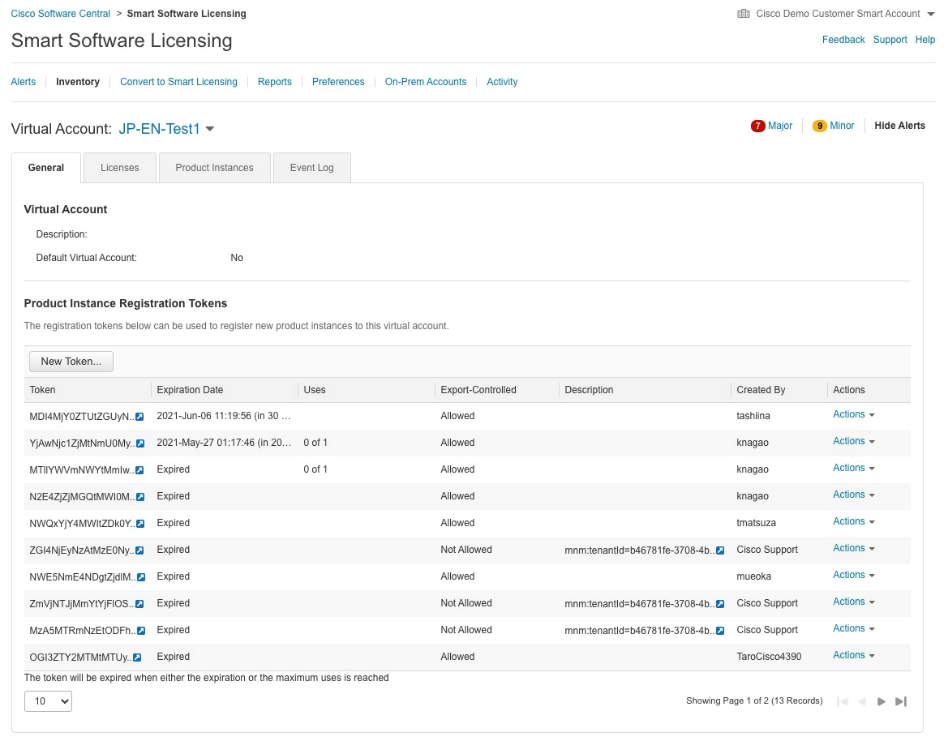 新規発行されたトラストコード（トークン）
40
3. CSSMダイレクト接続（新規デバイス）
CSSM
トラストコードの取得
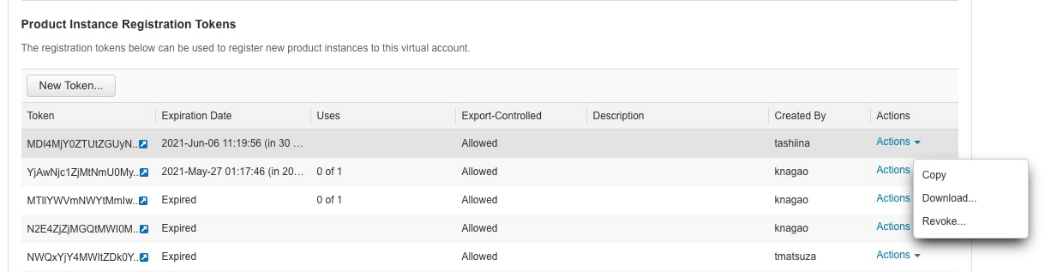 使用するトラストコード（トークン）の右にあるActionsからCopyを選択すると、PCのクリップボードにコピーされます。
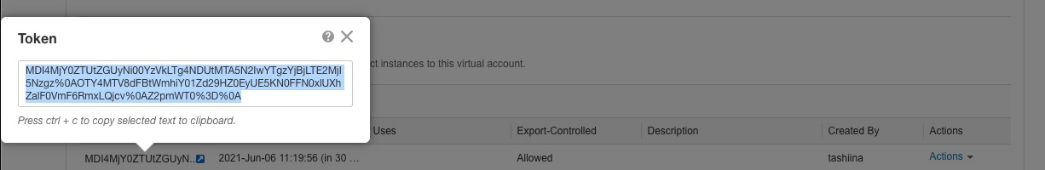 もしくは、Token列の　　をクリックするとトークンが表示されますので、Ctrl+c でコピーします。
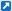 41
手順-2(2)CSSMとの信頼の確立
トラストコードを使用してCSSMにデバイス登録
42
3. CSSMダイレクト接続（新規デバイス）
Device
トラストコードのインストール
Switch#license smart trust idtoken MDI4MjY0ZTUtZGUyNi00YzVkLTg4NDUtMTA5N2IwYTgzYjBjLTE2MjI5Nzgz%0AOTY4MTV8dFBtWmhiY01Zd29HZ0EyUE5KN0FFN0xlUXhZalF0VmF6RmxLQjcv%0AZ2pmWT0%3D%0A local
Switch#[OK]
May  7 2021 20:33:24.601 JST: %CRYPTO_ENGINE-5-KEY_ADDITION: A key named SLA-KeyPair has been generated or imported by crypto-engine
May  7 2021 20:33:24.771 JST: %PKI-6-CONFIGAUTOSAVE: Running configuration saved to NVRAM
May  7 2021 20:33:28.737 JST: %SMART_LIC-5-COMM_RESTORED: Communications with Cisco Smart Software Manager (CSSM) restored
May  7 2021 20:33:29.043 JST: %SMART_LIC-6-TRUST_INSTALL_SUCCESS: A new licensing trust code was successfully installed on P:C9200L-48T-4G,S:JAE22490RQJ.
コピーしたトラストコード（トークン）をデバイスにインストールする。

license smart trust idtoken <トークン> local

スイッチをスタックしている場合には、最後の引数を local の代わりに all を使用する
43
手順-3(1)製品インスタンスの情報更新
情報の更新と確認
44
3. CSSMダイレクト接続（新規デバイス）
Device
トラストコード情報設定後のshow license all
Switch#show license all
Smart Licensing Status
======================

Smart Licensing is ENABLED

Export Authorization Key:
  Features Authorized:
    <none>

Utility:
  Status: DISABLED

Smart Licensing Using Policy:
  Status: ENABLED

Data Privacy:
  Sending Hostname: yes
    Callhome hostname privacy: DISABLED
    Smart Licensing hostname privacy: DISABLED
  Version privacy: DISABLED

Transport:
  Type: Smart
  URL: https://smartreceiver.cisco.com/licservice/license
  Proxy:
    Not Configured

Miscellaneous:
  Custom Id: <empty>
Policy:
  Policy in use: Merged from multiple sources.
  Reporting ACK required: yes (CISCO default)
  Unenforced/Non-Export Perpetual Attributes:
    First report requirement (days): 365 (CISCO default)
    Reporting frequency (days): 0 (CISCO default)
    Report on change (days): 90 (CISCO default)
  Unenforced/Non-Export Subscription Attributes:
    First report requirement (days): 90 (CISCO default)
    Reporting frequency (days): 90 (CISCO default)
    Report on change (days): 90 (CISCO default)
  Enforced (Perpetual/Subscription) License Attributes:
    First report requirement (days): 0 (CISCO default)
    Reporting frequency (days): 0 (CISCO default)
    Report on change (days): 0 (CISCO default)
  Export (Perpetual/Subscription) License Attributes:
    First report requirement (days): 0 (CISCO default)
    Reporting frequency (days): 0 (CISCO default)
    Report on change (days): 0 (CISCO default)

Usage Reporting:
  Last ACK received: May 07 20:38:07 2021 JST
  Next ACK deadline: <none>
  Reporting push interval: 0 (no reporting)
  Next ACK push check: <none>
  Next report push: <none>
  Last report push: May 07 20:34:06 2021 JST
  Last report file write: <none>

Trust Code Installed: May 07 20:33:29 2021 JST
License Usage
=============

network-advantage (C9200L-NW-A-48):
  Description: C9200L-48 Network Advantage
  Count: 1
  Version: 1.0
  Status: IN USE
  Export status: NOT RESTRICTED
  Feature Name: network-advantage
  Feature Description: C9200L-48 Network Advantage
  Enforcement type: NOT ENFORCED
  License type: Perpetual

Product Information
===================
UDI: PID:C9200L-48T-4G,SN:JAE22490RQJ

Agent Version
=============
Smart Agent for Licensing: 5.0.6_rel/47

License Authorizations
======================
Overall status:
  Active: PID:C9200L-48T-4G,SN:JAE22490RQJ
      Status: NOT INSTALLED

Purchased Licenses:
  No Purchase Information Available
情報が更新されていることを確認
トラストコードがインストールされていることを確認
45
3. CSSMダイレクト接続（新規デバイス）
CSSM
CSSMでの製品インスタンスのライセンス情報確認
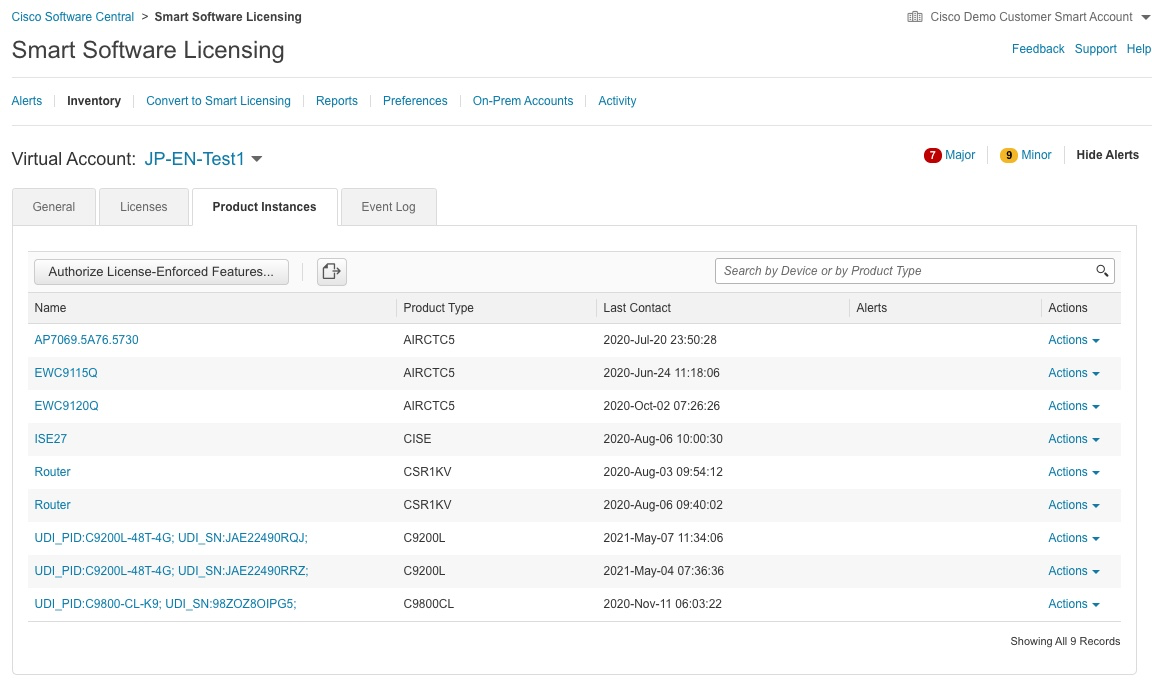 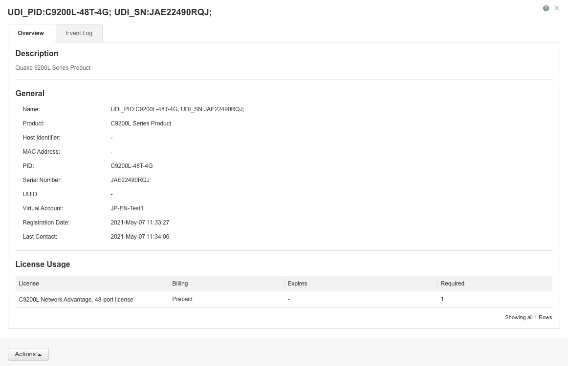 インベントリ(Inventory)をクリック
管理対象のバーチャルアカウント(Virtual Account)を選択
製品インスタンス(Product Instances)をクリック
ライセンスが適切であることを確認
製品インスタンスが登録されていることを確認
46
3. CSSMダイレクト接続（新規デバイス）
CSSM
CSSMでの消費ライセンス数の確認
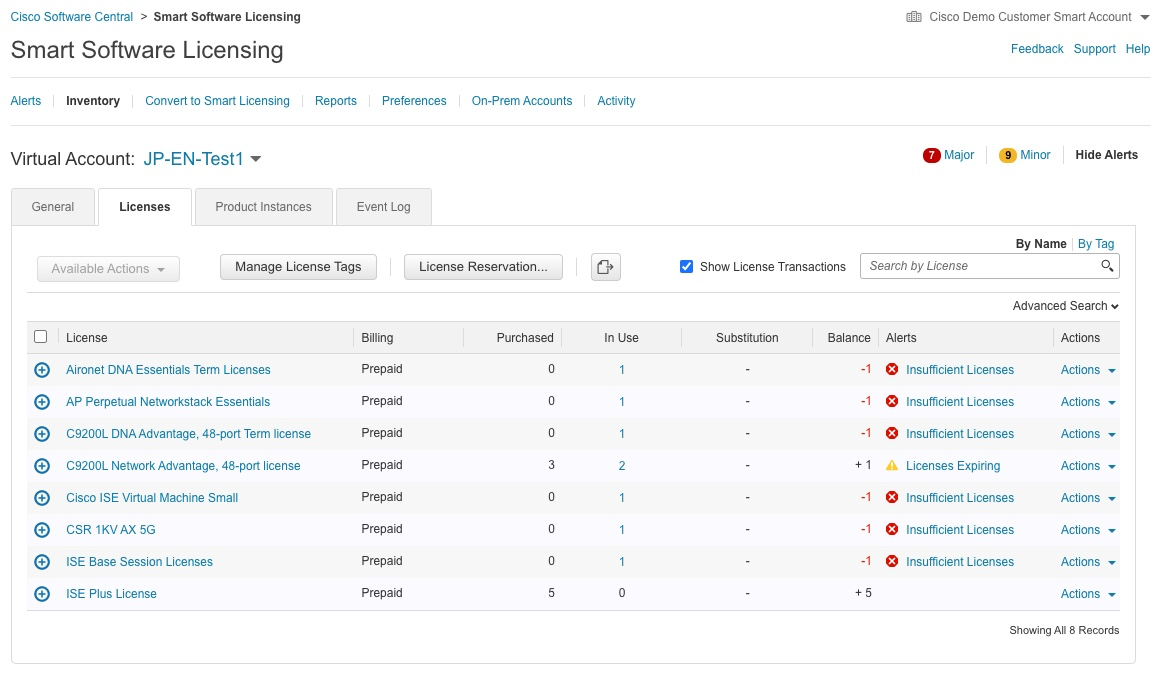 ライセンス(Licenses)をクリック
対象のライセンスが正しく消費されていることを確認
47
CSLU経由接続
48
CSLU概要とインストール
49
4-1. CSLU概要とインストール
Cisco Smart License Utility (CSLU) アプリ
CSLU経由でCSSMへ接続
Cisco Smart License Utility (CSLU) アプリはデバイスからソフトウェア利用状況データを取得してCSSM にレポートするアプリです
Windows 10 アプリ
SL On-Prem (サテライト)、Cisco DNA Center、vManage に CSLU 相当の機能が搭載予定
CSLU
CSLU
CSSM On Cloud
CSSM On Cloud
デバイスから CSLUへの Pushモデル
（製品インスタンス開始型）
CSLU からの Pull モデル
（CSLU 開始型）
Device
製品インスタンス（PI）は CSLU の REST エンドポイントにリクエストを送信することで CSLU との通信を開始
プッシュモデルをサポートするには、PI が CSLU のアドレス、ホスト名、または IP を知っている必要がありますアドレスはいくつかの異なる方法で設定可能です
CSLU はNETCONF/RESTCONF/REST API などを使用してデバイスに接続し、データを取得
デバイスは CSV リストで一括登録することが可能です
CSLU経由でCSSMへ接続
Windows, OnPrem,DNAC, vManage
Windows, OnPrem,DNAC, vManage
②RUMレポート
①APIでリクエスト
RUMレポート
Device
50
https://www.cisco.com/c/en/us/td/docs/routers/sle_routing/b-cisco-smart-licensing-enhanced-routing/how_to_configure_workflows.html?dtid=osscdc000283
4-1. CSLU概要とインストール
Windows
CSLUのダウンロード(1)
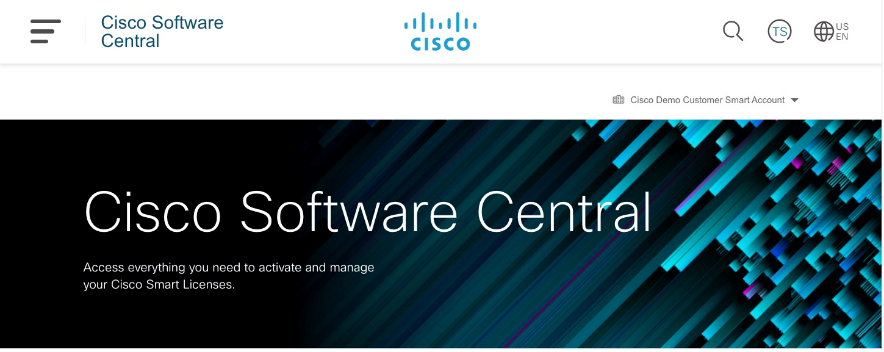 Cisco Software Central にアクセスします。
https://software.cisco.com/

「Access downloads」をクリックし、Software Download ページへ移動します。
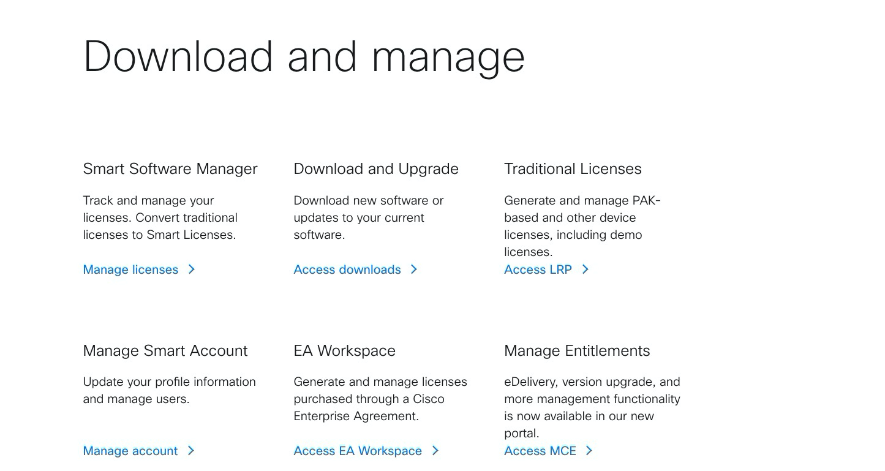 ソフトウェアイメージのダウンロードはここから
51
4-1. CSLU概要とインストール
Windows
CSLUのダウンロード(2)
Select a Product の検索窓に「Smart Software Manager」と入れて検索する、または「Browse all」から以下をブラウズする
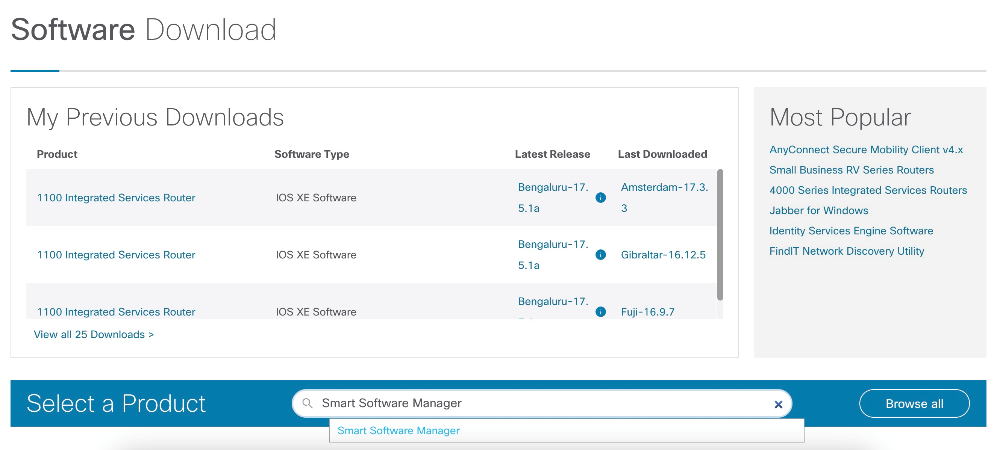 Downloads Home
 > Cloud and Systems Management
 > Network Automation and Management
 > Smart Software Manager
 > Smart Licensing Utility- 1.0.0-2
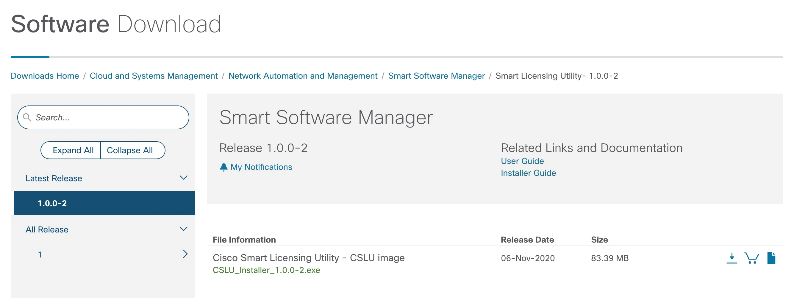 検索またはブラウズ
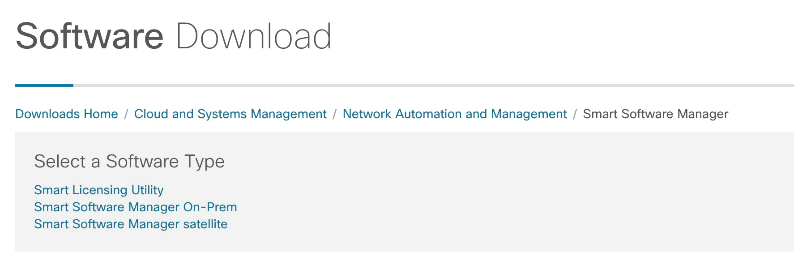 Smart Licensing Utility を選択
「CSLU_Installer_1.0.0-2.exe」をダウンロードする
52
4-1. CSLU概要とインストール
Windows
CSLUのインストール(1)
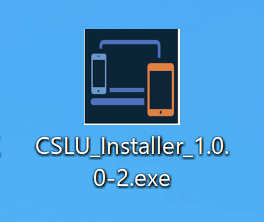 CSLU_Installer_1.0.0-2.exe をダブルクリックしてインストーラを実行します。
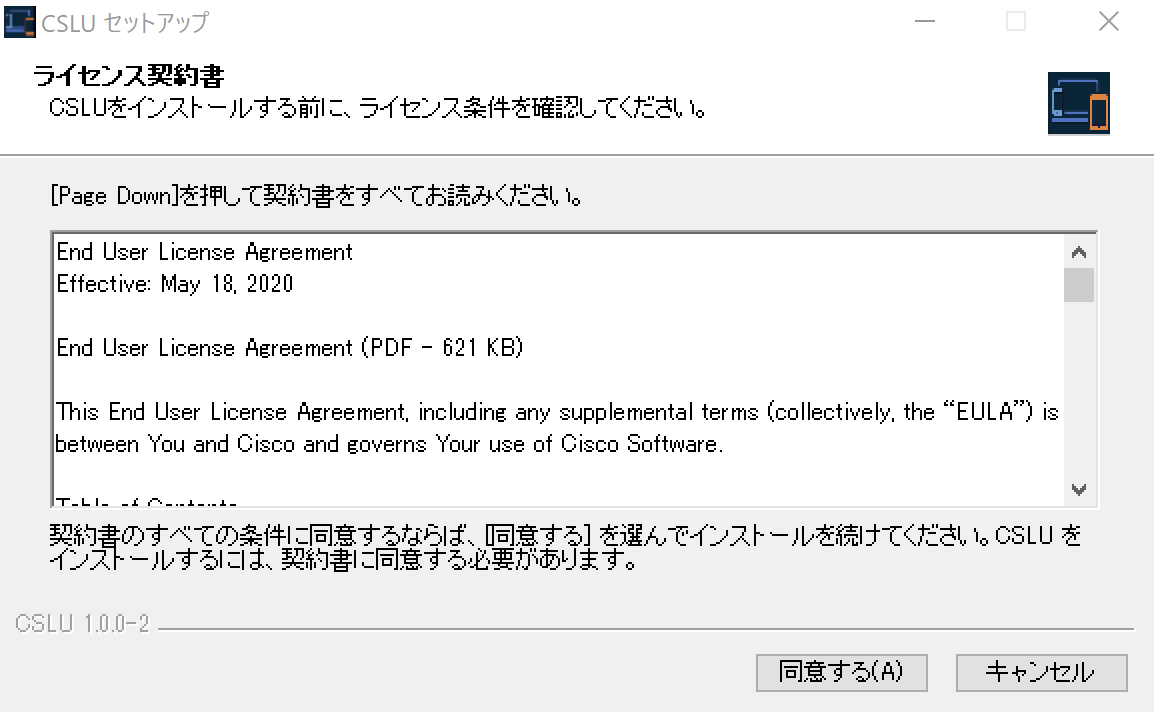 ライセンス契約書を読み、「同意する(A)」をクリックします。
53
4-1. CSLU概要とインストール
Windows
CSLUのインストール(2)
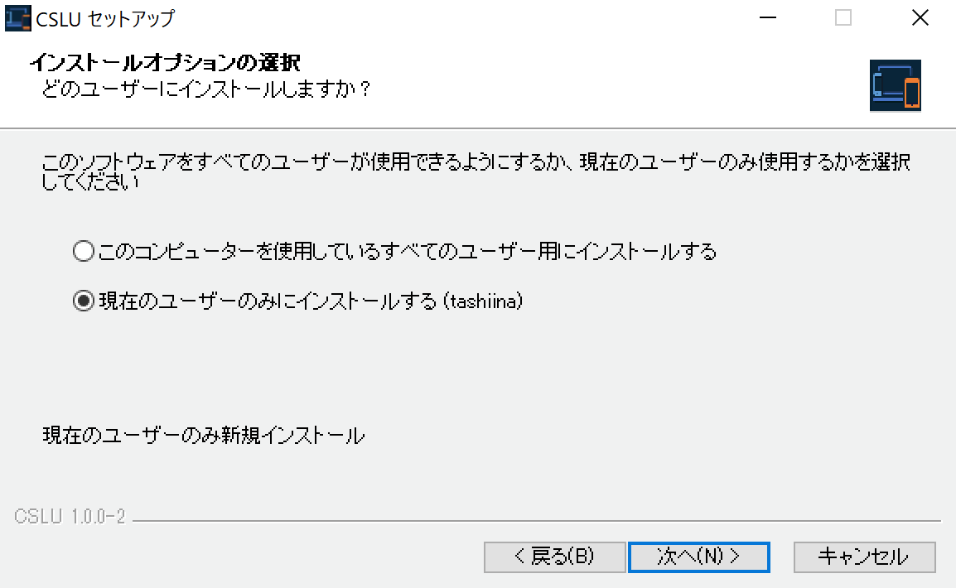 CSLUをインストールするWindowsユーザーを選択し、「次へ(N)」をクリックします。
54
4-1. CSLU概要とインストール
Windows
CSLUのインストール(3)
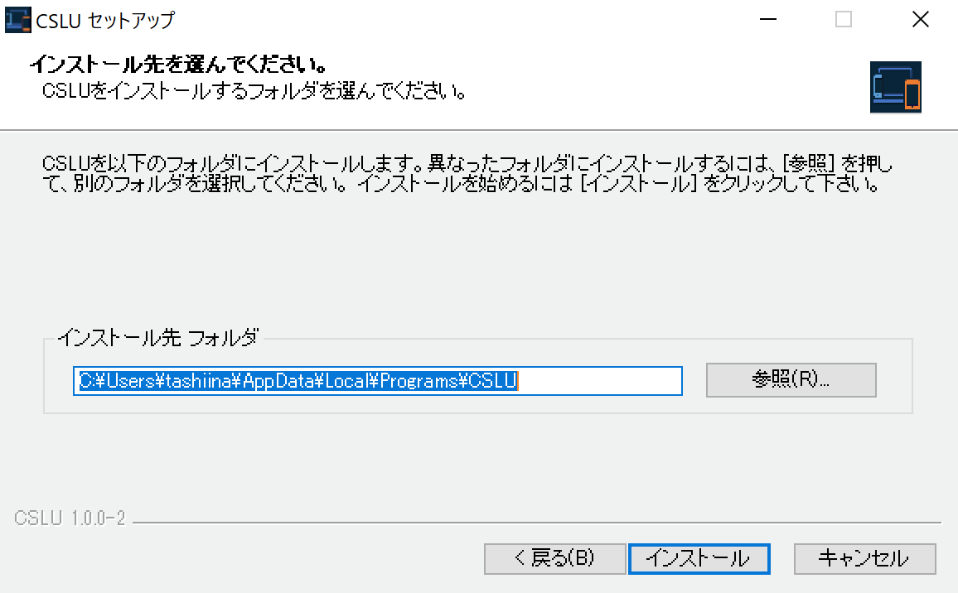 CSLUをインストールするフォルダを選択し、「インストール」をクリックします。
55
4-1. CSLU概要とインストール
Windows
CSLUのインストール(4)
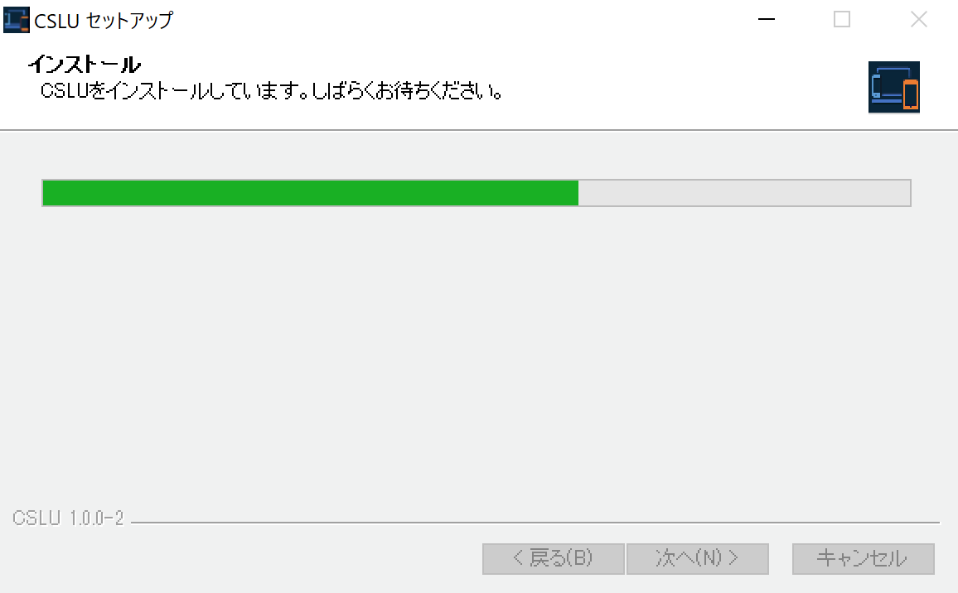 インストールが完了したら「完了(F)」をクリックし、ウィザードを閉じます。
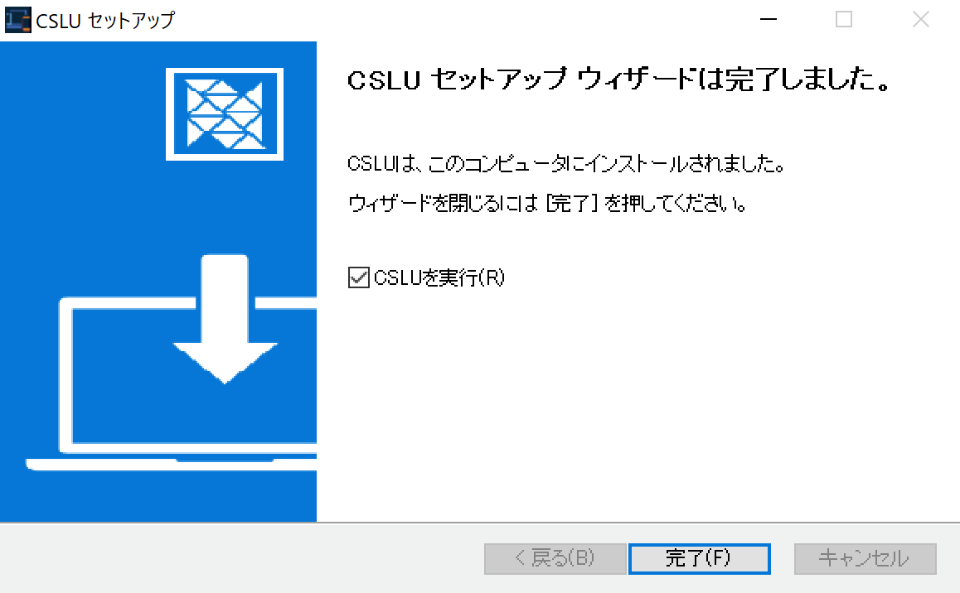 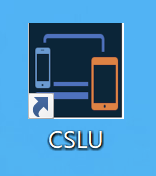 56
4-1. CSLU概要とインストール
Windows
CSLUのインストール(5)
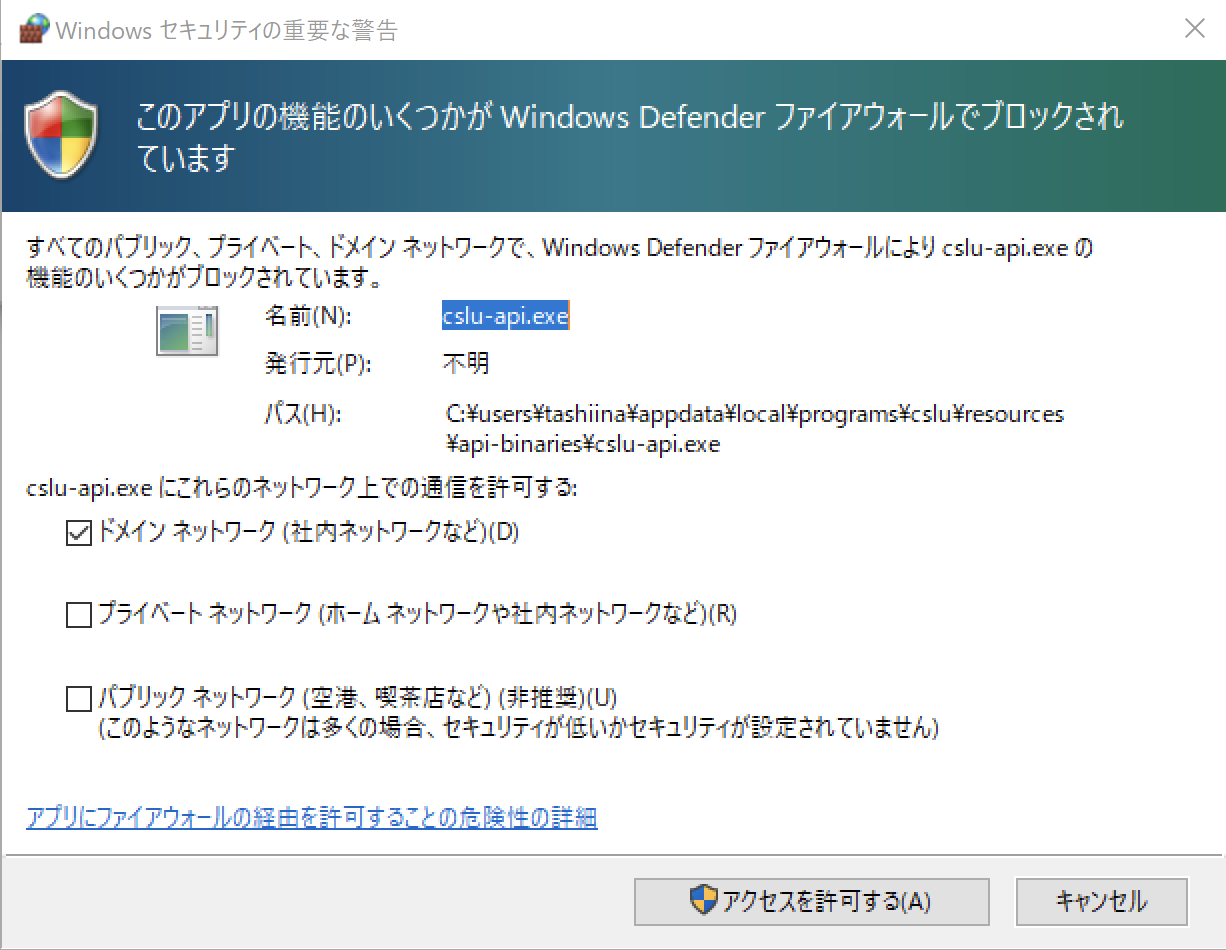 初回起動時に、Windowsセキュリティの重要な警告メッセージが出る場合があります。

Windows Defender ファイアウォールでcslu-api.exeがブロックされる場合、PCが接続されているネットワークに応じて通信を許可するネットワークを選択し、「アクセスを許可する(A)」をクリックします。
57
4-1. CSLU概要とインストール
Windows
CSLUのインストール(6)
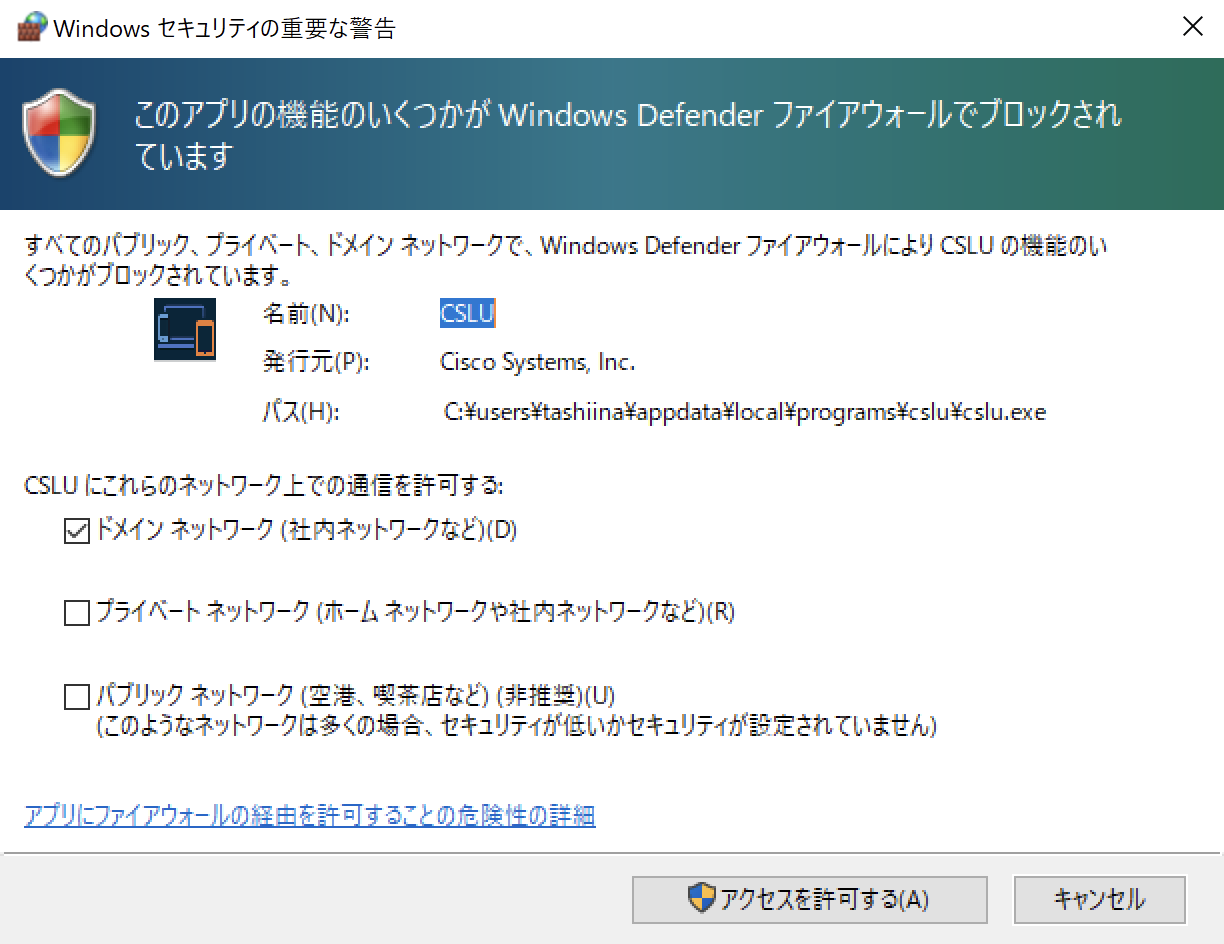 Windows Defender ファイアウォールでCSLUがブロックされる場合、PCが接続されているネットワークに応じて通信を許可するネットワークを選択し、「アクセスを許可する(A)」をクリックします。
58
4-1. CSLU概要とインストール
Windows
補足(Windows Defender ファイアウォールの設定)
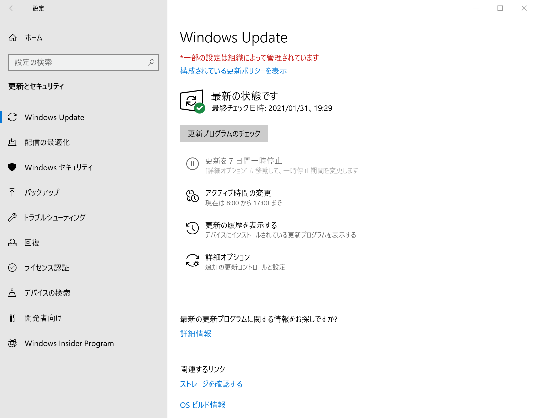 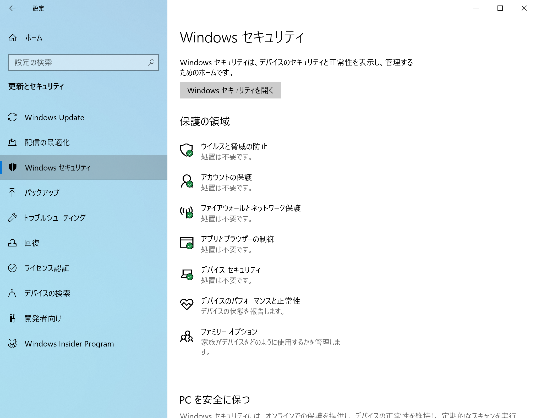 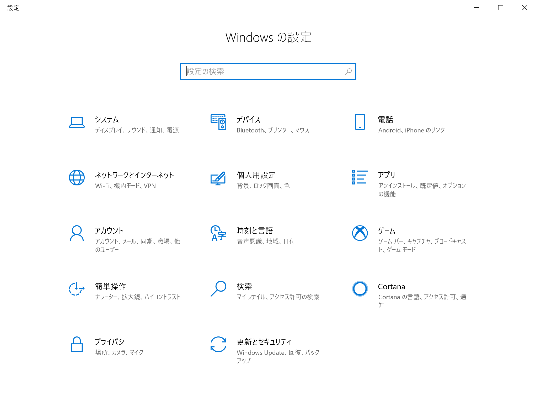 Pingが通らない、デバイスが登録できない、などの問題が発生したときには、ファイアウォールの設定の見直しを行う
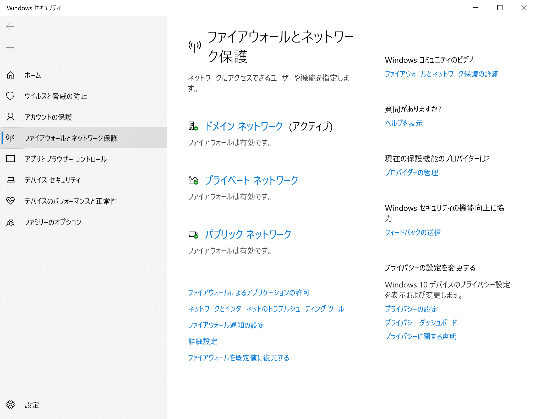 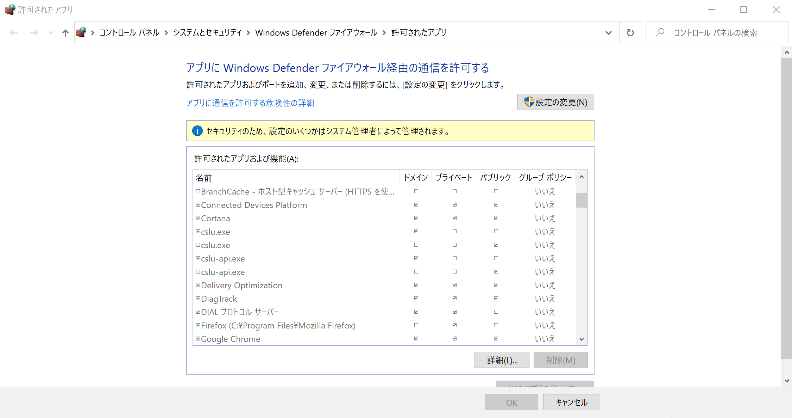 59
製品インスタンス開始型
60
製品インスタンス開始型手順概要
61
4-2. 製品インスタンス開始型
製品インスタンス開始型でのライセンス登録手順
製品インスタンス開始型でCSLUと接続して登録
前提条件
Windows10 に CSLU はインストールされ、インターネット経由で CSSM に接続可能
Windows10 とデバイスは IP で到達可能
デバイスはIOS XE 17.3.2aで起動済みだが未設定
デバイスの基本設定とCSLUへIPで到達可能であることは確認済み
手順
CSLU の環境設定
CSSMへログインするためのCisco.com IDとスマートアカウント(SA)/バーチャルアカウント(VA)の設定
製品インスタンス（デバイス）との接続方法の設定
製品インスタンスの設定
転送タイプ(cslu)と CSLU のURLの設定
製品インスタンスの情報更新
情報の更新と確認
62
4-2. 製品インスタンス開始型
CSLU経由接続のフローチャート
製品インスタンス開始型でCSLUと接続して登録
製品インスタンス開始型
転送タイプ(cslu)とCSLUのURLの設定
情報の更新と確認
デバイス
CSSMへログインするためのCisco.com IDと管理対象SA/VAを設定
製品インスタンス（デバイス）との接続方法の設定
情報の確認
CSLU
情報の確認
CSSM
63
デバイスの基本設定
デバイスの基本設定とCSLUへIPで到達可能であることの確認
64
4-2. 製品インスタンス開始型
Device
デバイスの基本設定
Switch#configure terminal 
Enter configuration commands, one per line.  End with CNTL/Z.
Switch(config)#license boot level network-advantage
% use 'write' command to make license boot config take effect on next boot

Switch(config)#end
Switch#
May  6 09:07:57.831: %SYS-5-CONFIG_I: Configured from console by console
Switch#write
Building configuration...
[OK]
Switch#
(任意) 必要に応じて、適切なDNAライセンスで起動、動作するように設定変更します。設定変更後はデバイスを再起動します。
license boot level <Networkライセンスレベル> [addon <DNAライセンスレベル>]
Switch(config)#interface Vlan1
Switch(config-if)#ip address 192.168.1.232 255.255.255.0
Switch(config-if)#no shutdown
Switch(config-if)#exit
Switch(config)#ip name-server 192.168.1.254
Switch(config)#ip route 0.0.0.0 0.0.0.0 192.168.1.254
(必須) IPアドレスとDNSを設定します。
左図は Vlan1インターフェイスに設定した例です。
(推奨) 時刻を合わせます。
左図はNTPによる時刻同期設定、タイムゾーン設定、ログの時間表示を変更した例です。
Switch(config)#service timestamps debug datetime msec localtime show-timezone year
Switch(config)#service timestamps log datetime msec localtime show-timezone year

Switch(config)#clock timezone JST 9 0
Switch(config)#ntp server 192.168.1.254
Switch#ping 192.168.1.218
Type escape sequence to abort.
Sending 5, 100-byte ICMP Echos to 192.168.1.218, timeout is 2 seconds:
!!!!!
Success rate is 100 percent (5/5), round-trip min/avg/max = 1/1/4 ms
(必須) デバイスとCSLUがIP到達可能であることを確認します。
65
手順-1(1)CSLUの環境設定
CSSMへログインするためのCisco.com IDとスマートアカウント(SA)/バーチャルアカウント(VA)の設定
66
4-2. 製品インスタンス開始型
CSLU
Cisco.com IDの登録(1)
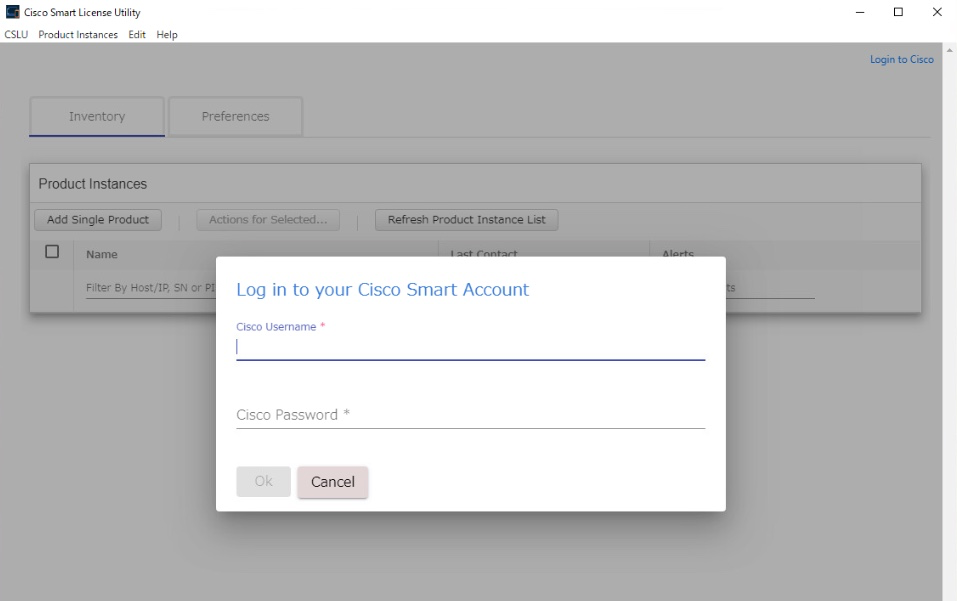 CSLUからオンラインでCSSMにアクセスするためにはCisco.com IDが必要です。

初回起動時には、Cisco.com IDを求めるウィンドウが自動的に起動します。
接続するSmart AccountにログインできるIDとパスワードを入力し、「Ok」をクリックします。
（オフライン接続にする場合は「Cancel」をクリックします）

なお、後で変更する場合には、画面右上の「Login to Cisco」をクリックすることで本画面に戻ることが可能です。
67
4-2. 製品インスタンス開始型
CSLU
Cisco.com IDの登録(2)
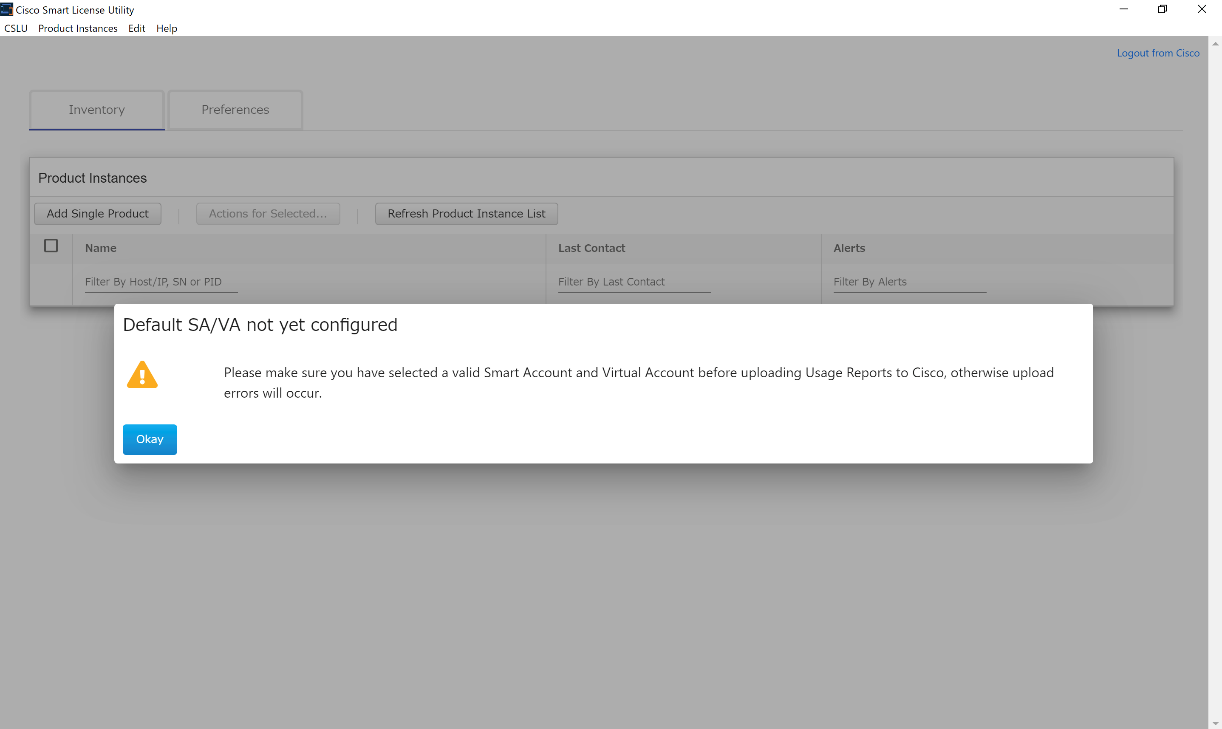 Smart Account/Virtual Accountが未設定であるメッセージが表示されます。
「Okay」をクリックします。
68
4-2. 製品インスタンス開始型
CSLU
CSLU起動画面 (CSSMログイン済み)
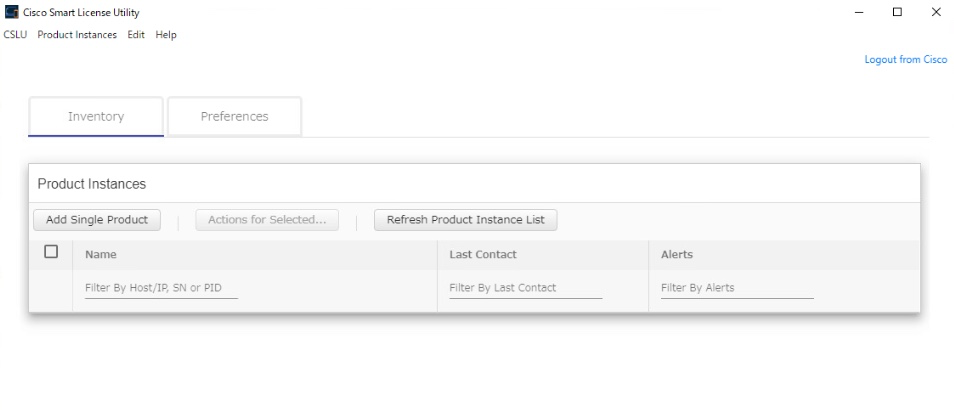 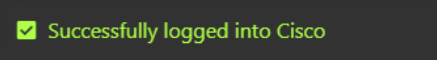 入力したCisco.com IDでCSSMに正しくアクセスできた場合、[Successfully logged into Cisco]メッセージが表示されます。
左図は、正常に起動したときの初期画面です。

正しくアクセスできなかった場合は以下を確認してください。
PCからsoftware.cisco.comにアクセスできることを確認してください。
入力したCisco.com IDとパスワードが正しいことを確認してください。
69
4-2. 製品インスタンス開始型
CSLU
Smart Account/Virtual Accountの設定(1)
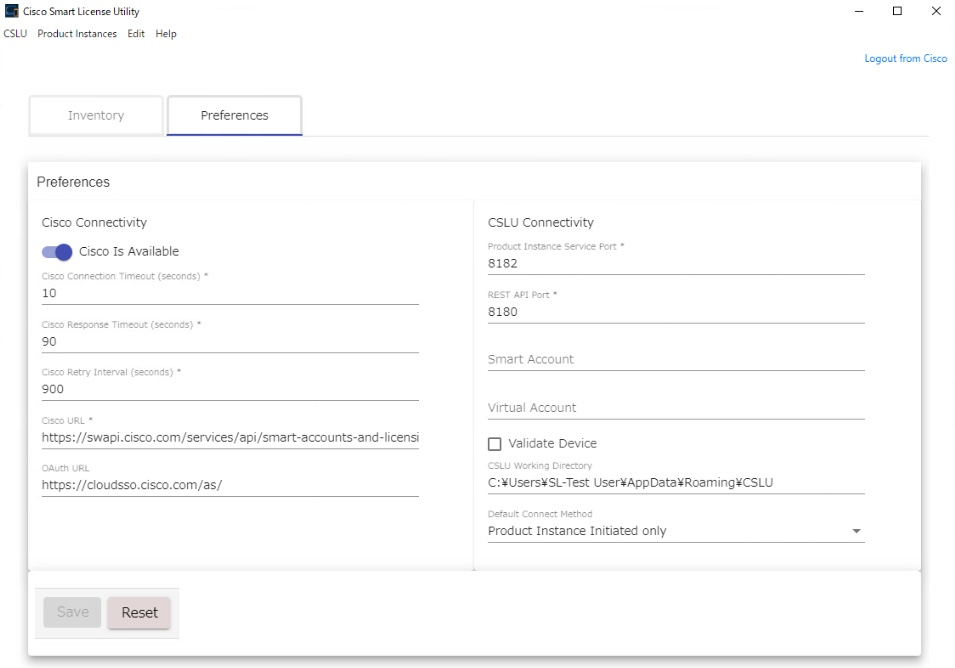 Smart Account/Virtual Account (SA/VA) の設定は Preferences 画面で行います。

Preference タブをクリックします。

Cisco Connectivity においてCisco Is Available になっていることを確認します。
70
4-2. 製品インスタンス開始型
CSLU
Smart Account/Virtual Accountの設定(2)
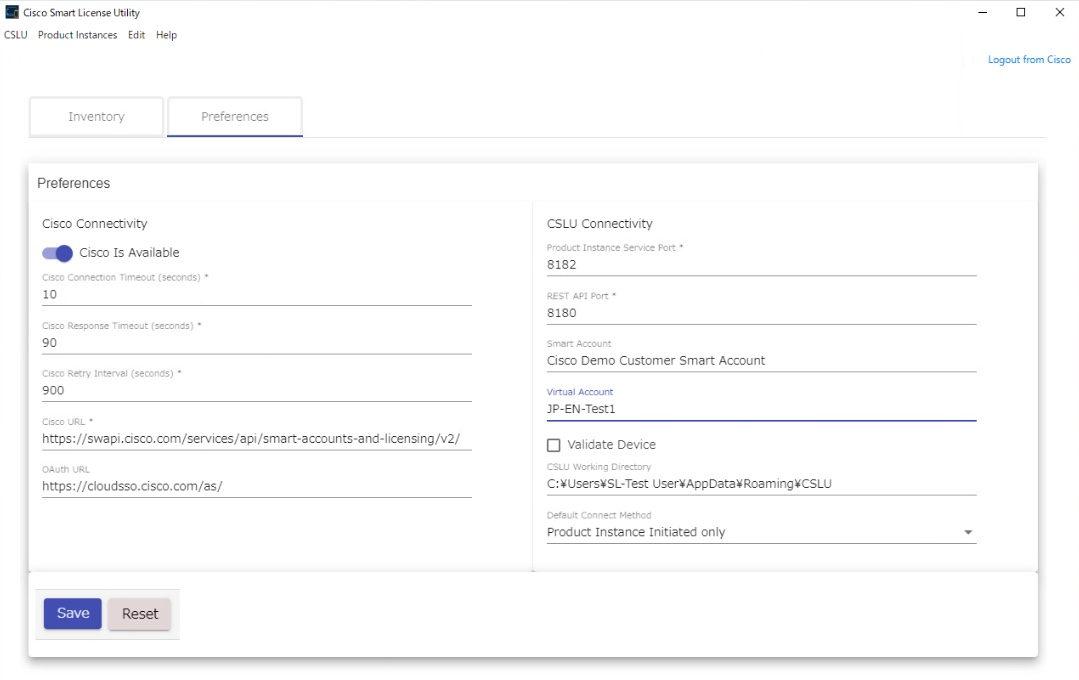 Preferences 画面で SA/VA を設定します。

設定後、「Save」をクリックします。

なお、設定できる SA/VA は 1ペアのみです。複数のアカウントを追加することはできません。
71
手順-1(2)CSLUの環境設定
製品インスタンス（デバイス）との接続方法の設定
72
4-2. 製品インスタンス開始型
CSLU
デバイス開始型接続のCSLUの設定
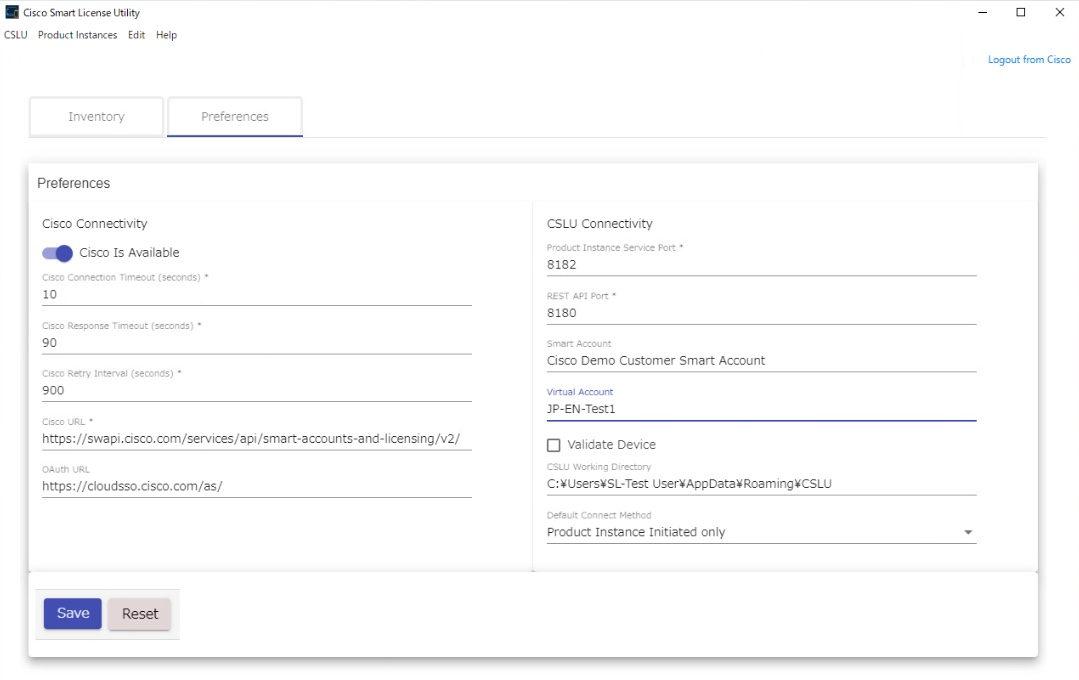 Preferences 画面で「Validate Device」にチェックがされていないことを確認します。

Default Connect Method で「Product Instance Initiated only」を選択します。

設定後、「Save」をクリックします。
73
手順-2(1)製品インスタンスの設定
転送タイプ(cslu)と CSLU のURLの設定
74
4-2. 製品インスタンス開始型
Device
転送タイプ(cslu)と CSLU のURLの設定
Switch#configure terminal 
Enter configuration commands, one per line.  End with CNTL/Z.
Switch(config)#license smart transport cslu
Switch(config)#license smart url cslu http://192.168.1.218:8182/cslu/v1/pi 
Switch(config)#end
Switch#
*May  7 2021 00:46:28.552 JST: %SYS-5-CONFIG_I: Configured from console by console
Switch#copy running-config startup-config
Destination filename [startup-config]? 
Building configuration...
[OK]
Switch#
Switch#show running-config | include license
license boot level network-advantage
license smart url cslu http://192.168.1.218:8182/cslu/v1/pi
Switch#
デバイスからCSLUに接続するために以下の設定を入力します。

license smart transport cslu
license smart url cslu http://<CSLUのIPアドレス>:8182/cslu/v1/pi

設定後、コンフィグを保存します。
license smart transport cslu コマンドはデフォルト設定のため、show running-configでは表示されません
75
4-2. 製品インスタンス開始型
Device
CSLU情報設定後のshow license all
Switch#show license all
Smart Licensing Status
======================

Smart Licensing is ENABLED

Export Authorization Key:
  Features Authorized:
    <none>

Utility:
  Status: DISABLED

Smart Licensing Using Policy:
  Status: ENABLED

Data Privacy:
  Sending Hostname: yes
    Callhome hostname privacy: DISABLED
    Smart Licensing hostname privacy: DISABLED
  Version privacy: DISABLED

Transport:
  Type: cslu
  Cslu address: http://192.168.1.218:8182/cslu/v1/pi
  Proxy:
    Not Configured

Miscellaneous:
  Custom Id: <empty>
Policy:
  Policy in use: Merged from multiple sources.
  Reporting ACK required: yes (CISCO default)
  Unenforced/Non-Export Perpetual Attributes:
    First report requirement (days): 365 (CISCO default)
    Reporting frequency (days): 0 (CISCO default)
    Report on change (days): 90 (CISCO default)
  Unenforced/Non-Export Subscription Attributes:
    First report requirement (days): 90 (CISCO default)
    Reporting frequency (days): 90 (CISCO default)
    Report on change (days): 90 (CISCO default)
  Enforced (Perpetual/Subscription) License Attributes:
    First report requirement (days): 0 (CISCO default)
    Reporting frequency (days): 0 (CISCO default)
    Report on change (days): 0 (CISCO default)
  Export (Perpetual/Subscription) License Attributes:
    First report requirement (days): 0 (CISCO default)
    Reporting frequency (days): 0 (CISCO default)
    Report on change (days): 0 (CISCO default)

Usage Reporting:
  Last ACK received: <none>
  Next ACK deadline: May 06 23:57:36 2022 JST
  Reporting push interval: 30  days
  Next ACK push check: <none>
  Next report push: May 06 23:59:36 2021 JST
  Last report push: <none>
  Last report file write: <none>

Trust Code Installed: <none>
License Usage
=============

network-advantage (C9200L-NW-A-48):
  Description: C9200L-48 Network Advantage
  Count: 1
  Version: 1.0
  Status: IN USE
  Export status: NOT RESTRICTED
  Feature Name: network-advantage
  Feature Description: C9200L-48 Network Advantage
  Enforcement type: NOT ENFORCED
  License type: Perpetual

Product Information
===================
UDI: PID:C9200L-48T-4G,SN:JAE22490RQJ

Agent Version
=============
Smart Agent for Licensing: 5.0.6_rel/47

License Authorizations
======================
Overall status:
  Active: PID:C9200L-48T-4G,SN:JAE22490RQJ
      Status: NOT INSTALLED

Purchased Licenses:
  No Purchase Information Available
Statusは最初から IN USE
CSLU addressが設定されていることを確認
76
手順-3(1)製品インスタンスの情報更新
情報の更新と確認
77
4-2. 製品インスタンス開始型
Device
CSLUへ情報を手動アップデート
Switch#license smart sync all
Switch#
CSLUへライセンス情報を手動でアップロードする場合には、以下のコマンドを実行します。

license smart sync all
*May  7 2021 01:00:02.133 JST: %SMART_LIC-6-TRUST_INSTALL_SUCCESS: A new licensing trust code was successfully installed on P:C9200L-48T-4G,S:JAE22490RQJ.
しばらくすると左のメッセージが出ます。
78
4-2. 製品インスタンス開始型
Device
CSLUへ情報をアップデート後のshow license all
Switch#show license all
Smart Licensing Status
======================

Smart Licensing is ENABLED

Export Authorization Key:
  Features Authorized:
    <none>

Utility:
  Status: DISABLED

Smart Licensing Using Policy:
  Status: ENABLED

Data Privacy:
  Sending Hostname: yes
    Callhome hostname privacy: DISABLED
    Smart Licensing hostname privacy: DISABLED
  Version privacy: DISABLED

Transport:
  Type: cslu
  Cslu address: http://192.168.1.218:8182/cslu/v1/pi
  Proxy:
    Not Configured

Miscellaneous:
  Custom Id: <empty>
Policy:
  Policy in use: Merged from multiple sources.
  Reporting ACK required: yes (CISCO default)
  Unenforced/Non-Export Perpetual Attributes:
    First report requirement (days): 365 (CISCO default)
    Reporting frequency (days): 0 (CISCO default)
    Report on change (days): 90 (CISCO default)
  Unenforced/Non-Export Subscription Attributes:
    First report requirement (days): 90 (CISCO default)
    Reporting frequency (days): 90 (CISCO default)
    Report on change (days): 90 (CISCO default)
  Enforced (Perpetual/Subscription) License Attributes:
    First report requirement (days): 0 (CISCO default)
    Reporting frequency (days): 0 (CISCO default)
    Report on change (days): 0 (CISCO default)
  Export (Perpetual/Subscription) License Attributes:
    First report requirement (days): 0 (CISCO default)
    Reporting frequency (days): 0 (CISCO default)
    Report on change (days): 0 (CISCO default)

Usage Reporting:
  Last ACK received: May 07 01:00:02 2021 JST
  Next ACK deadline: <none>
  Reporting push interval: 0 (no reporting)
  Next ACK push check: May 07 01:10:48 2021 JST
  Next report push: <none>
  Last report push: May 07 00:56:02 2021 JST
  Last report file write: <none>

Trust Code Installed: <none>
License Usage
=============

network-advantage (C9200L-NW-A-48):
  Description: C9200L-48 Network Advantage
  Count: 1
  Version: 1.0
  Status: IN USE
  Export status: NOT RESTRICTED
  Feature Name: network-advantage
  Feature Description: C9200L-48 Network Advantage
  Enforcement type: NOT ENFORCED
  License type: Perpetual

Product Information
===================
UDI: PID:C9200L-48T-4G,SN:JAE22490RQJ

Agent Version
=============
Smart Agent for Licensing: 5.0.6_rel/47

License Authorizations
======================
Overall status:
  Active: PID:C9200L-48T-4G,SN:JAE22490RQJ
      Status: NOT INSTALLED

Purchased Licenses:
  No Purchase Information Available
情報が更新されて、ACKを受信していることを確認
79
4-2. 製品インスタンス開始型
CSLU
製品インスタンス情報の更新
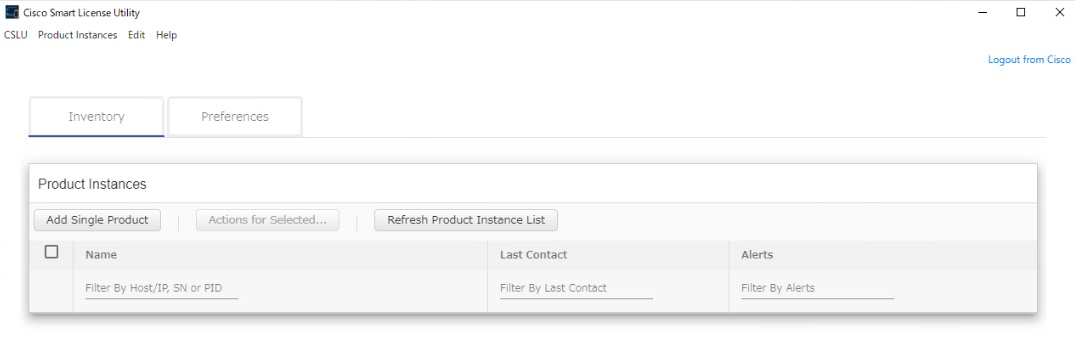 製品インスタンス(デバイス)の情報は、Inventory 画面で確認します。

Inventory タブをクリックします。

最新の情報を表示させるには、「Refresh Product Instance List」をクリックします。
80
4-2. 製品インスタンス開始型
CSLU
製品インスタンス情報の確認(1)
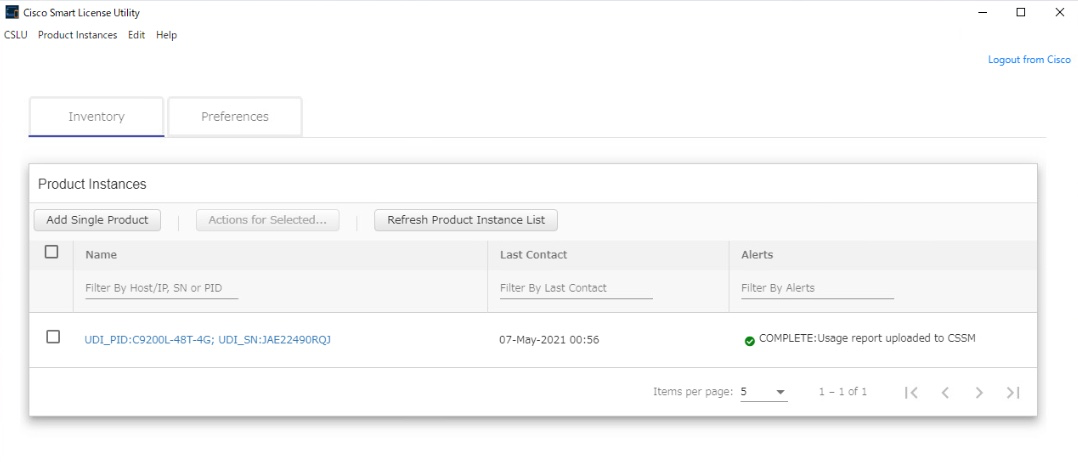 製品インスタンスが追加されたことを確認します。

情報の詳細は、製品インスタンスのNameをクリックして確認します。
Alertsの表示の遷移
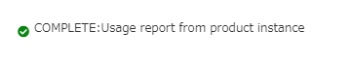 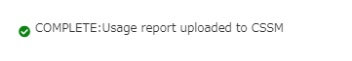 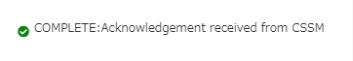 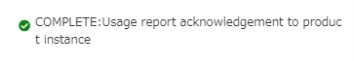 81
4-2. 製品インスタンス開始型
CSLU
製品インスタンス情報の確認(2)
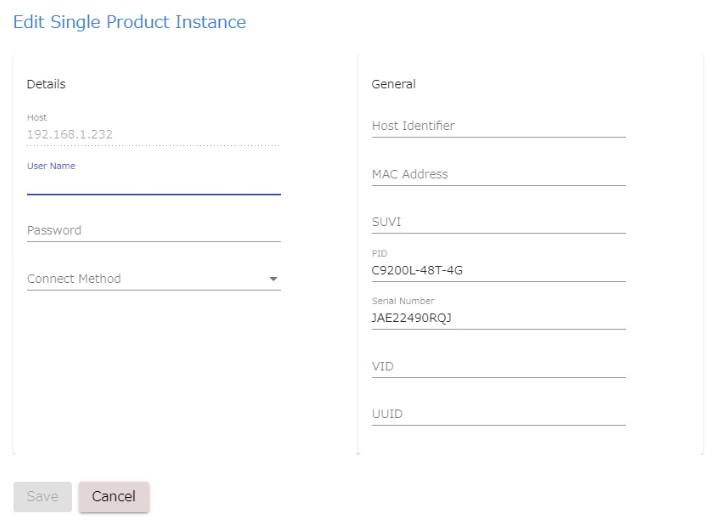 製品インスタンスの詳細画面で、PIDとSerial Numberが入力されていることを確認します。
82
4-2. 製品インスタンス開始型
CSSM
CSSMへのアクセス
管理対象のSmart Accountになっていることを確認
Cisco Software Central にアクセスします。
https://software.cisco.com/
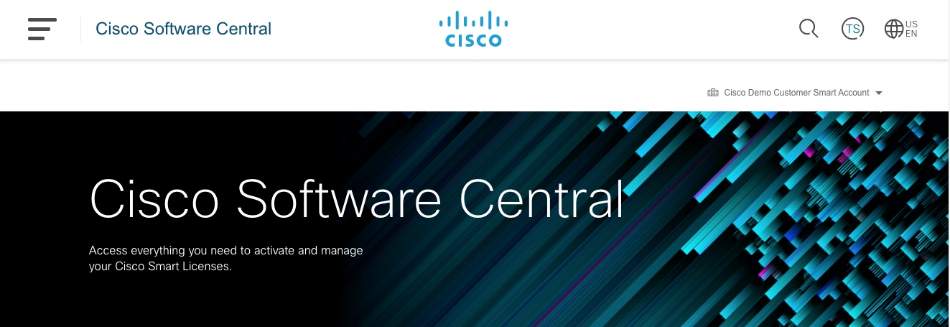 CSSMでのSmart Licensing管理はここから
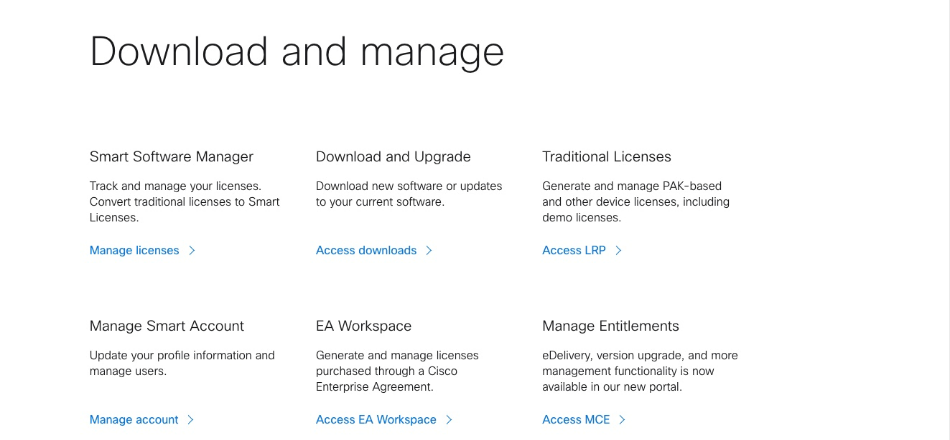 83
4-2. 製品インスタンス開始型
CSSM
CSSMでの製品インスタンスのライセンス情報確認
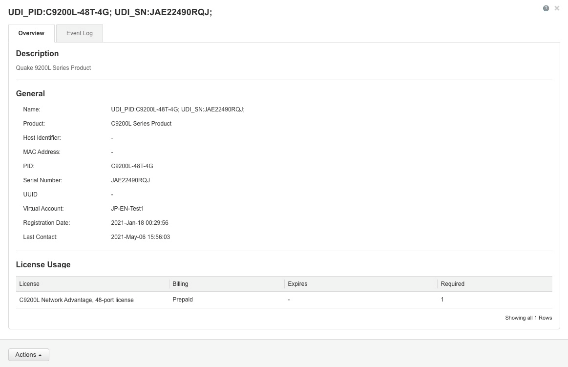 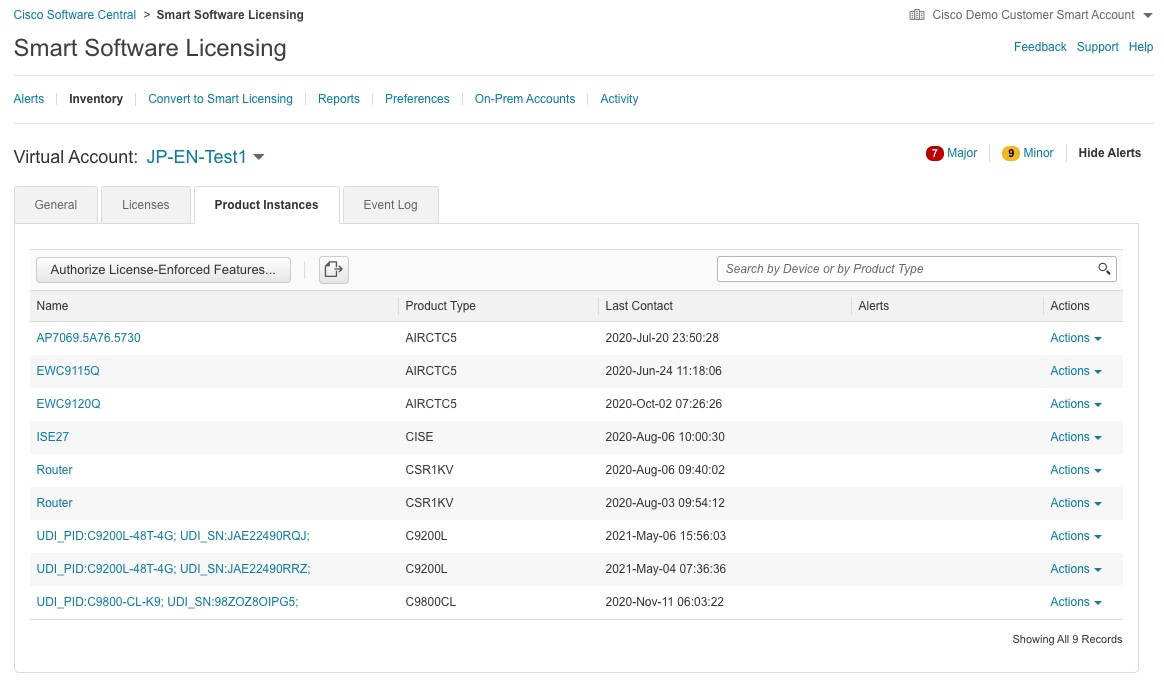 インベントリ(Inventory)をクリック
管理対象のバーチャルアカウント(Virtual Account)を選択
製品インスタンス(Product Instances)をクリック
ライセンスが適切であることを確認
製品インスタンスが登録されていることを確認
84
4-2. 製品インスタンス開始型
CSSM
CSSMでの消費ライセンス数の確認
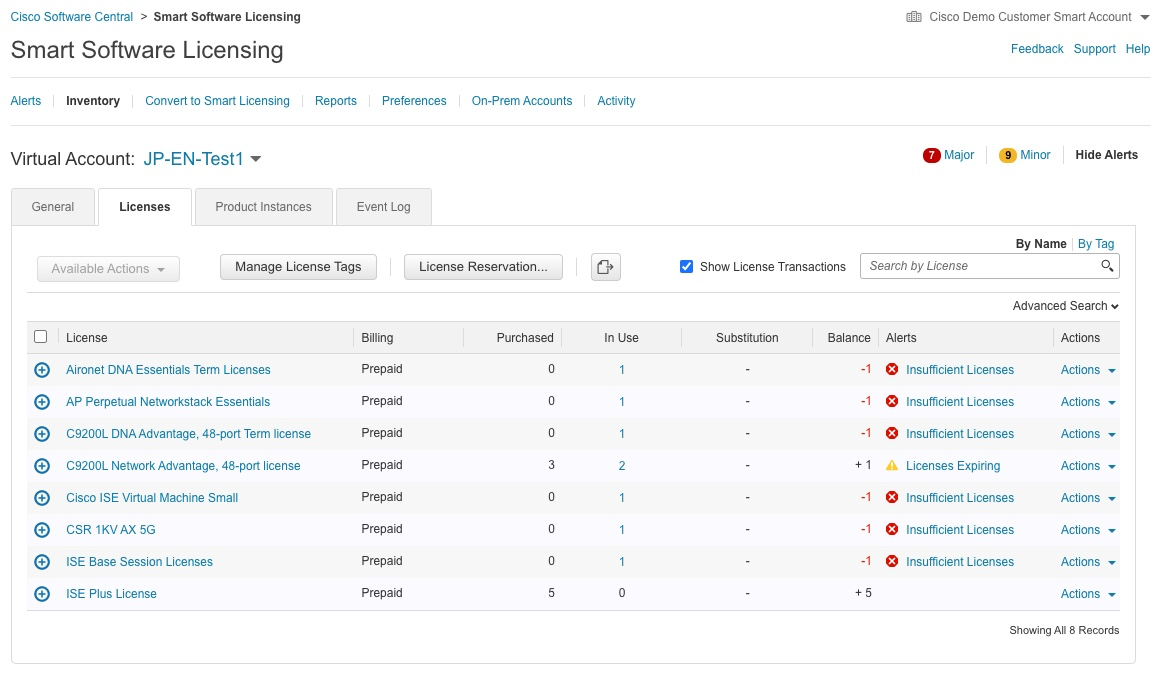 ライセンス(Licenses)をクリック
対象のライセンスが正しく消費されていることを確認
85
CSLU開始型（REST API）
86
CSLU開始型（REST API）手順概要
87
4-3. CSLU開始型（REST API）
CSLU開始型でのライセンス登録手順
CSLU開始型（REST API）でCSLUと接続して登録
前提条件
Windows10 に CSLU はインストールされ、インターネット経由で CSSM に接続可能
Windows10 とデバイスは IP で到達可能
デバイスはIOS XE 17.3.2aで起動済みだが未設定
デバイスの基本設定とCSLUへIPで到達可能であることは確認済み
手順
CSLU の環境設定
CSSMへログインするためのCisco.com IDとスマートアカウント(SA)/バーチャルアカウント(VA)の設定
製品インスタンス（デバイス）との接続方法の設定とクレデンシャル情報の設定
製品インスタンスの設定
CSLUとの接続方法とのクレデンシャル情報の設定
製品インスタンスの情報更新
情報の更新と確認
88
4-3. CSLU開始型（REST API）
CSLU経由接続のフローチャート
CSLU開始型（REST API）でCSLUと接続して登録
CSLU開始型
CSLUとの接続方法とのクレデンシャル情報の設定
情報の確認
デバイス
CSSMへログインするためのCisco.com IDと管理対象SA/VAを設定
製品インスタンス（デバイス）との接続方法とクレデンシャル情報の設定
情報の情報の確認
CSLU
情報の確認
CSSM
89
デバイスの基本設定
デバイスの基本設定とCSLUへIPで到達可能であることの確認
90
4-3. CSLU開始型（REST API）
Device
デバイスの基本設定
Switch#configure terminal 
Enter configuration commands, one per line.  End with CNTL/Z.
Switch(config)#license boot level network-advantage
% use 'write' command to make license boot config take effect on next boot

Switch(config)#end
Switch#
May  6 09:07:57.831: %SYS-5-CONFIG_I: Configured from console by console
Switch#write
Building configuration...
[OK]
Switch#
(任意) 必要に応じて、適切なDNAライセンスで起動、動作するように設定変更します。設定変更後はデバイスを再起動します。
license boot level <Networkライセンスレベル> [addon <DNAライセンスレベル>]
Switch(config)#interface Vlan1
Switch(config-if)#ip address 192.168.1.232 255.255.255.0
Switch(config-if)#no shutdown
Switch(config-if)#exit
Switch(config)#ip name-server 192.168.1.254
Switch(config)#ip route 0.0.0.0 0.0.0.0 192.168.1.254
(必須) IPアドレスとDNSを設定します。
左図は Vlan1インターフェイスに設定した例です。
(推奨) 時刻を合わせます。
左図はNTPによる時刻同期設定、タイムゾーン設定、ログの時間表示を変更した例です。
Switch(config)#service timestamps debug datetime msec localtime show-timezone year
Switch(config)#service timestamps log datetime msec localtime show-timezone year

Switch(config)#clock timezone JST 9 0
Switch(config)#ntp server 192.168.1.254
Switch#ping 192.168.1.218
Type escape sequence to abort.
Sending 5, 100-byte ICMP Echos to 192.168.1.218, timeout is 2 seconds:
!!!!!
Success rate is 100 percent (5/5), round-trip min/avg/max = 1/1/4 ms
(必須) デバイスとCSLUがIP到達可能であることを確認します。
91
手順-1(1)CSLUの環境設定
CSSMへログインするためのCisco.com IDとスマートアカウント(SA)/バーチャルアカウント(VA)の設定
92
4-3. CSLU開始型（REST API）
CSLU
CSLU開始型（REST API)接続のCSLUの設定
デバイス開始型の手順-1(1) CSLUの環境設定を参照してください。
93
手順-1(2)CSLUの環境設定
製品インスタンス（デバイス）との接続方法の設定とクレデンシャル情報の設定
94
4-3. CSLU開始型（REST API）
CSLU
CSLU開始型接続のCSLUの設定(1)
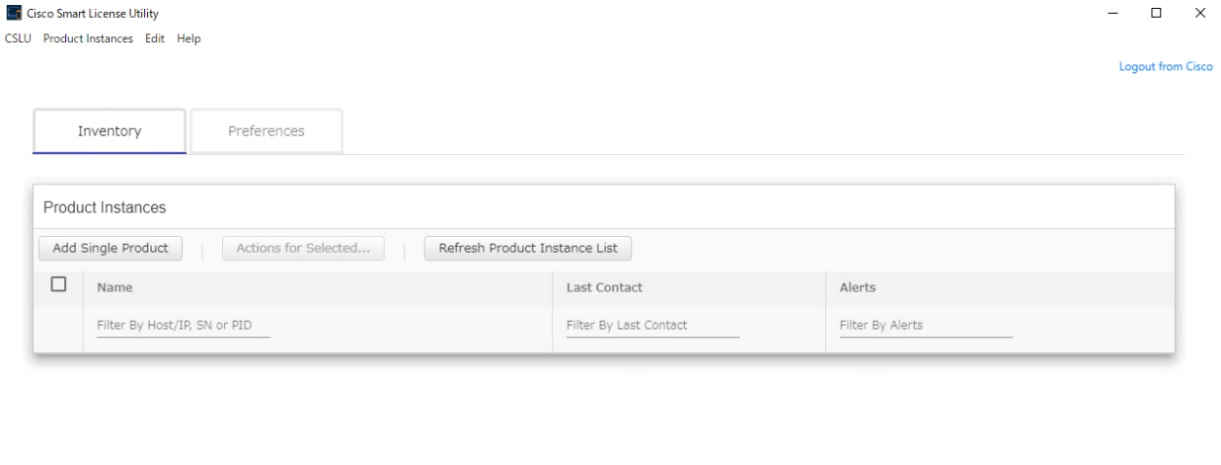 Inventory 画面からデバイスを登録します。

Inventory タブをクリックします。

1台ずつデバイスを登録する場合は、「Add Single Product」をクリックします。
95
4-3. CSLU開始型（REST API）
CSLU
CSLU開始型接続のCSLUの設定(2)(デバイスのIPアドレスの入力)
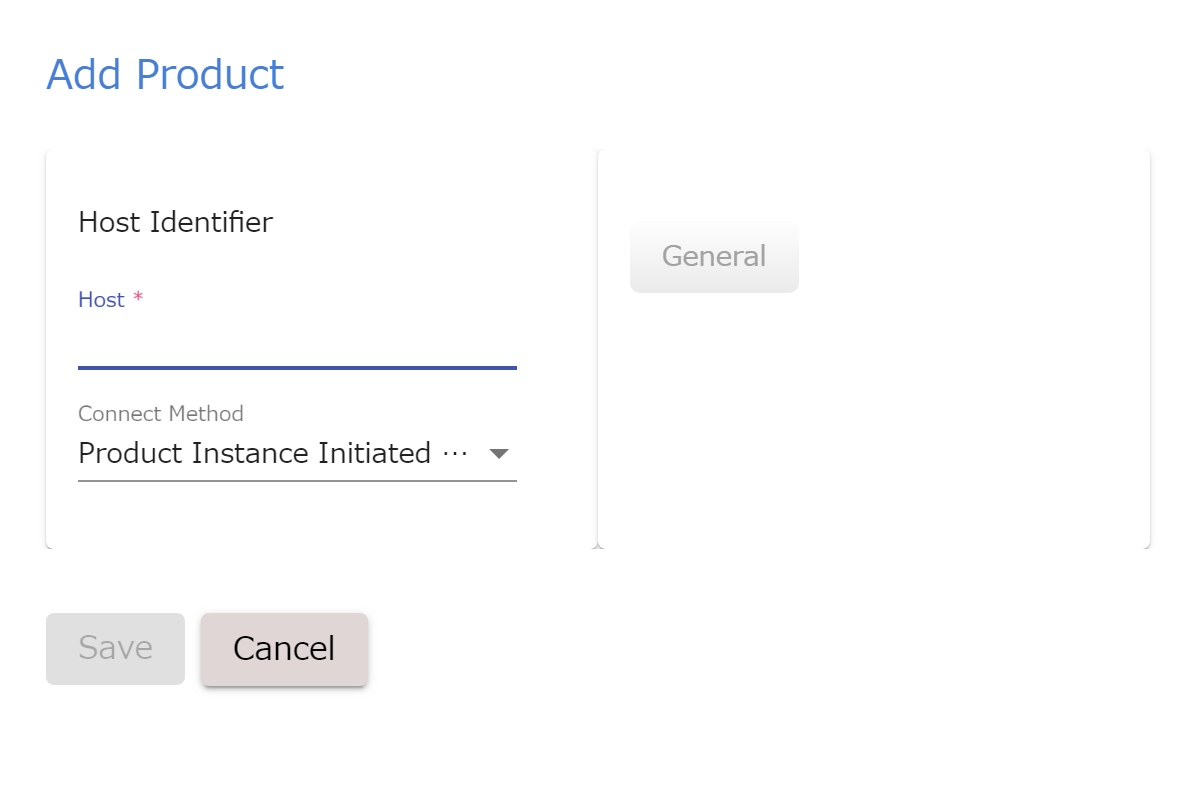 Add Product の Host Identifier 入力画面が開きます。

Host にデバイスのIPアドレスを入力します。

Connect Method にはPreference 画面の Default Connect Method に設定されている方法(Product Instance Initiated only)が表示されていますので、適切なアクセス方法に変更します。
CSLU接続型で選択できるデバイスへの接続方法は以下です。
NETCONF
RESTCONF
REST API
96
4-3. CSLU開始型（REST API）
CSLU
CSLU開始型接続のCSLUの設定(3)(デバイスへの接続方法の選択)
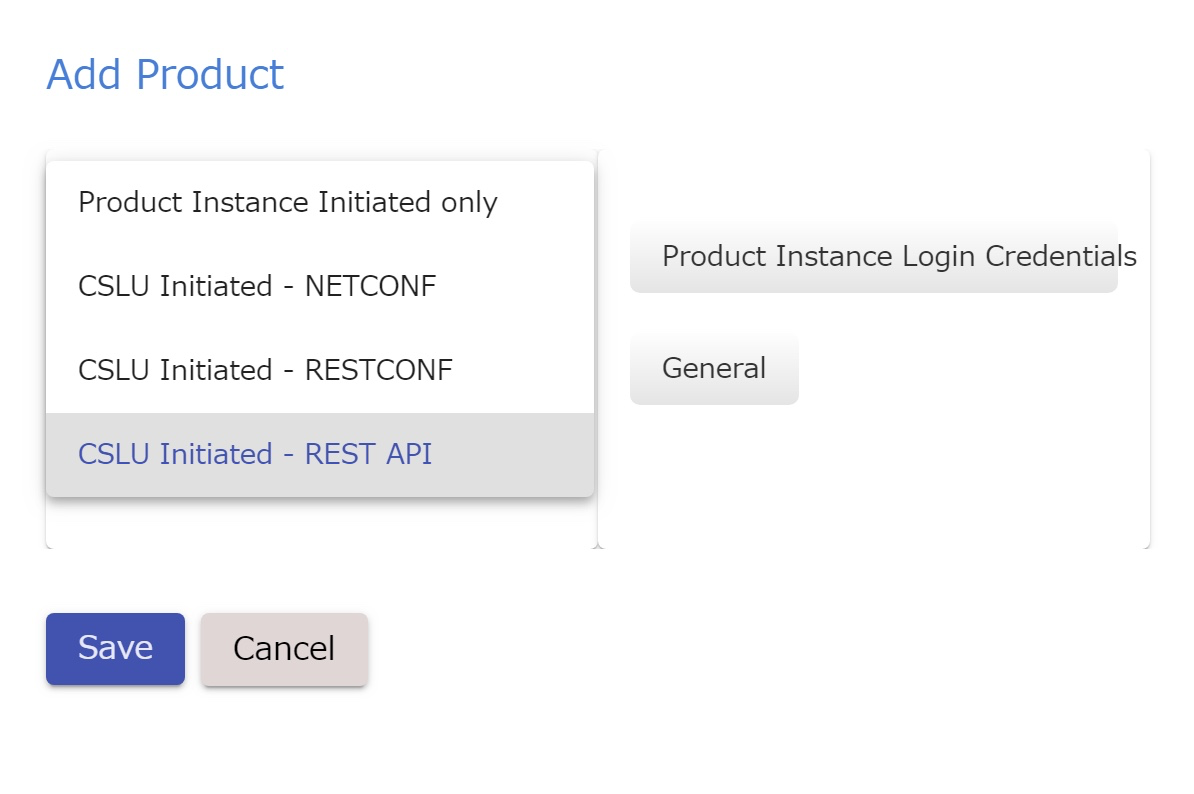 「CSLU Initiated – REST API」を選択します。
選択すると、ウインドウ右側に「Product Instance Login Credentials」ボタンが表示されます。

「Product Instance Login Credentials」をクリックします。
97
4-3. CSLU開始型（REST API）
CSLU
CSLU開始型接続のCSLUの設定(4)(デバイス接続のクレデンシャル情報の入力)
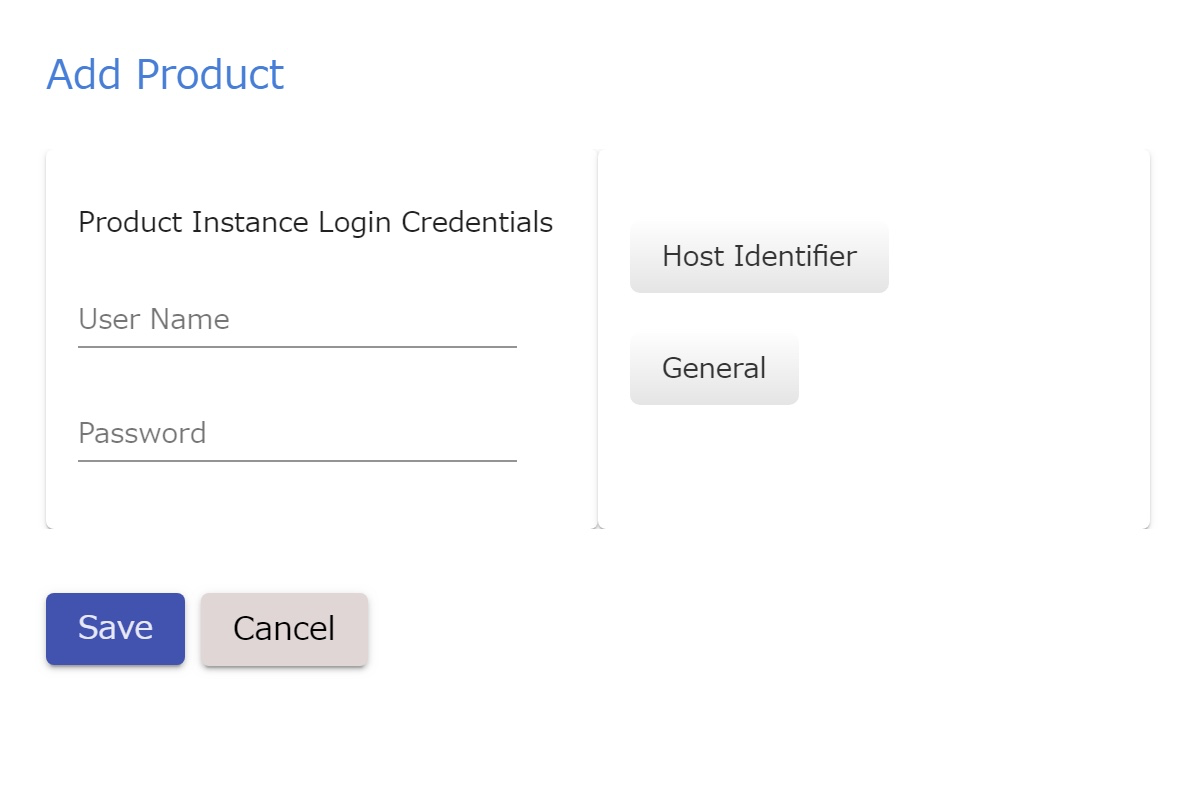 Add Product の Product Instance Login Credentials 入力画面が開きます。

デバイスにログインするための User NameとPasswordを設定します。

「Save」をクリックします。

(デバイスでのusernameと
passwordの設定は後の手順で実施します)
98
4-3. CSLU開始型（REST API）
CSLU
CSLU開始型接続のCSLUの設定(5)
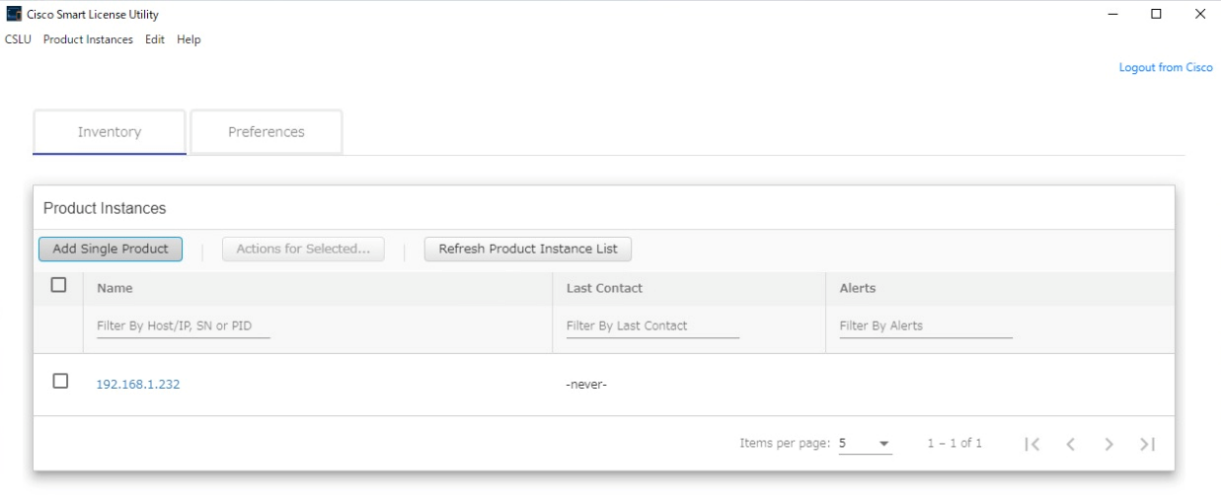 Inventory 画面の Product Instances に登録したデバイスが表示されます。
Last Contactは –never- と表示されます。
99
手順-2(1)製品インスタンスの設定
CSLUとの接続方法とのクレデンシャル情報の設定
100
4-3. CSLU開始型（REST API）
Device
デバイス起動後のshow license all
Switch#show license all
Smart Licensing Status
======================

Smart Licensing is ENABLED

Export Authorization Key:
  Features Authorized:
    <none>

Utility:
  Status: DISABLED

Smart Licensing Using Policy:
  Status: ENABLED

Data Privacy:
  Sending Hostname: yes
    Callhome hostname privacy: DISABLED
    Smart Licensing hostname privacy: DISABLED
  Version privacy: DISABLED

Transport:
  Type: cslu
  Cslu address: <empty>
  Proxy:
    Not Configured

Miscellaneous:
  Custom Id: <empty>
Policy:
  Policy in use: Merged from multiple sources.
  Reporting ACK required: yes (CISCO default)
  Unenforced/Non-Export Perpetual Attributes:
    First report requirement (days): 365 (CISCO default)
    Reporting frequency (days): 0 (CISCO default)
    Report on change (days): 90 (CISCO default)
  Unenforced/Non-Export Subscription Attributes:
    First report requirement (days): 90 (CISCO default)
    Reporting frequency (days): 90 (CISCO default)
    Report on change (days): 90 (CISCO default)
  Enforced (Perpetual/Subscription) License Attributes:
    First report requirement (days): 0 (CISCO default)
    Reporting frequency (days): 0 (CISCO default)
    Report on change (days): 0 (CISCO default)
  Export (Perpetual/Subscription) License Attributes:
    First report requirement (days): 0 (CISCO default)
    Reporting frequency (days): 0 (CISCO default)
    Report on change (days): 0 (CISCO default)

Usage Reporting:
  Last ACK received: <none>
  Next ACK deadline: May 07 11:05:12 2022 JST
  Reporting push interval: 30  days
  Next ACK push check: <none>
  Next report push: May 07 11:07:12 2021 JST
  Last report push: <none>
  Last report file write: <none>

Trust Code Installed: <none>
License Usage
=============

network-advantage (C9200L-NW-A-48):
  Description: C9200L-48 Network Advantage
  Count: 1
  Version: 1.0
  Status: IN USE
  Export status: NOT RESTRICTED
  Feature Name: network-advantage
  Feature Description: C9200L-48 Network Advantage
  Enforcement type: NOT ENFORCED
  License type: Perpetual

Product Information
===================
UDI: PID:C9200L-48T-4G,SN:JAE22490RQJ

Agent Version
=============
Smart Agent for Licensing: 5.0.6_rel/47

License Authorizations
======================
Overall status:
  Active: PID:C9200L-48T-4G,SN:JAE22490RQJ
      Status: NOT INSTALLED

Purchased Licenses:
  No Purchase Information Available
Statusは最初から IN USE
デフォルト設定
101
4-3. CSLU開始型（REST API）
Device
デバイスのクレデンシャル情報設定
Switch#configure terminal 
Enter configuration commands, one per line.  End with CNTL/Z.
Switch(config)#aaa new-model
Switch(config)#aaa authentication login default local
Switch(config)#ip http server
Switch(config)#ip http secure-server
Switch(config)#ip http authentication local
Switch(config)#username cisco privilege 15 password 0 Cisco123
 WARNING: Command has been added to the configuration using a type 0 password. However, type 0 passwords will soon be deprecated. Migrate to a supported password type
Switch(config)#
*May  7 2021 11:37:05.019 JST: %AAAA-4-CLI_DEPRECATED: WARNING: Command has been added to the configuration using a type 0 password. However, type 0 passwords will soon be deprecated. Migrate to a supported password type
Switch(config)#
Switch(config)#end
Switch#
*May  7 2021 11:37:24.752 JST: %SYS-5-CONFIG_I: Configured from console by console
Switch#copy running-config startup-config
Destination filename [startup-config]? 
Building configuration...
[OK]
Switch#
CSLUからデバイスに接続できるようにするために以下の設定を入力します。

aaa new-model
aaa authentication login default local
ip http server
ip http secure-server
ip http authentication local
username <User Name> privilege 15 password 0 <Password>

設定後、コンフィグを保存します。
102
4-3. CSLU開始型（REST API）
Device
HTTPで接続できることを確認
Switch#show ip http server session-module 

HTTP server application session modules:
 Session module Name  Handle Status   Secure-status     Description
HTTP_IFS              1      Active   Active         HTTP based IOS File Server              
SL_HTTP               2      Active   Active         HTTP REST IOS-XE Smart License Server   
HOME_PAGE             3      Active   Active         IOS Homepage Server                     
BANNER_PAGE           4      Active   Active         HTTP Banner Page Server                 
WEB_EXEC              5      Active   Active         HTTP based IOS EXEC Server              
IXI                   6      Active   Active         IOS XML Infra Application Server        
OPENRESTY_PKI         7      Active   Active         IOS OpenResty PKI Server                
GSI4B3FE650-lic-age   8      Active   Active         license agent app                       
GSI4C4A9F00-webui_w   9      Active   Active         wsma infra                              
GSI4C4364BC-webui_w   10     Active   Active         wsma infra                              
NG_WEBUI              11     Active   Active         Web GUI
show ip http server session-module コマンドで、SL_HTTP が Active になっていることを確認します。
103
手順-3(1)製品インスタンスの情報更新
情報の更新と確認
104
4-3. CSLU開始型（REST API）
CSLU
製品インスタンス情報の更新(1)
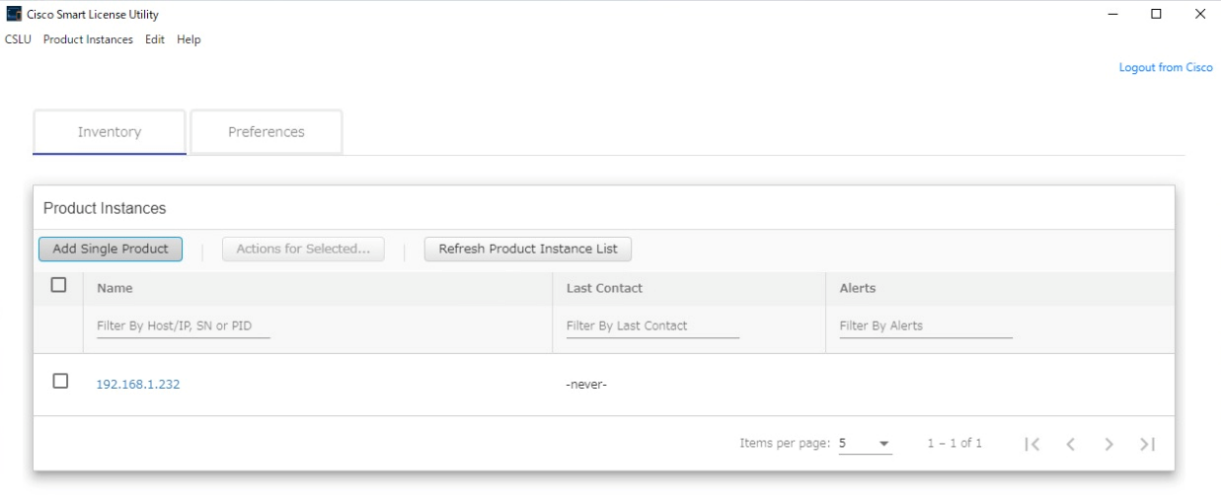 情報を取得したいデバイスのチェックボックスをチェックします。
「Actions for Selected…」をクリックします。
105
4-3. CSLU開始型（REST API）
CSLU
製品インスタンス情報の更新(2)
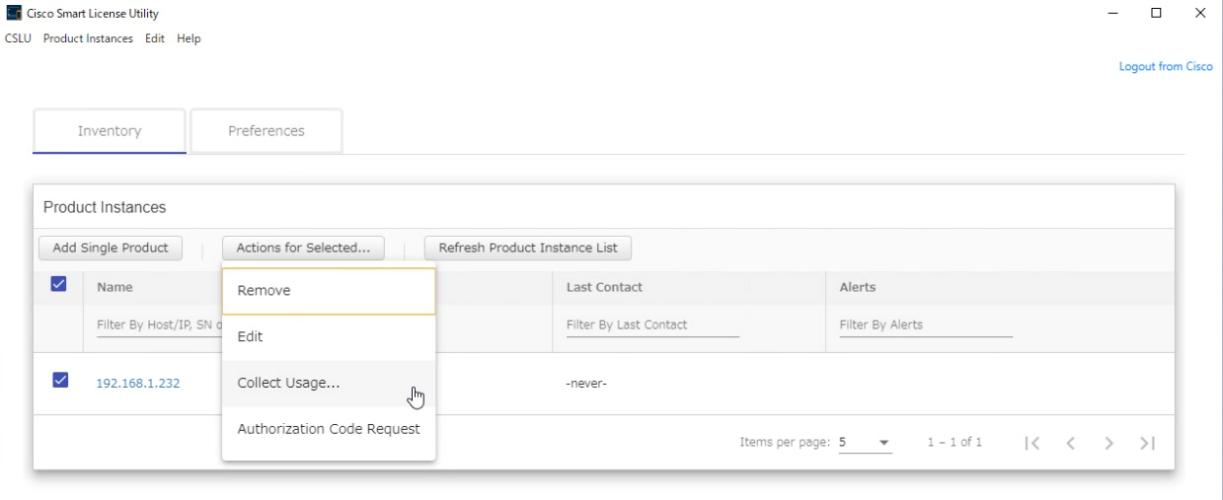 「Collect Usage…」をクリックします。
106
4-3. CSLU開始型（REST API）
CSLU
製品インスタンス情報の確認(1)
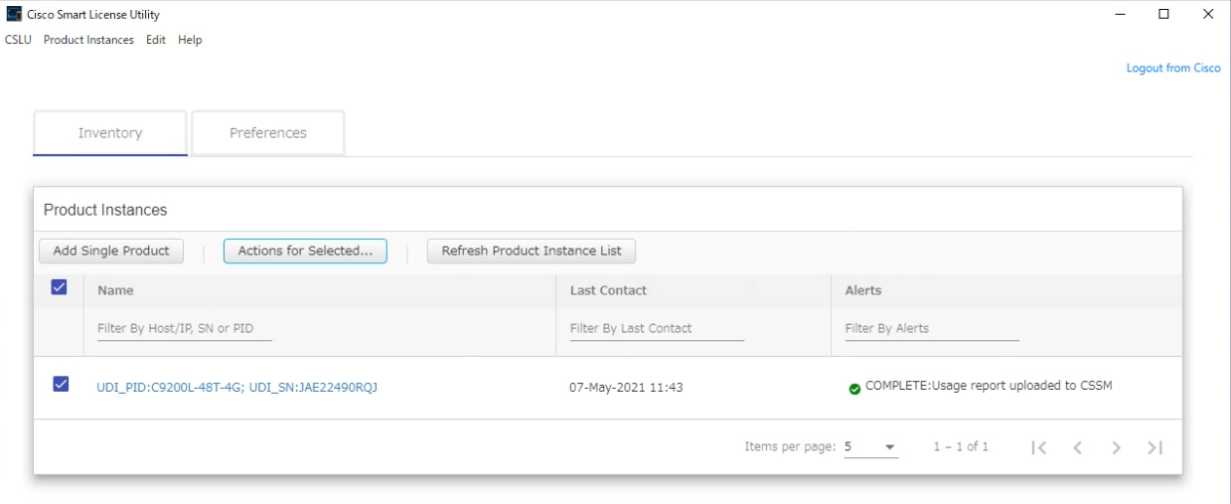 製品インスタンスの情報がアップデートされたことを確認します。

情報の詳細は、製品インスタンスのNameをクリックして確認します。
Alertsの表示の遷移
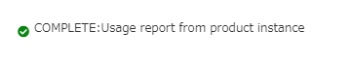 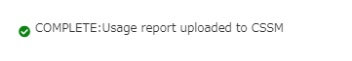 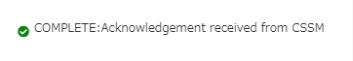 ACKがデバイスに送付されるまで数分かかります
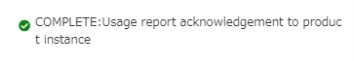 107
4-3. CSLU開始型（REST API）
CSLU
製品インスタンス情報の確認(2)
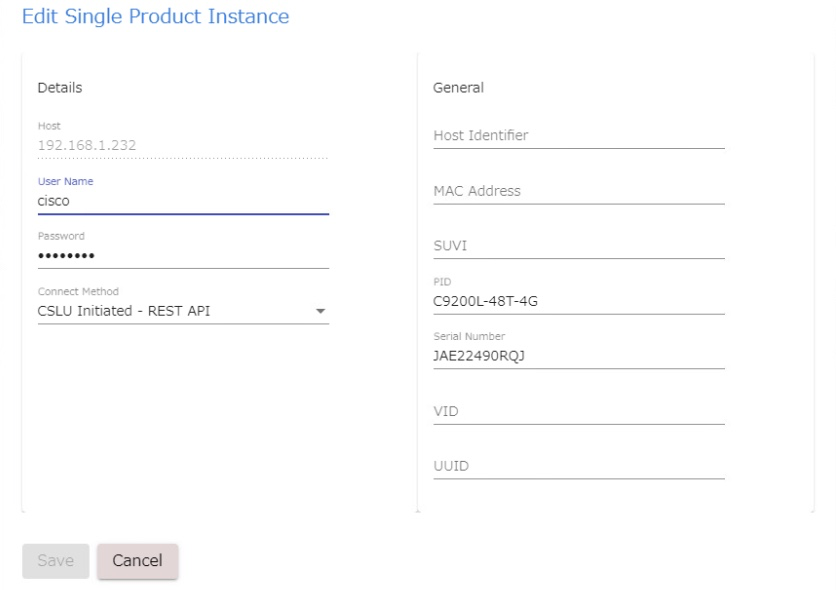 デバイスから取得した PID とSerial Number が反映されていることを確認します。
108
4-3. CSLU開始型（REST API）
Device
レポート後のshow license all
Switch#show license all
Smart Licensing Status
======================

Smart Licensing is ENABLED

Export Authorization Key:
  Features Authorized:
    <none>

Utility:
  Status: DISABLED

Smart Licensing Using Policy:
  Status: ENABLED

Data Privacy:
  Sending Hostname: yes
    Callhome hostname privacy: DISABLED
    Smart Licensing hostname privacy: DISABLED
  Version privacy: DISABLED

Transport:
  Type: cslu
  Cslu address: <empty>
  Proxy:
    Not Configured

Miscellaneous:
  Custom Id: <empty>
Policy:
  Policy in use: Merged from multiple sources.
  Reporting ACK required: yes (CISCO default)
  Unenforced/Non-Export Perpetual Attributes:
    First report requirement (days): 365 (CISCO default)
    Reporting frequency (days): 0 (CISCO default)
    Report on change (days): 90 (CISCO default)
  Unenforced/Non-Export Subscription Attributes:
    First report requirement (days): 90 (CISCO default)
    Reporting frequency (days): 90 (CISCO default)
    Report on change (days): 90 (CISCO default)
  Enforced (Perpetual/Subscription) License Attributes:
    First report requirement (days): 0 (CISCO default)
    Reporting frequency (days): 0 (CISCO default)
    Report on change (days): 0 (CISCO default)
  Export (Perpetual/Subscription) License Attributes:
    First report requirement (days): 0 (CISCO default)
    Reporting frequency (days): 0 (CISCO default)
    Report on change (days): 0 (CISCO default)

Usage Reporting:
  Last ACK received: May 07 11:49:18 2021 JST
  Next ACK deadline: May 07 11:49:18 2022 JST
  Reporting push interval: 30  days
  Next ACK push check: <none>
  Next report push: May 07 11:07:12 2021 JST
  Last report push: <none>
  Last report file write: <none>

Trust Code Installed: <none>
License Usage
=============

network-advantage (C9200L-NW-A-48):
  Description: C9200L-48 Network Advantage
  Count: 1
  Version: 1.0
  Status: IN USE
  Export status: NOT RESTRICTED
  Feature Name: network-advantage
  Feature Description: C9200L-48 Network Advantage
  Enforcement type: NOT ENFORCED
  License type: Perpetual

Product Information
===================
UDI: PID:C9200L-48T-4G,SN:JAE22490RQJ

Agent Version
=============
Smart Agent for Licensing: 5.0.6_rel/47

License Authorizations
======================
Overall status:
  Active: PID:C9200L-48T-4G,SN:JAE22490RQJ
      Status: NOT INSTALLED

Purchased Licenses:
  No Purchase Information Available
情報が更新されて、ACKを受信していることを確認
109
4-3. CSLU開始型（REST API）
CSSM
CSSMへのアクセス
管理対象のSmart Accountになっていることを確認
Cisco Software Central にアクセスします。
https://software.cisco.com/
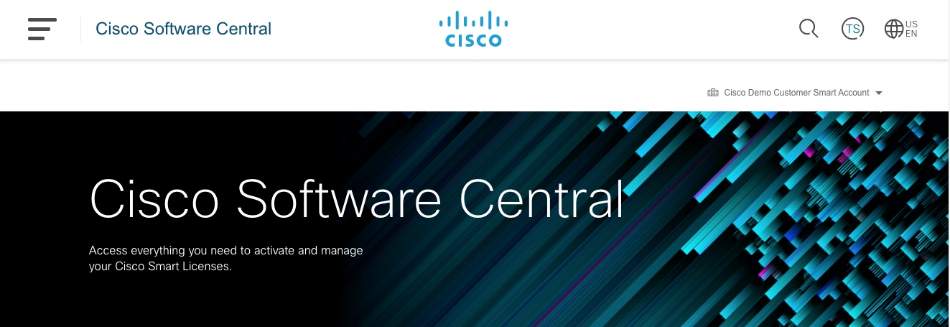 CSSMでのSmart Licensing管理はここから
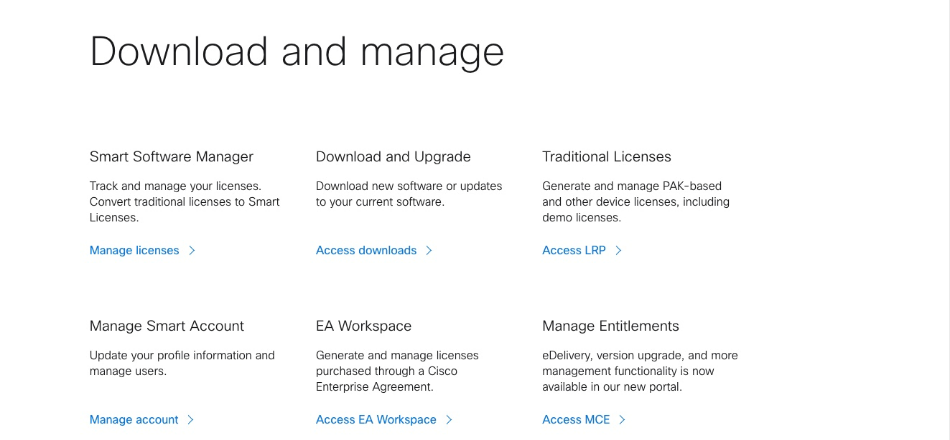 110
4-3. CSLU開始型（REST API）
CSSM
CSSMでの製品インスタンスのライセンス情報確認
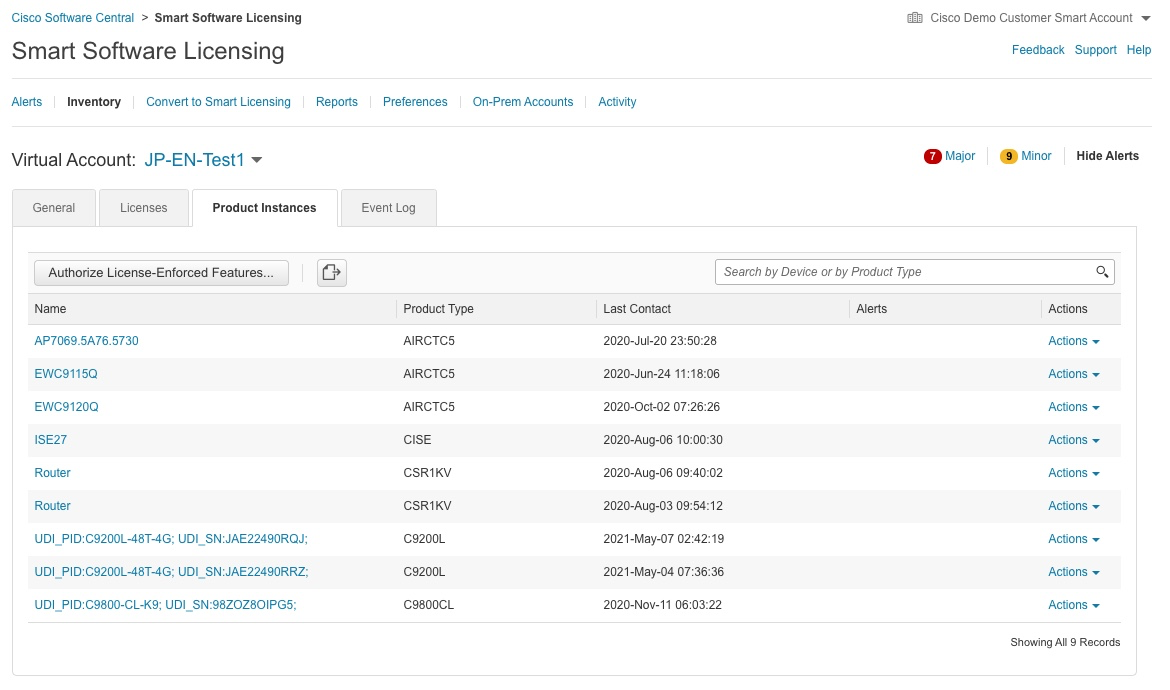 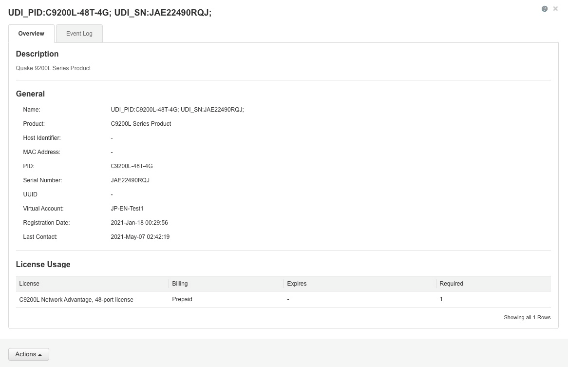 インベントリ(Inventory)をクリック
管理対象のバーチャルアカウント(Virtual Account)を選択
製品インスタンス(Product Instances)をクリック
ライセンスが適切であることを確認
製品インスタンスが登録されていることを確認
111
4-3. CSLU開始型（REST API）
CSSM
CSSMでの消費ライセンス数の確認
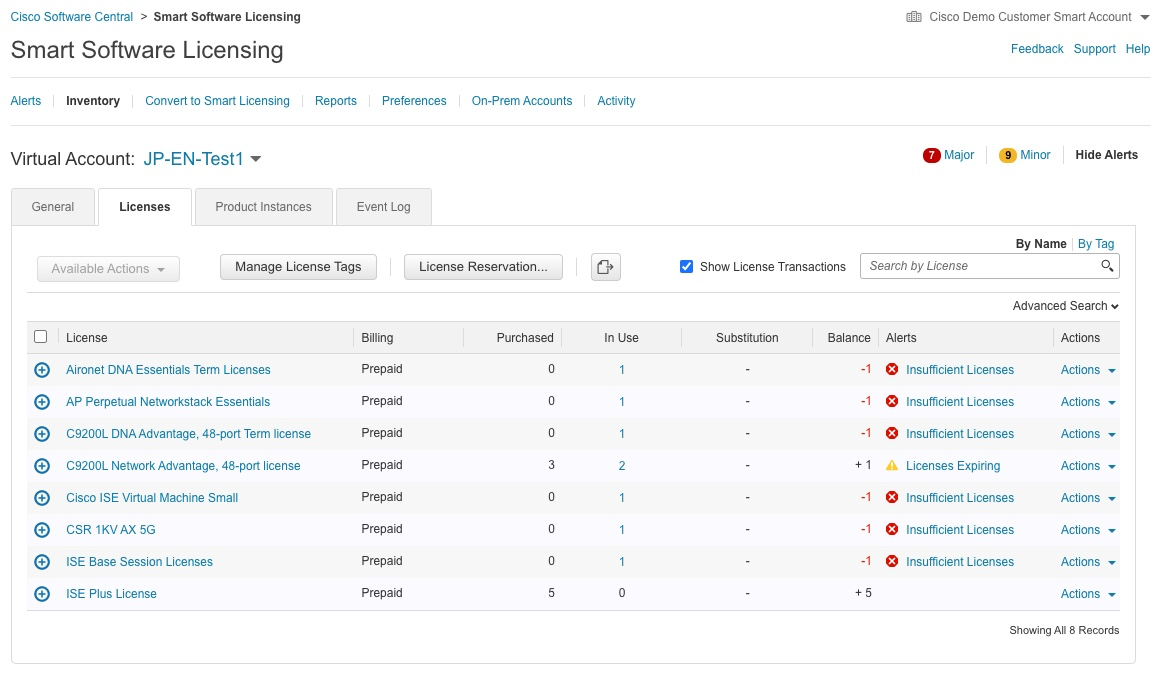 ライセンス(Licenses)をクリック
対象のライセンスが正しく消費されていることを確認
112
CSLU開始型（NETCONF）
113
CSLU開始型（NETCONF）手順概要
114
4-4. CSLU開始型（NETCONF）
CSLU開始型でのライセンス登録手順
CSLU開始型（NETCONF）でCSLUと接続して登録
前提条件
Windows10 に CSLU はインストールされ、インターネット経由で CSSM に接続可能
Windows10 とデバイスは IP で到達可能
デバイスはIOS XE 17.3.2aで起動済みだが未設定
手順
CSLU の環境設定
CSSMへログインするためのCisco.com IDとスマートアカウント(SA)/バーチャルアカウント(VA)の設定
製品インスタンス（デバイス）との接続方法の設定とクレデンシャル情報の設定
製品インスタンスの設定
デバイスの基本設定とCSLUへIPで到達可能であることの確認
CSLUとの接続方法とのクレデンシャル情報の設定
製品インスタンスの情報更新
情報の更新と確認
115
4-4. CSLU開始型（NETCONF）
CSLU経由接続のフローチャート
CSLU開始型（NETCONF）でCSLUと接続して登録
CSLU開始型
CSLUとの接続方法とのクレデンシャル情報の設定
情報の確認
デバイス
CSSMへログインするためのCisco.com IDと管理対象SA/VAを設定
製品インスタンス（デバイス）との接続方法とクレデンシャル情報の設定
情報の情報の確認
CSLU
情報の確認
CSSM
116
手順-1(1)CSLUの環境設定
CSSMへログインするためのCisco.com IDとスマートアカウント(SA)/バーチャルアカウント(VA)の設定
117
4-4. CSLU開始型（NETCONF）
CSLU
CSLU開始型接続のCSLUの設定
デバイス開始型の手順-1(1) CSLUの環境設定を参照してください。
118
手順-1(2)CSLUの環境設定
製品インスタンス（デバイス）との接続方法の設定とクレデンシャル情報の設定
119
4-4. CSLU開始型（NETCONF）
CSLU
CSLU開始型接続のCSLUの設定(1)
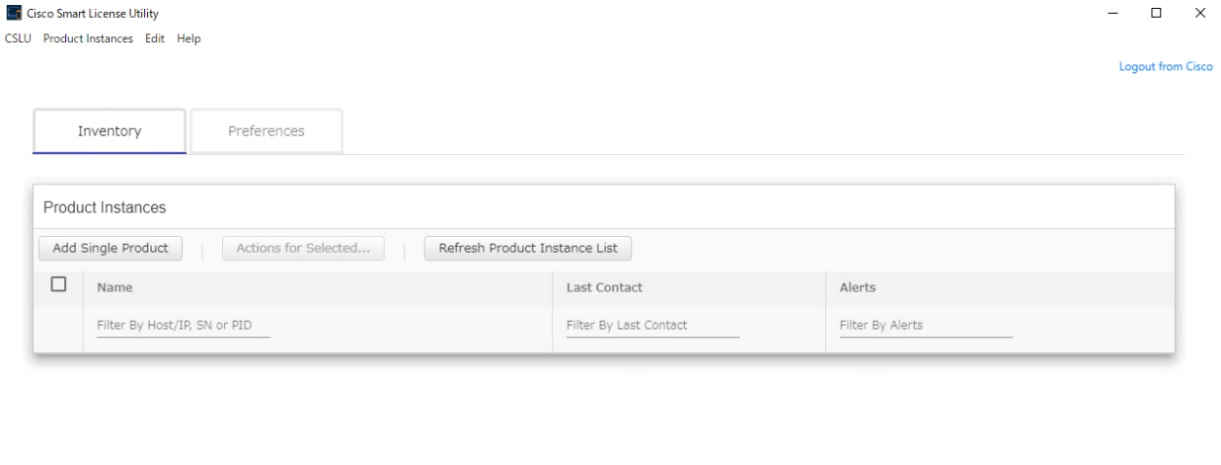 Inventory 画面からデバイスを登録します。

Inventory タブをクリックします。

1台ずつデバイスを登録する場合は、「Add Single Product」をクリックします。
120
4-4. CSLU開始型（NETCONF）
CSLU
CSLU開始型接続のCSLUの設定(2)(デバイスのIPアドレスの入力)
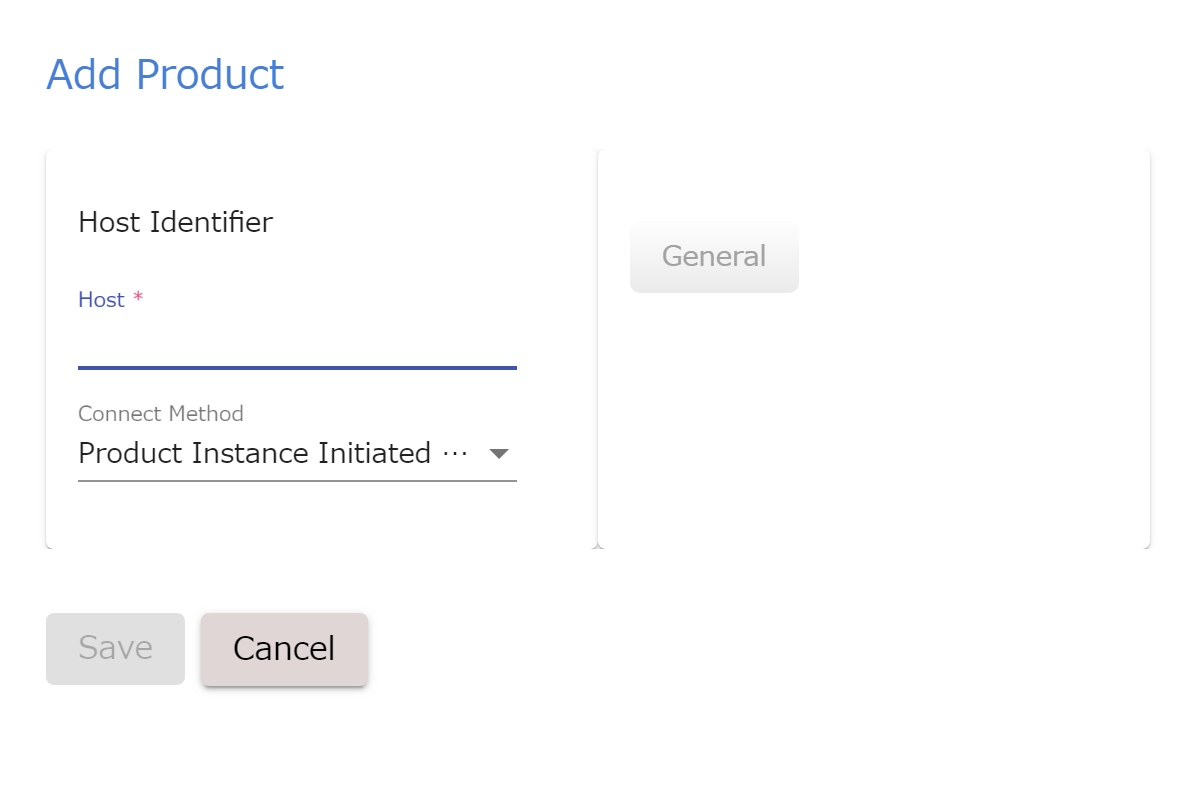 Add Product の Host Identifier 入力画面が開きます。

Host にデバイスのIPアドレスを入力します。

Connect Method にはPreference 画面の Default Connect Method に設定されている方法(Product Instance Initiated only)が表示されていますので、適切なアクセス方法に変更します。
CSLU接続型で選択できるデバイスへの接続方法は以下です。
NETCONF
RESTCONF
REST API
121
4-4. CSLU開始型（NETCONF）
CSLU
CSLU開始型接続のCSLUの設定(3)(デバイスへの接続方法の選択)
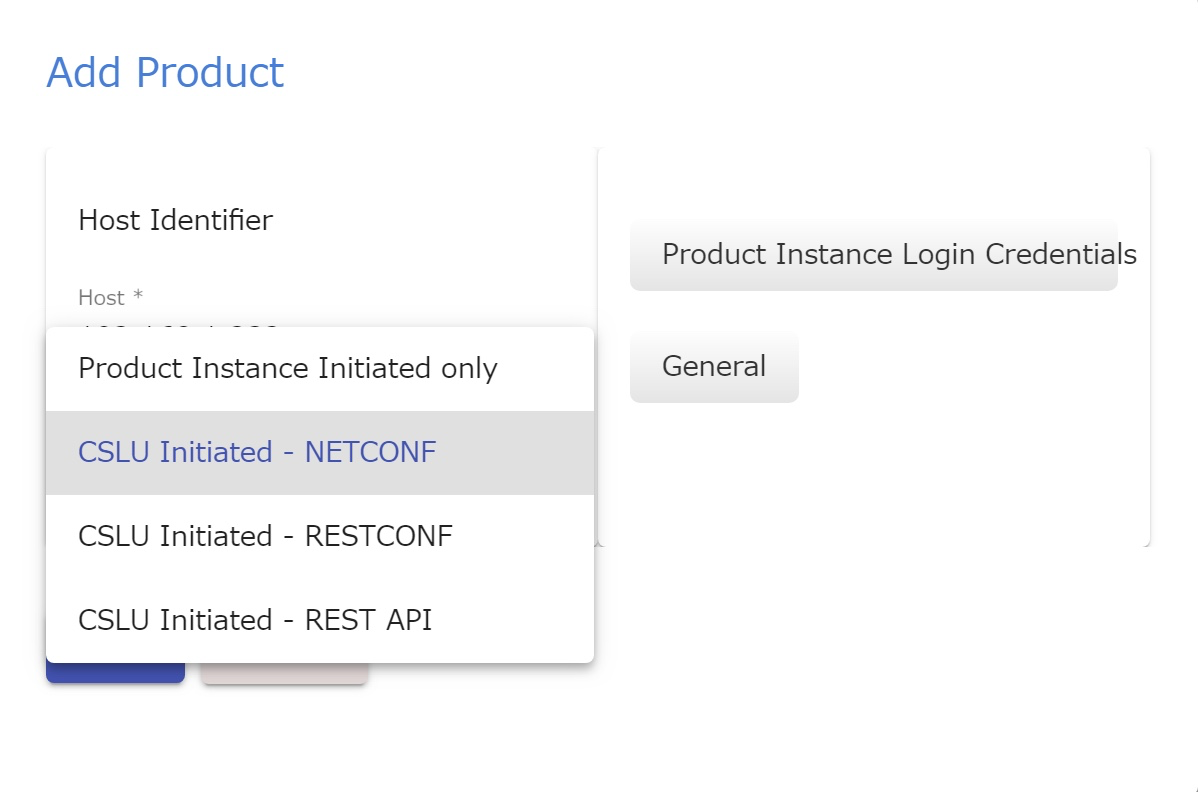 「CSLU Initiated – REST API」を選択します。
選択すると、ウインドウ右側に「Product Instance Login Credentials」ボタンが表示されます。

「Product Instance Login Credentials」をクリックします。
122
4-4. CSLU開始型（NETCONF）
CSLU
CSLU開始型接続のCSLUの設定(4)(デバイス接続のクレデンシャル情報の入力)
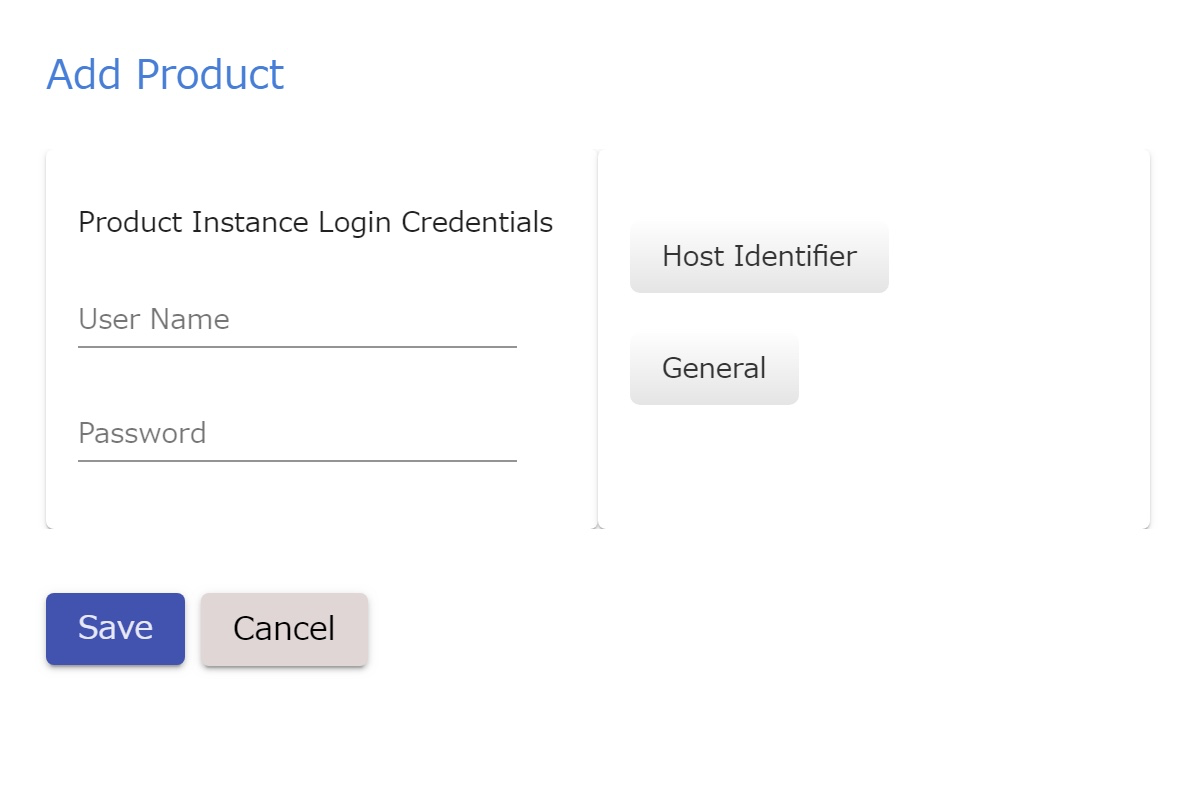 Add Product の Product Instance Login Credentials 入力画面が開きます。

デバイスにログインするための User NameとPasswordを設定します。

「Save」をクリックします。

(デバイスでのusernameと
passwordの設定は後の手順で実施します)
123
4-4. CSLU開始型（NETCONF）
CSLU
CSLU開始型接続のCSLUの設定(5)
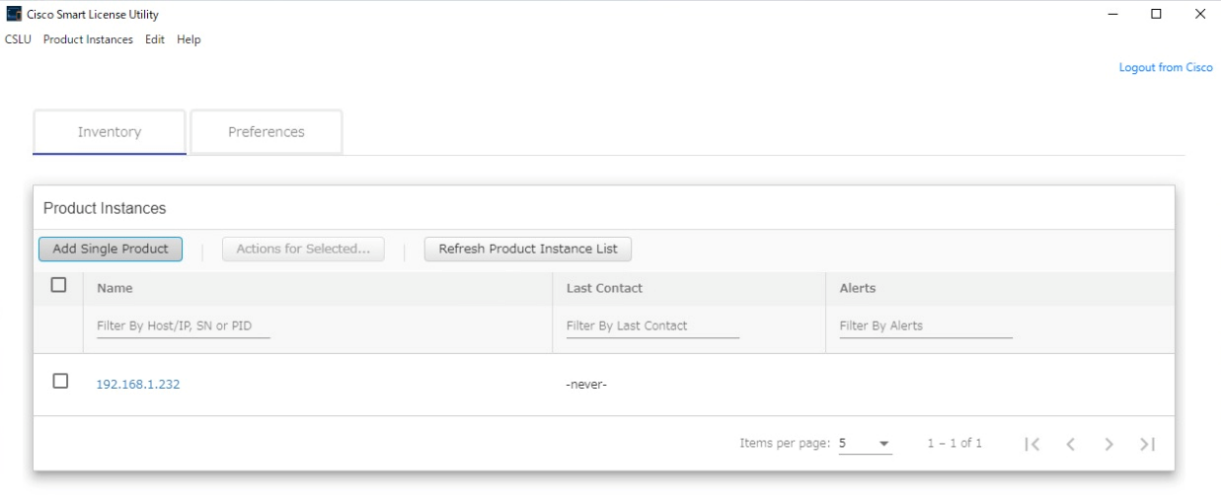 Inventory 画面の Product Instances に登録したデバイスが表示されます。
Last Contactは –never- と表示されます。
124
手順-2(1)製品インスタンスの設定
CSLUとの接続方法とのクレデンシャル情報の設定
125
4-4. CSLU開始型（NETCONF）
Device
デバイス起動後のshow license all
Switch#show license all
Smart Licensing Status
======================

Smart Licensing is ENABLED

Export Authorization Key:
  Features Authorized:
    <none>

Utility:
  Status: DISABLED

Smart Licensing Using Policy:
  Status: ENABLED

Data Privacy:
  Sending Hostname: yes
    Callhome hostname privacy: DISABLED
    Smart Licensing hostname privacy: DISABLED
  Version privacy: DISABLED

Transport:
  Type: cslu
  Cslu address: <empty>
  Proxy:
    Not Configured

Miscellaneous:
  Custom Id: <empty>
Policy:
  Policy in use: Merged from multiple sources.
  Reporting ACK required: yes (CISCO default)
  Unenforced/Non-Export Perpetual Attributes:
    First report requirement (days): 365 (CISCO default)
    Reporting frequency (days): 0 (CISCO default)
    Report on change (days): 90 (CISCO default)
  Unenforced/Non-Export Subscription Attributes:
    First report requirement (days): 90 (CISCO default)
    Reporting frequency (days): 90 (CISCO default)
    Report on change (days): 90 (CISCO default)
  Enforced (Perpetual/Subscription) License Attributes:
    First report requirement (days): 0 (CISCO default)
    Reporting frequency (days): 0 (CISCO default)
    Report on change (days): 0 (CISCO default)
  Export (Perpetual/Subscription) License Attributes:
    First report requirement (days): 0 (CISCO default)
    Reporting frequency (days): 0 (CISCO default)
    Report on change (days): 0 (CISCO default)

Usage Reporting:
  Last ACK received: <none>
  Next ACK deadline: May 07 12:12:57 2022 JST
  Reporting push interval: 30  days
  Next ACK push check: <none>
  Next report push: May 07 12:14:57 2021 JST
  Last report push: <none>
  Last report file write: <none>

Trust Code Installed: <none>
License Usage
=============

network-advantage (C9200L-NW-A-48):
  Description: C9200L-48 Network Advantage
  Count: 1
  Version: 1.0
  Status: IN USE
  Export status: NOT RESTRICTED
  Feature Name: network-advantage
  Feature Description: C9200L-48 Network Advantage
  Enforcement type: NOT ENFORCED
  License type: Perpetual

Product Information
===================
UDI: PID:C9200L-48T-4G,SN:JAE22490RQJ

Agent Version
=============
Smart Agent for Licensing: 5.0.6_rel/47

License Authorizations
======================
Overall status:
  Active: PID:C9200L-48T-4G,SN:JAE22490RQJ
      Status: NOT INSTALLED

Purchased Licenses:
  No Purchase Information Available
Statusは最初から IN USE
デフォルト設定
126
4-4. CSLU開始型（NETCONF）
Device
デバイスのクレデンシャル情報設定
Switch#configure terminal
Enter configuration commands, one per line.  End with CNTL/Z.
Switch(config)#aaa new-model
Switch(config)#aaa authentication login default local
Switch(config)#aaa authorization exec default local
Switch(config)#ip http server
Switch(config)#ip http secure-server
Switch(config)#ip http authentication local
Switch(config)#username cisco privilege 15 password 0 Cisco123
 WARNING: Command has been added to the configuration using a type 0 password. However, type 0 passwords will soon be deprecated. Migrate to a supported password type
Switch(config)#
*May  7 2021 12:16:26.533 JST: %AAAA-4-CLI_DEPRECATED: WARNING: Command has been added to the configuration using a type 0 password. However, type 0 passwords will soon be deprecated. Migrate to a supported password type
Switch(config)#
Switch(config)#netconf-yang
Switch(config)#
*May  7 2021 12:16:37.939 JST: %PSD_MOD-5-DMI_NOTIFY_NETCONF_START: Switch 1 R0/0: psd: PSD/DMI: netconf-yang server has been notified to start
Switch(config)#
Switch(config)#end
Switch#
*May  7 2021 12:16:50.289 JST: %SYS-5-CONFIG_I: Configured from console by console
Switch#
Switch#copy running-config startup-config
Destination filename [startup-config]? 
Building configuration...
[OK]
Switch#
*May  7 2021 12:18:10.871 JST: %NDBMAN-5-ACTIVE: Switch 1 R0/0: ndbmand: All data providers active.
*May  7 2021 12:18:46.114 JST: %DMI-5-NACM_INIT: Switch 1 R0/0: dmiauthd: NACM configuration has been set to its initial configuration.
*May  7 2021 12:19:18.376 JST: %DMI-5-SYNC_COMPLETE: Switch 1 R0/0: dmiauthd: The running configuration has been synchronized to the NETCONF running data store.
CSLUからデバイスに接続できるようにするために以下の設定を入力します。

aaa new-model
aaa authentication login default local
aaa authorization exec default local
ip http server
ip http secure-server
ip http authentication local
username <User Name> privilege 15 password 0 <Password>
netconf-yang

設定後、コンフィグを保存します。
127
4-4. CSLU開始型（NETCONF）
Device
HTTPで接続できることを確認
Switch#show ip http server session-module 

HTTP server application session modules:
 Session module Name  Handle Status   Secure-status     Description
HTTP_IFS              1      Active   Active         HTTP based IOS File Server              
SL_HTTP               2      Active   Active         HTTP REST IOS-XE Smart License Server   
HOME_PAGE             3      Active   Active         IOS Homepage Server                     
BANNER_PAGE           4      Active   Active         HTTP Banner Page Server                 
WEB_EXEC              5      Active   Active         HTTP based IOS EXEC Server              
IXI                   6      Active   Active         IOS XML Infra Application Server        
OPENRESTY_PKI         7      Active   Active         IOS OpenResty PKI Server                
GSI4B3FE414-lic-age   8      Active   Active         license agent app                       
GSI4AC2E8C8-webui_w   9      Active   Active         wsma infra                              
GSI48F25A58-webui_w   10     Active   Active         wsma infra                              
NG_WEBUI              11     Active   Active         Web GUI
show ip http server session-module コマンドで、SL_HTTP が Active になっていることを確認します。
Switch#show platform software yang-management process
confd            : Running    
nesd             : Running    
syncfd           : Running    
ncsshd           : Running    ! NETCONF-YANGが設定されている
dmiauthd         : Running    
nginx            : Running    ! HTTPが設定されている
ndbmand          : Running    
pubd             : Running    
gnmib            : Not Running
show platform software yang-management process コマンドで、ncsshd と nqinx がRunning になっていることを確認します。
128
手順-3(1)製品インスタンスの情報更新
情報の更新と確認
129
4-4. CSLU開始型（NETCONF）
CSLU
製品インスタンス情報の更新(1)
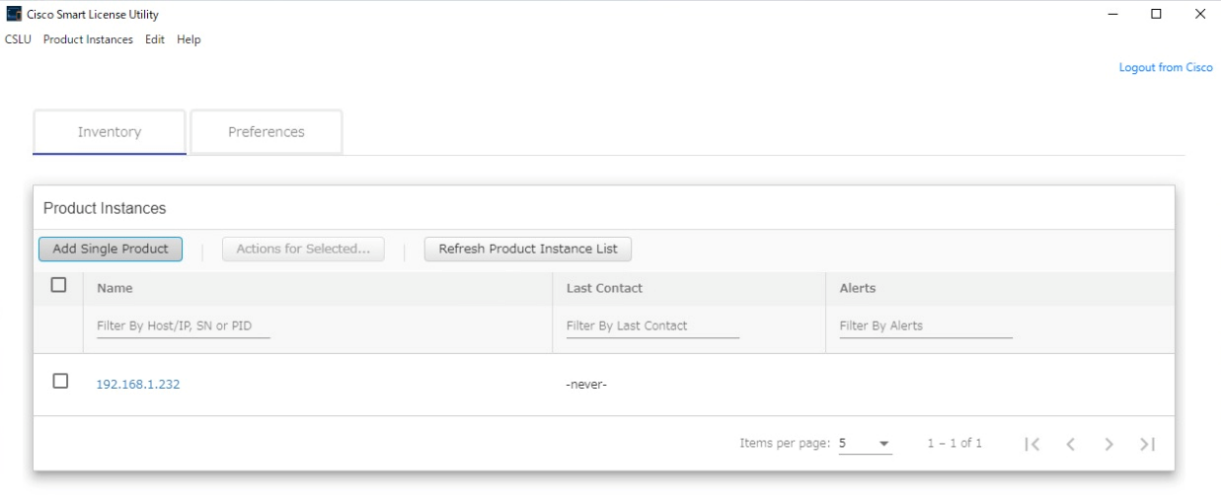 情報を取得したいデバイスのチェックボックスをチェックします。
「Actions for Selected…」をクリックします。
130
4-4. CSLU開始型（NETCONF）
CSLU
製品インスタンス情報の更新(2)
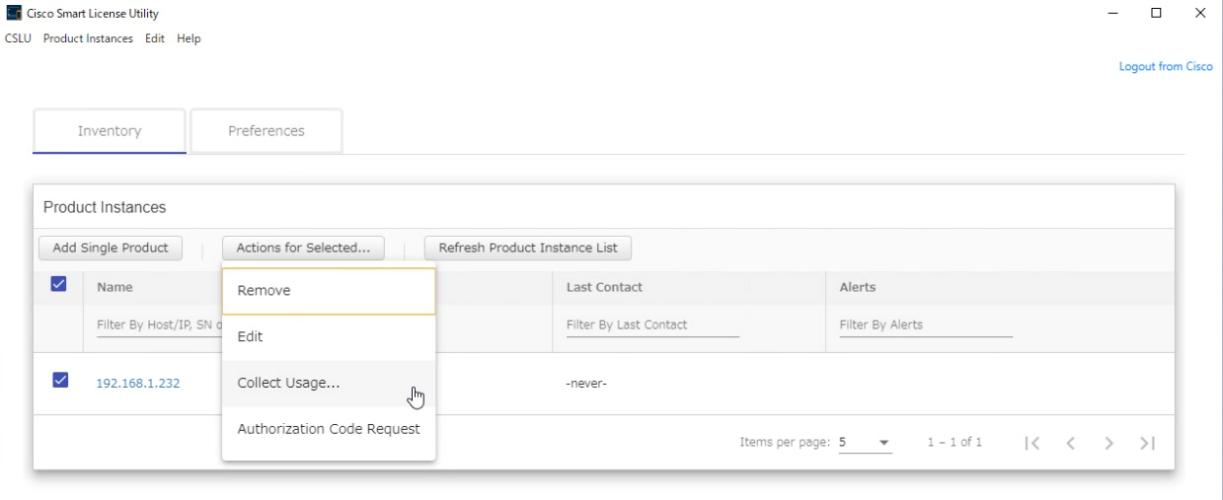 「Collect Usage…」をクリックします。
131
4-4. CSLU開始型（NETCONF）
CSLU
製品インスタンス情報の確認(1)
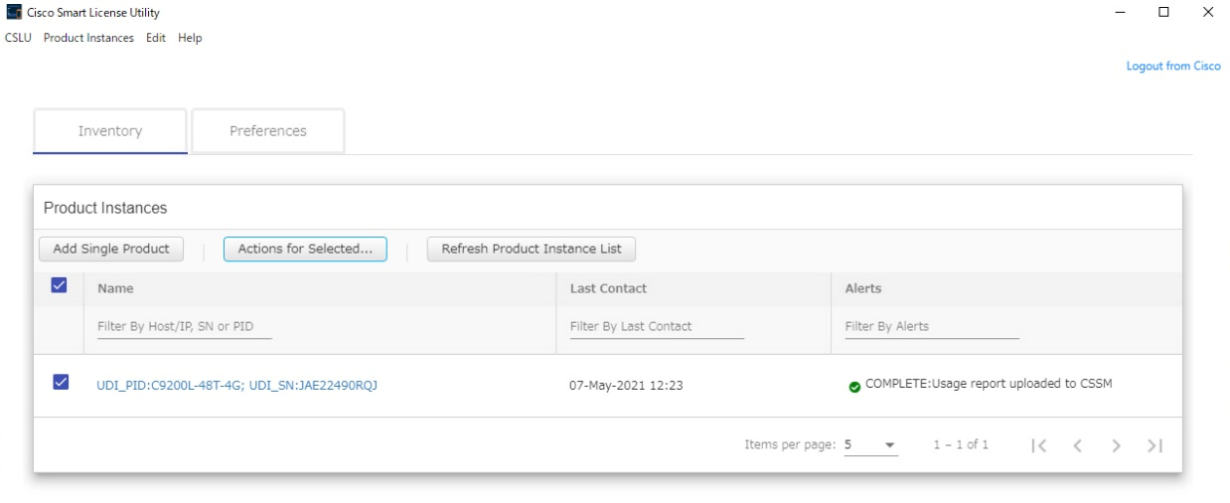 製品インスタンスの情報がアップデートされたことを確認します。

情報の詳細は、製品インスタンスのNameをクリックして確認します。
Alertsの表示の遷移
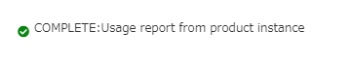 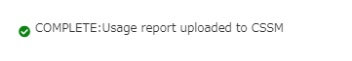 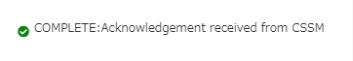 ACKがデバイスに送付されるまで数分かかります
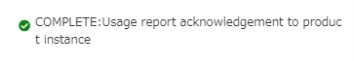 132
4-4. CSLU開始型（NETCONF）
CSLU
製品インスタンス情報の確認(2)
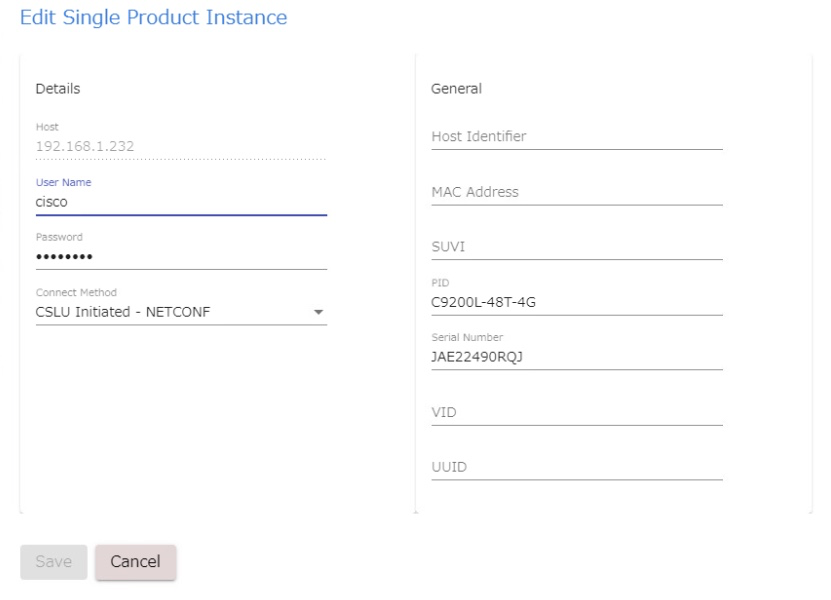 デバイスから取得した PID とSerial Number が反映されていることを確認します。
133
4-4. CSLU開始型（NETCONF）
Device
レポート後のshow license all
Switch#show license all
Smart Licensing Status
======================

Smart Licensing is ENABLED

Export Authorization Key:
  Features Authorized:
    <none>

Utility:
  Status: DISABLED

Smart Licensing Using Policy:
  Status: ENABLED

Data Privacy:
  Sending Hostname: yes
    Callhome hostname privacy: DISABLED
    Smart Licensing hostname privacy: DISABLED
  Version privacy: DISABLED

Transport:
  Type: cslu
  Cslu address: <empty>
  Proxy:
    Not Configured

Miscellaneous:
  Custom Id: <empty>
Policy:
  Policy in use: Merged from multiple sources.
  Reporting ACK required: yes (CISCO default)
  Unenforced/Non-Export Perpetual Attributes:
    First report requirement (days): 365 (CISCO default)
    Reporting frequency (days): 0 (CISCO default)
    Report on change (days): 90 (CISCO default)
  Unenforced/Non-Export Subscription Attributes:
    First report requirement (days): 90 (CISCO default)
    Reporting frequency (days): 90 (CISCO default)
    Report on change (days): 90 (CISCO default)
  Enforced (Perpetual/Subscription) License Attributes:
    First report requirement (days): 0 (CISCO default)
    Reporting frequency (days): 0 (CISCO default)
    Report on change (days): 0 (CISCO default)
  Export (Perpetual/Subscription) License Attributes:
    First report requirement (days): 0 (CISCO default)
    Reporting frequency (days): 0 (CISCO default)
    Report on change (days): 0 (CISCO default)

Usage Reporting:
  Last ACK received: May 07 12:29:18 2021 JST
  Next ACK deadline: May 07 12:29:18 2022 JST
  Reporting push interval: 30  days
  Next ACK push check: <none>
  Next report push: May 07 12:14:57 2021 JST
  Last report push: <none>
  Last report file write: <none>

Trust Code Installed: <none>
License Usage
=============

network-advantage (C9200L-NW-A-48):
  Description: C9200L-48 Network Advantage
  Count: 1
  Version: 1.0
  Status: IN USE
  Export status: NOT RESTRICTED
  Feature Name: network-advantage
  Feature Description: C9200L-48 Network Advantage
  Enforcement type: NOT ENFORCED
  License type: Perpetual

Product Information
===================
UDI: PID:C9200L-48T-4G,SN:JAE22490RQJ

Agent Version
=============
Smart Agent for Licensing: 5.0.6_rel/47

License Authorizations
======================
Overall status:
  Active: PID:C9200L-48T-4G,SN:JAE22490RQJ
      Status: NOT INSTALLED

Purchased Licenses:
  No Purchase Information Available
情報が更新されて、ACKを受信していることを確認
134
4-4. CSLU開始型（NETCONF）
CSSM
CSSMへのアクセス
管理対象のSmart Accountになっていることを確認
Cisco Software Central にアクセスします。
https://software.cisco.com/
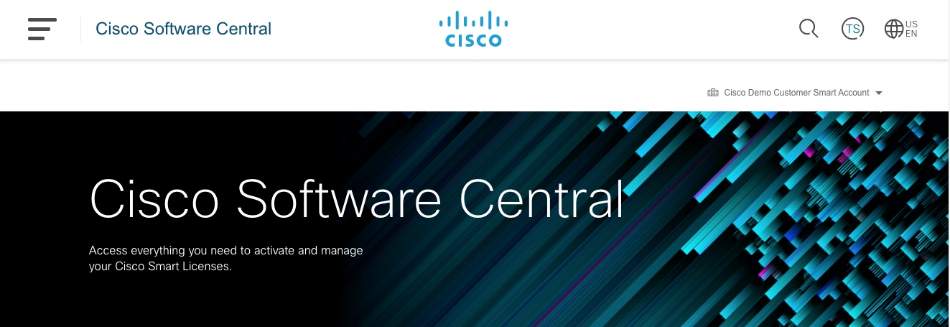 CSSMでのSmart Licensing管理はここから
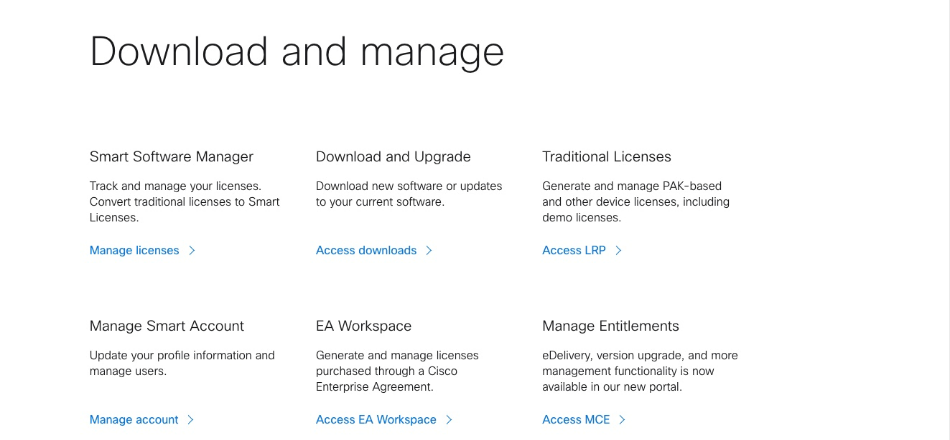 135
4-4. CSLU開始型（NETCONF）
CSSM
CSSMでの製品インスタンスのライセンス情報確認
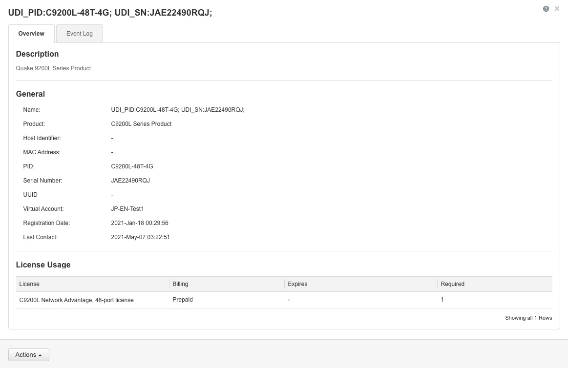 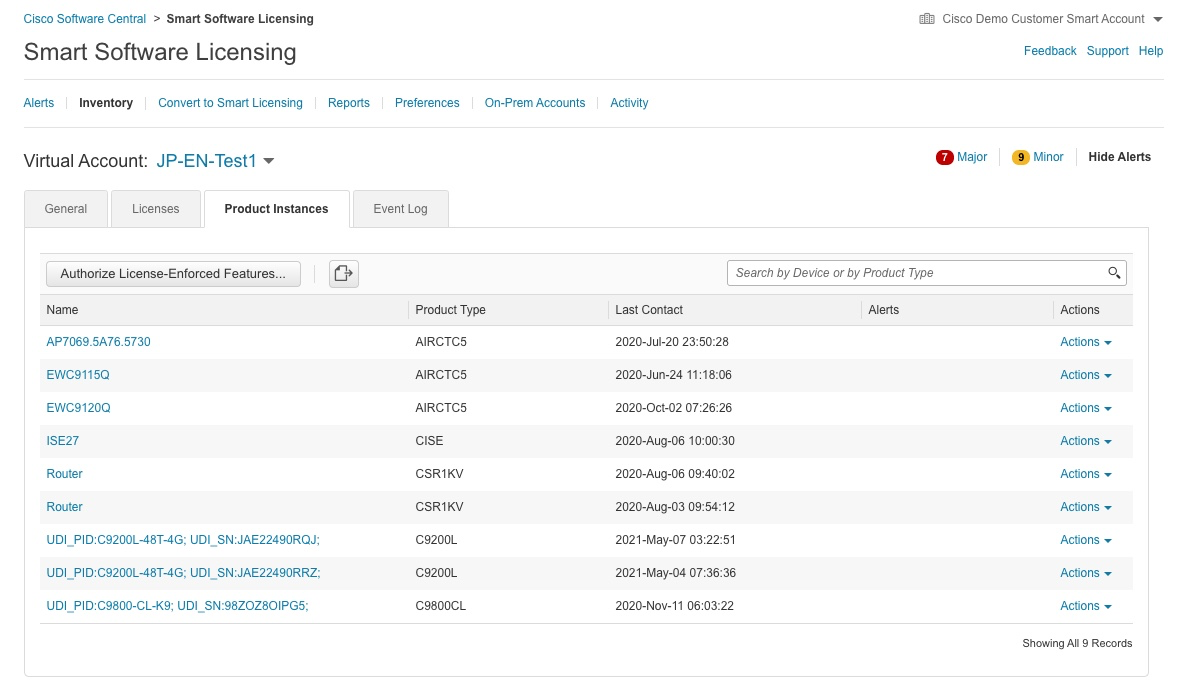 インベントリ(Inventory)をクリック
管理対象のバーチャルアカウント(Virtual Account)を選択
製品インスタンス(Product Instances)をクリック
ライセンスが適切であることを確認
製品インスタンスが登録されていることを確認
136
4-4. CSLU開始型（NETCONF）
CSSM
CSSMでの消費ライセンス数の確認
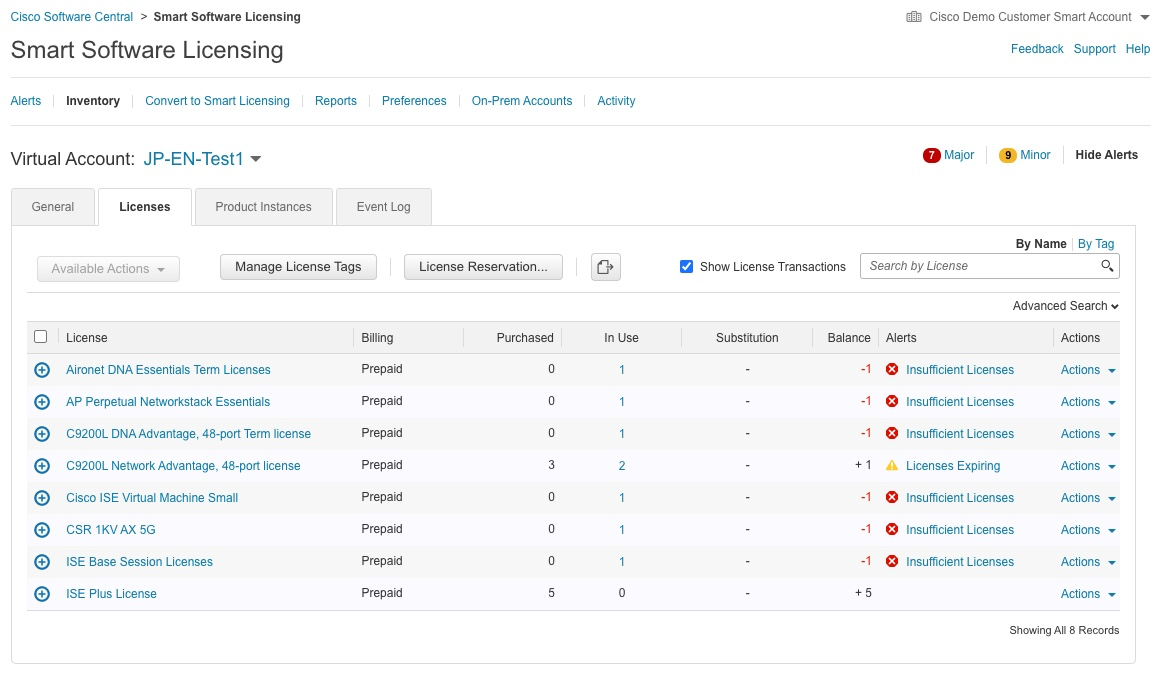 ライセンス(Licenses)をクリック
対象のライセンスが正しく消費されていることを確認
137
CSLU開始型（RESTCONF）
138
CSLU開始型（RESTCONF）手順概要
139
4-5. CSLU開始型（RESTCONF）
CSLU開始型でのライセンス登録手順
CSLU開始型（RESTCONF）でCSLUと接続して登録
前提条件
Windows10 に CSLU はインストールされ、インターネット経由で CSSM に接続可能
Windows10 とデバイスは IP で到達可能
デバイスはIOS XE 17.3.2aで起動済みだが未設定
手順
CSLU の環境設定
CSSMへログインするためのCisco.com IDとスマートアカウント(SA)/バーチャルアカウント(VA)の設定
製品インスタンス（デバイス）との接続方法の設定とクレデンシャル情報の設定
製品インスタンスの設定
デバイスの基本設定とCSLUへIPで到達可能であることの確認
CSLUとの接続方法とのクレデンシャル情報の設定
製品インスタンスの情報更新
情報の更新と確認
140
4-5. CSLU開始型（RESTCONF）
CSLU経由接続のフローチャート
CSLU開始型（RESTCONF）でCSLUと接続して登録
CSLU開始型
CSLUとの接続方法とのクレデンシャル情報の設定
情報の確認
デバイス
CSSMへログインするためのCisco.com IDと管理対象SA/VAを設定
製品インスタンス（デバイス）との接続方法とクレデンシャル情報の設定
情報の情報の確認
CSLU
情報の確認
CSSM
141
手順-1(1)CSLUの環境設定
CSSMへログインするためのCisco.com IDとスマートアカウント(SA)/バーチャルアカウント(VA)の設定
142
4-5. CSLU開始型（RESTCONF)
CSLU
CSLU開始型接続のCSLUの設定
デバイス開始型の手順-1(1) CSLUの環境設定を参照してください。
143
手順-1(2)CSLUの環境設定
製品インスタンス（デバイス）との接続方法の設定とクレデンシャル情報の設定
144
4-5. CSLU開始型（RESTCONF）
CSLU
CSLU開始型接続のCSLUの設定(1)
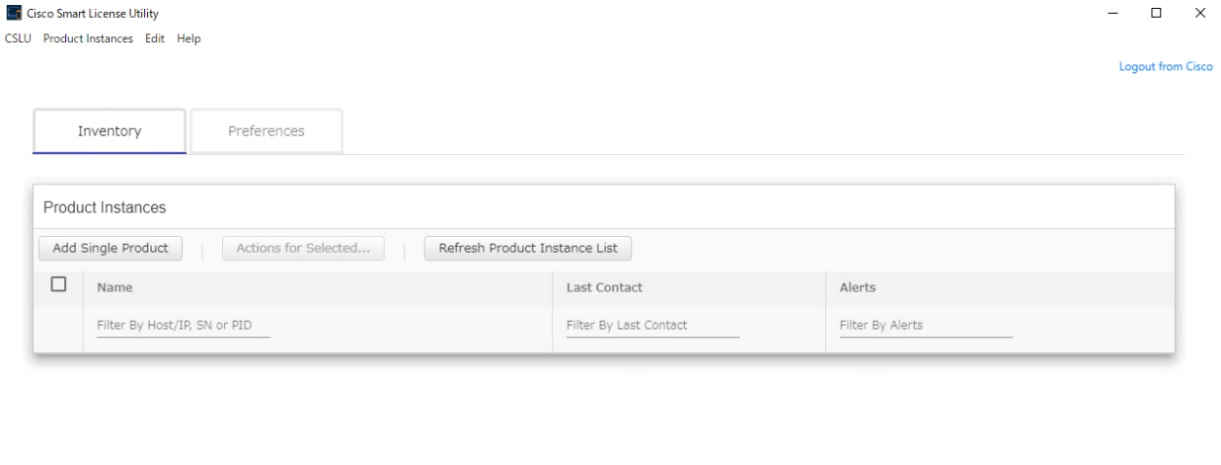 Inventory 画面からデバイスを登録します。

Inventory タブをクリックします。

1台ずつデバイスを登録する場合は、「Add Single Product」をクリックします。
145
4-5. CSLU開始型（RESTCONF）
CSLU
CSLU開始型接続のCSLUの設定(2)(デバイスのIPアドレスの入力)
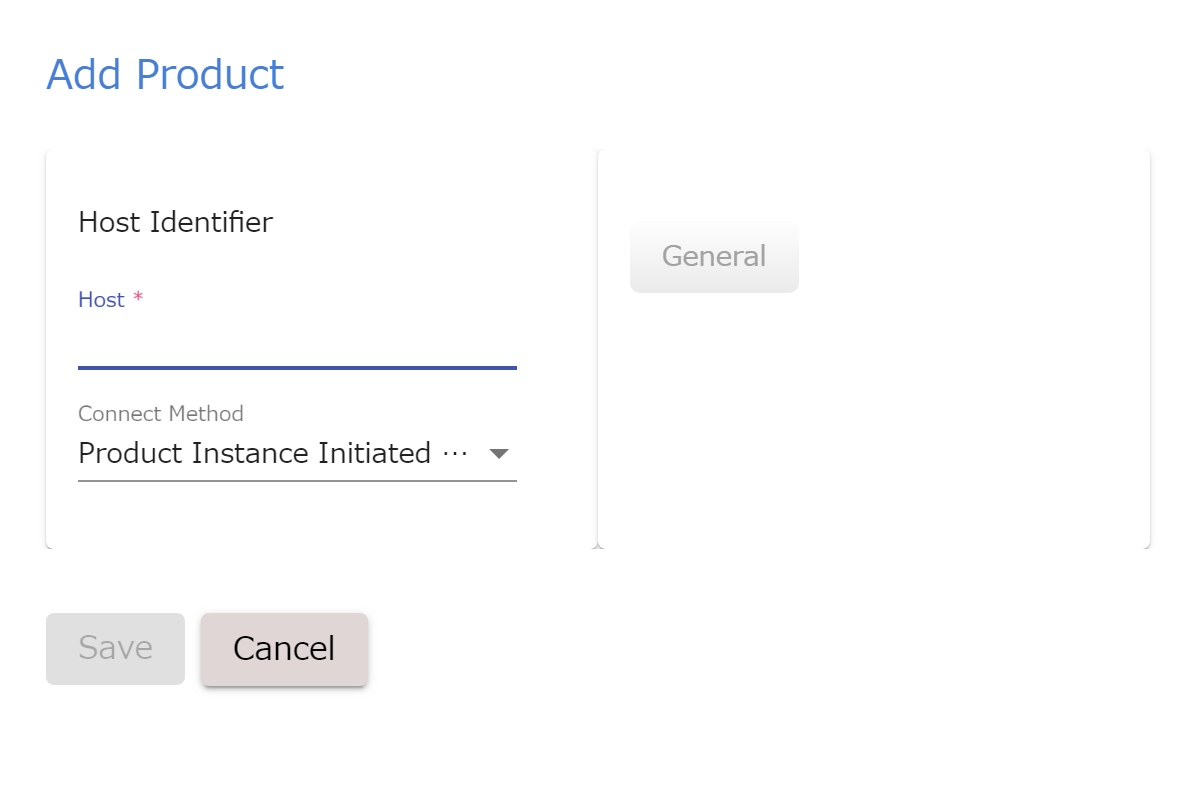 Add Product の Host Identifier 入力画面が開きます。

Host にデバイスのIPアドレスを入力します。

Connect Method にはPreference 画面の Default Connect Method に設定されている方法(Product Instance Initiated only)が表示されていますので、適切なアクセス方法に変更します。
CSLU接続型で選択できるデバイスへの接続方法は以下です。
NETCONF
RESTCONF
REST API
146
4-5. CSLU開始型（RESTCONF）
CSLU
CSLU開始型接続のCSLUの設定(3)(デバイスへの接続方法の選択)
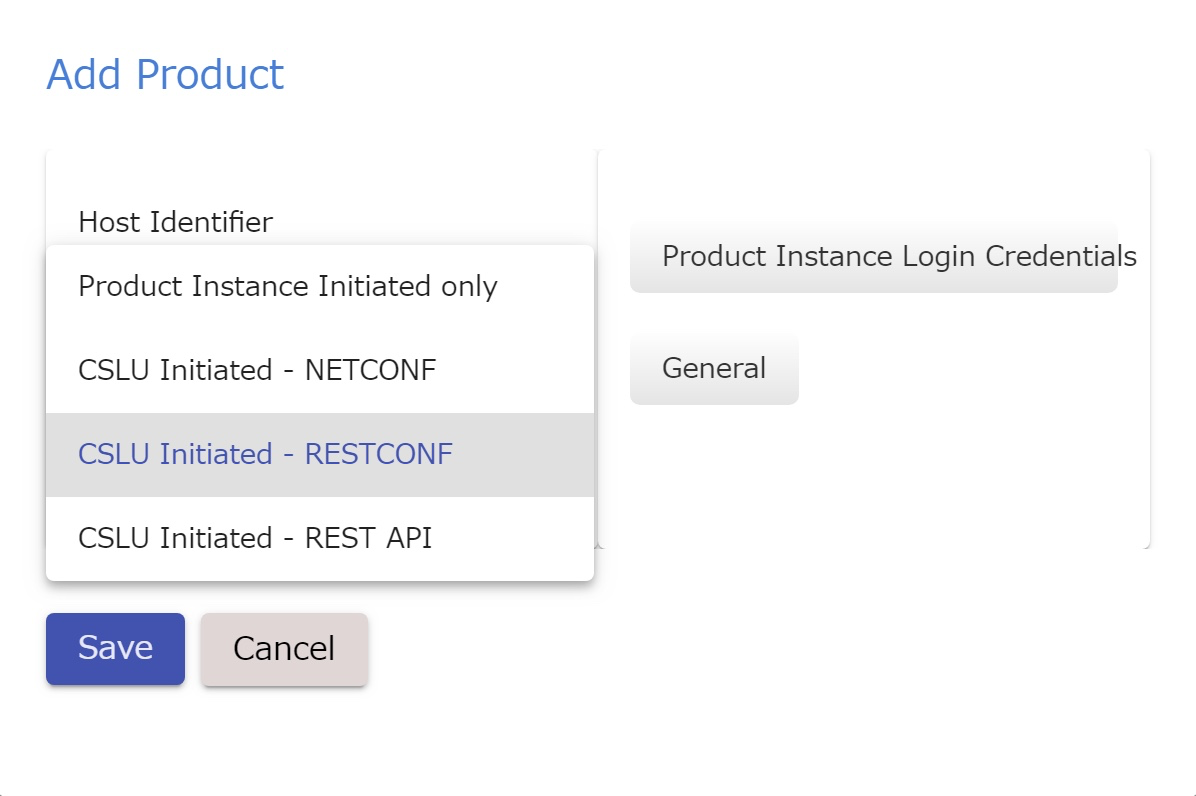 「CSLU Initiated – REST API」を選択します。
選択すると、ウインドウ右側に「Product Instance Login Credentials」ボタンが表示されます。

「Product Instance Login Credentials」をクリックします。
147
4-5. CSLU開始型（RESTCONF）
CSLU
CSLU開始型接続のCSLUの設定(4)(デバイス接続のクレデンシャル情報の入力)
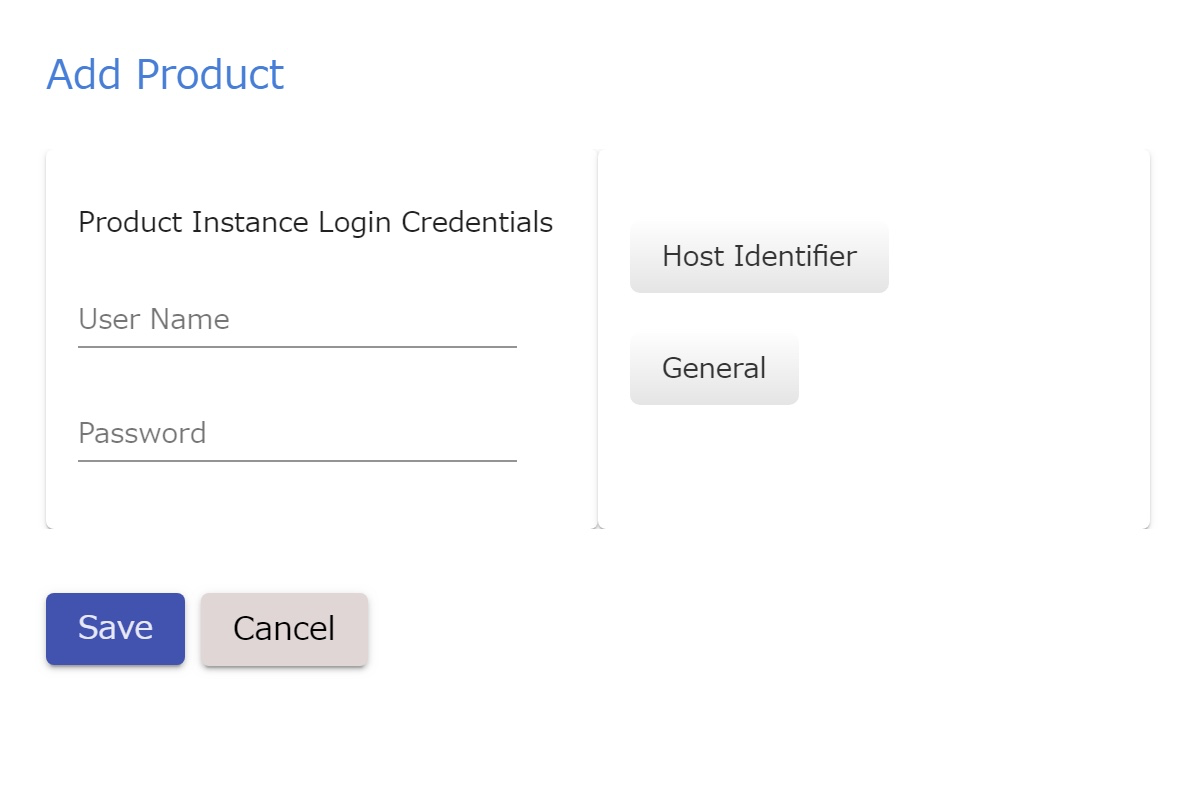 Add Product の Product Instance Login Credentials 入力画面が開きます。

デバイスにログインするための User NameとPasswordを設定します。

「Save」をクリックします。

(デバイスでのusernameと
passwordの設定は後の手順で実施します)
148
4-5. CSLU開始型（RESTCONF）
CSLU
CSLU開始型接続のCSLUの設定(5)
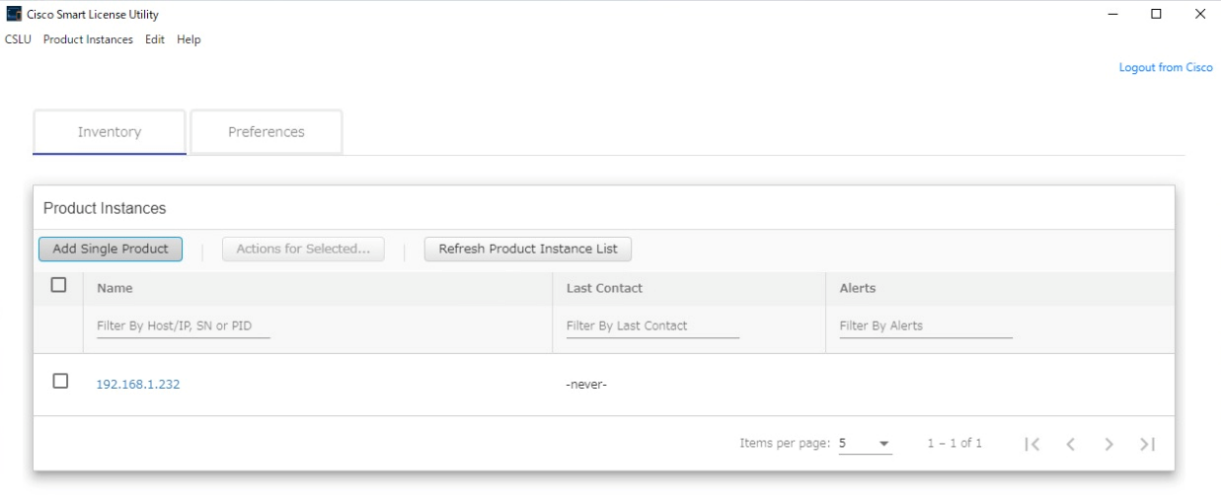 Inventory 画面の Product Instances に登録したデバイスが表示されます。
Last Contactは –never- と表示されます。
149
手順-2(1)製品インスタンスの設定
CSLUとの接続方法とのクレデンシャル情報の設定
150
4-5. CSLU開始型（RESTCONF）
Device
デバイス起動後のshow license all
Switch#show license all
Smart Licensing Status
======================

Smart Licensing is ENABLED

Export Authorization Key:
  Features Authorized:
    <none>

Utility:
  Status: DISABLED

Smart Licensing Using Policy:
  Status: ENABLED

Data Privacy:
  Sending Hostname: yes
    Callhome hostname privacy: DISABLED
    Smart Licensing hostname privacy: DISABLED
  Version privacy: DISABLED

Transport:
  Type: cslu
  Cslu address: <empty>
  Proxy:
    Not Configured

Miscellaneous:
  Custom Id: <empty>
Policy:
  Policy in use: Merged from multiple sources.
  Reporting ACK required: yes (CISCO default)
  Unenforced/Non-Export Perpetual Attributes:
    First report requirement (days): 365 (CISCO default)
    Reporting frequency (days): 0 (CISCO default)
    Report on change (days): 90 (CISCO default)
  Unenforced/Non-Export Subscription Attributes:
    First report requirement (days): 90 (CISCO default)
    Reporting frequency (days): 90 (CISCO default)
    Report on change (days): 90 (CISCO default)
  Enforced (Perpetual/Subscription) License Attributes:
    First report requirement (days): 0 (CISCO default)
    Reporting frequency (days): 0 (CISCO default)
    Report on change (days): 0 (CISCO default)
  Export (Perpetual/Subscription) License Attributes:
    First report requirement (days): 0 (CISCO default)
    Reporting frequency (days): 0 (CISCO default)
    Report on change (days): 0 (CISCO default)

Usage Reporting:
  Last ACK received: <none>
  Next ACK deadline: May 07 13:22:15 2022 JST
  Reporting push interval: 30  days
  Next ACK push check: <none>
  Next report push: May 07 13:24:15 2021 JST
  Last report push: <none>
  Last report file write: <none>

Trust Code Installed: <none>
License Usage
=============

network-advantage (C9200L-NW-A-48):
  Description: C9200L-48 Network Advantage
  Count: 1
  Version: 1.0
  Status: IN USE
  Export status: NOT RESTRICTED
  Feature Name: network-advantage
  Feature Description: C9200L-48 Network Advantage
  Enforcement type: NOT ENFORCED
  License type: Perpetual

Product Information
===================
UDI: PID:C9200L-48T-4G,SN:JAE22490RQJ

Agent Version
=============
Smart Agent for Licensing: 5.0.6_rel/47

License Authorizations
======================
Overall status:
  Active: PID:C9200L-48T-4G,SN:JAE22490RQJ
      Status: NOT INSTALLED

Purchased Licenses:
  No Purchase Information Available
Statusは最初から IN USE
デフォルト設定
151
4-5. CSLU開始型（RESTCONF）
Device
デバイスのクレデンシャル情報設定
Switch#configure terminal
Enter configuration commands, one per line.  End with CNTL/Z.
Switch(config)#aaa new-model
Switch(config)#aaa authentication login default local
Switch(config)#aaa authorization exec default local
Switch(config)#ip http server
Switch(config)#ip http secure-server
Switch(config)#ip http authentication local
Switch(config)#username cisco privilege 15 password 0 Cisco123
 WARNING: Command has been added to the configuration using a type 0 password. However, type 0 passwords will soon be deprecated. Migrate to a supported password type
Switch(config)#
*May  7 2021 13:24:11.078 JST: %AAAA-4-CLI_DEPRECATED: WARNING: Command has been added to the configuration using a type 0 password. However, type 0 passwords will soon be deprecated. Migrate to a supported password type
Switch(config)#
Switch(config)#restconf
Switch(config)#
*May  7 2021 13:24:30.091 JST: %PSD_MOD-5-DMI_NOTIFY_RESTCONF_START: Switch 1 R0/0: psd: PSD/DMI: restconf server has been notified to start
Switch(config)#end
Switch#
*May  7 2021 13:24:40.978 JST: %SMART_LIC-3-COMM_FAILED: Communications failure with the Cisco Smart License Utility (CSLU) : Unable to resolve server hostname/domain name 
*May  7 2021 13:24:41.154 JST: %SYS-5-CONFIG_I: Configured from console by console
Switch#
Switch#copy running-config startup-config
Destination filename [startup-config]? 
Building configuration...
[OK]
Switch#
*May  7 2021 13:26:01.268 JST: %NDBMAN-5-ACTIVE: Switch 1 R0/0: ndbmand: All data providers active.
*May  7 2021 13:26:19.715 JST: %DMI-5-NACM_INIT: Switch 1 R0/0: dmiauthd: NACM configuration has been set to its initial configuration.
*May  7 2021 13:26:51.494 JST: %DMI-5-SYNC_COMPLETE: Switch 1 R0/0: dmiauthd: The running configuration has been synchronized to the NETCONF running data store.
CSLUからデバイスに接続できるようにするために以下の設定を入力します。

aaa new-model
aaa authentication login default local
aaa authorization exec default local
ip http server
ip http secure-server
ip http authentication local
username <User Name> privilege 15 password 0 <Password>
restconf

設定後、コンフィグを保存します。
152
4-5. CSLU開始型（RESTCONF）
Device
HTTPで接続できることを確認
Switch#show ip http server session-module 

HTTP server application session modules:
 Session module Name  Handle Status   Secure-status     Description
HTTP_IFS              1      Active   Active         HTTP based IOS File Server              
SL_HTTP               2      Active   Active         HTTP REST IOS-XE Smart License Server   
HOME_PAGE             3      Active   Active         IOS Homepage Server                     
BANNER_PAGE           4      Active   Active         HTTP Banner Page Server                 
WEB_EXEC              5      Active   Active         HTTP based IOS EXEC Server              
IXI                   6      Active   Active         IOS XML Infra Application Server        
OPENRESTY_PKI         7      Active   Active         IOS OpenResty PKI Server                
GSI4B3FEA50-lic-age   8      Active   Active         license agent app                       
GSI4AB57BB0-webui_w   9      Active   Active         wsma infra                              
GSI4BEF3F14-webui_w   10     Active   Active         wsma infra                              
NG_WEBUI              11     Active   Active         Web GUI
show ip http server session-module コマンドで、SL_HTTP が Active になっていることを確認します。
Switch#show platform software yang-management process
confd            : Running    
nesd             : Running    
syncfd           : Running    
ncsshd           : Not Running　! NETCONF-YANGは設定されていないため Not Running
dmiauthd         : Running    
nginx            : Running    ! HTTPが設定されている
ndbmand          : Running    
pubd             : Running    
gnmib            : Not Running
show platform software yang-management process コマンドで、nqinx がRunning になっていることを確認します。
153
手順-3(1)製品インスタンスの情報更新
情報の更新と確認
154
4-5. CSLU開始型（RESTCONF）
CSLU
製品インスタンス情報の更新(1)
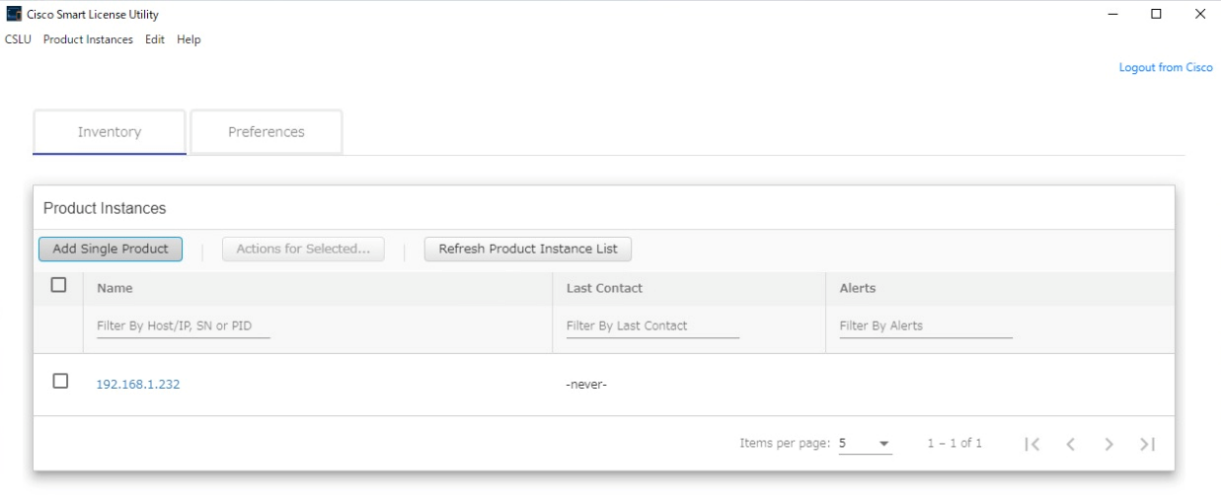 情報を取得したいデバイスのチェックボックスをチェックします。
「Actions for Selected…」をクリックします。
155
4-5. CSLU開始型（RESTCONF）
CSLU
製品インスタンス情報の更新(2)
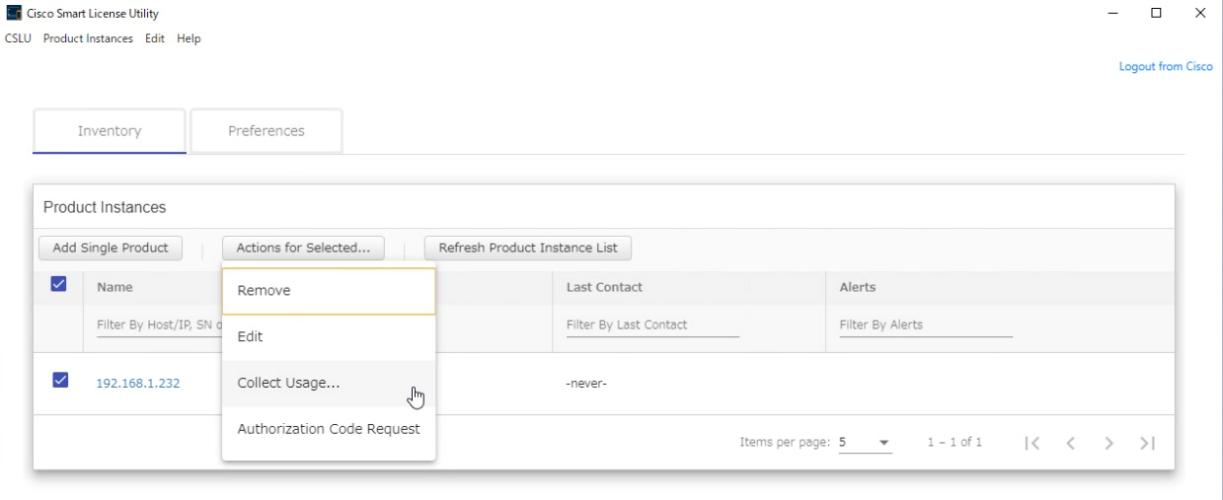 「Collect Usage…」をクリックします。
156
4-5. CSLU開始型（RESTCONF）
CSLU
製品インスタンス情報の更新(3)
製品インスタンスの情報がアップデートされたことを確認します。

情報の詳細は、製品インスタンスのNameをクリックして確認します。
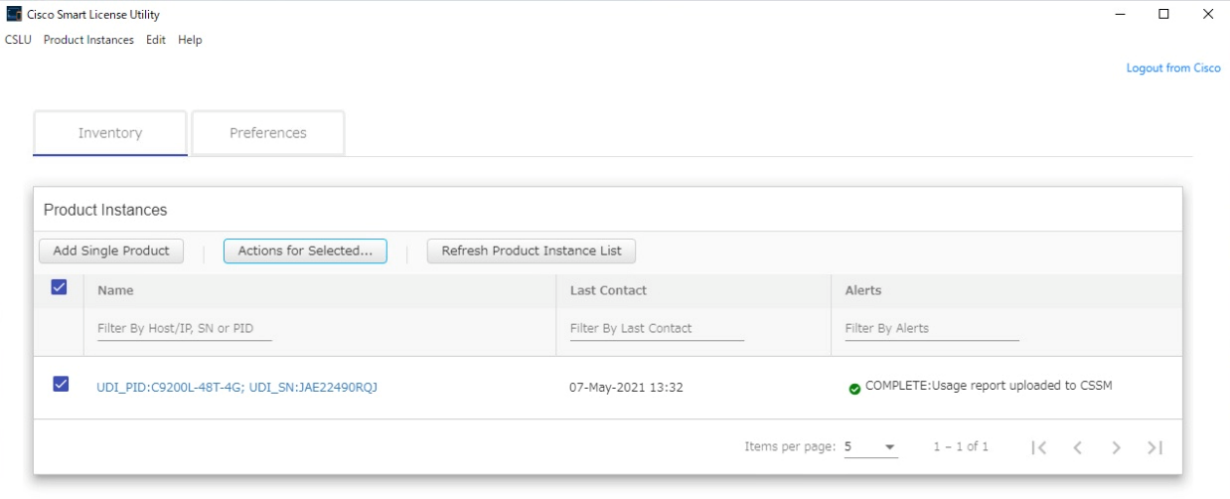 Alertsの表示の遷移
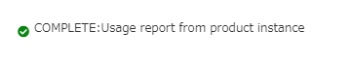 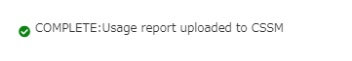 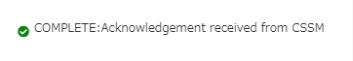 ACKがデバイスに送付されるまで数分かかります
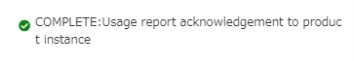 157
4-5. CSLU開始型（RESTCONF）
CSLU
製品インスタンス情報の更新(4)
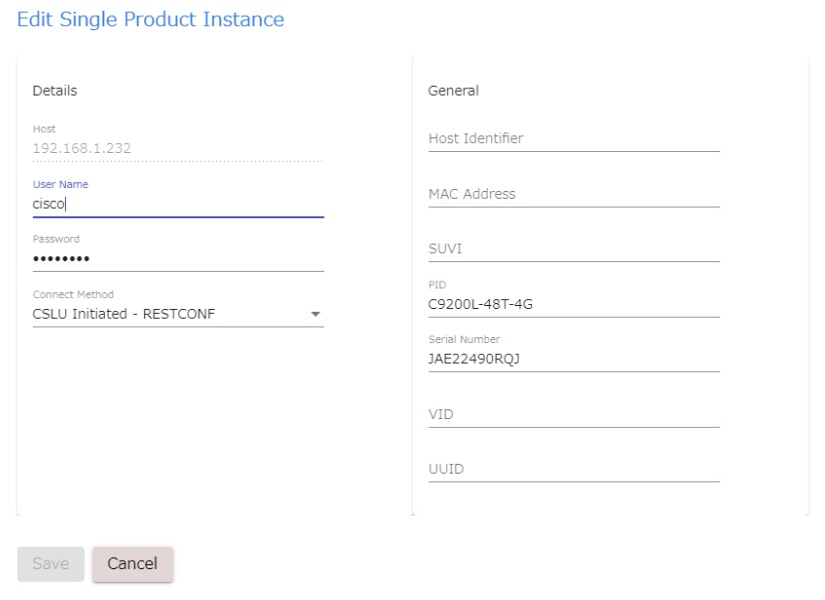 デバイスから取得した PID とSerial Number が反映されていることを確認します。
158
4-5. CSLU開始型（RESTCONF）
Device
レポート後のshow license all
Switch#show license all
Smart Licensing Status
======================

Smart Licensing is ENABLED

Export Authorization Key:
  Features Authorized:
    <none>

Utility:
  Status: DISABLED

Smart Licensing Using Policy:
  Status: ENABLED

Data Privacy:
  Sending Hostname: yes
    Callhome hostname privacy: DISABLED
    Smart Licensing hostname privacy: DISABLED
  Version privacy: DISABLED

Transport:
  Type: cslu
  Cslu address: <empty>
  Proxy:
    Not Configured

Miscellaneous:
  Custom Id: <empty>
Policy:
  Policy in use: Merged from multiple sources.
  Reporting ACK required: yes (CISCO default)
  Unenforced/Non-Export Perpetual Attributes:
    First report requirement (days): 365 (CISCO default)
    Reporting frequency (days): 0 (CISCO default)
    Report on change (days): 90 (CISCO default)
  Unenforced/Non-Export Subscription Attributes:
    First report requirement (days): 90 (CISCO default)
    Reporting frequency (days): 90 (CISCO default)
    Report on change (days): 90 (CISCO default)
  Enforced (Perpetual/Subscription) License Attributes:
    First report requirement (days): 0 (CISCO default)
    Reporting frequency (days): 0 (CISCO default)
    Report on change (days): 0 (CISCO default)
  Export (Perpetual/Subscription) License Attributes:
    First report requirement (days): 0 (CISCO default)
    Reporting frequency (days): 0 (CISCO default)
    Report on change (days): 0 (CISCO default)

Usage Reporting:
  Last ACK received: May 07 13:39:19 2021 JST
  Next ACK deadline: May 07 13:39:19 2022 JST
  Reporting push interval: 30  days
  Next ACK push check: <none>
  Next report push: May 07 13:24:15 2021 JST
  Last report push: <none>
  Last report file write: <none>

Trust Code Installed: <none>
License Usage
=============

network-advantage (C9200L-NW-A-48):
  Description: C9200L-48 Network Advantage
  Count: 1
  Version: 1.0
  Status: IN USE
  Export status: NOT RESTRICTED
  Feature Name: network-advantage
  Feature Description: C9200L-48 Network Advantage
  Enforcement type: NOT ENFORCED
  License type: Perpetual

Product Information
===================
UDI: PID:C9200L-48T-4G,SN:JAE22490RQJ

Agent Version
=============
Smart Agent for Licensing: 5.0.6_rel/47

License Authorizations
======================
Overall status:
  Active: PID:C9200L-48T-4G,SN:JAE22490RQJ
      Status: NOT INSTALLED

Purchased Licenses:
  No Purchase Information Available
情報が更新されて、ACKを受信していることを確認
159
4-5. CSLU開始型（RESTCONF）
CSSM
CSSMへのアクセス
管理対象のSmart Accountになっていることを確認
Cisco Software Central にアクセスします。
https://software.cisco.com/
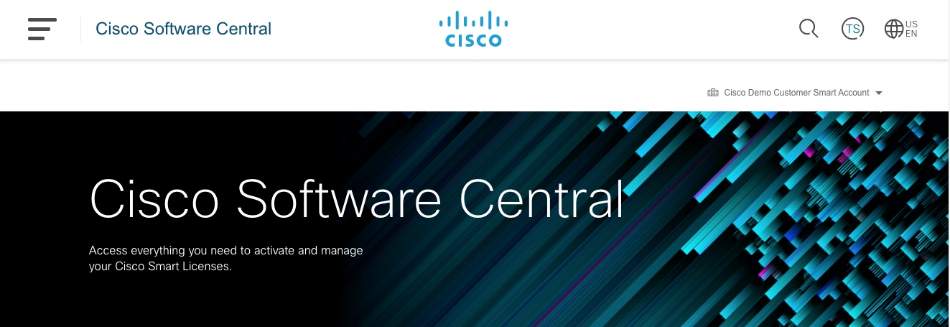 CSSMでのSmart Licensing管理はここから
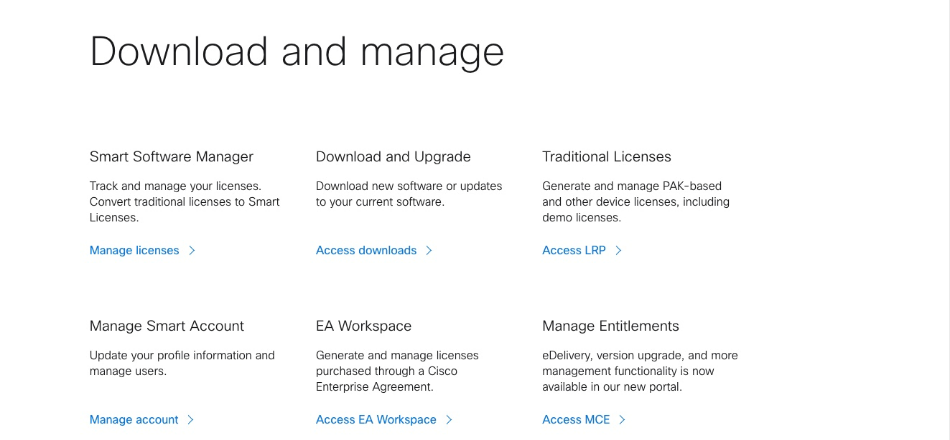 160
4-5. CSLU開始型（RESTCONF）
CSSM
CSSMでの製品インスタンスのライセンス情報確認
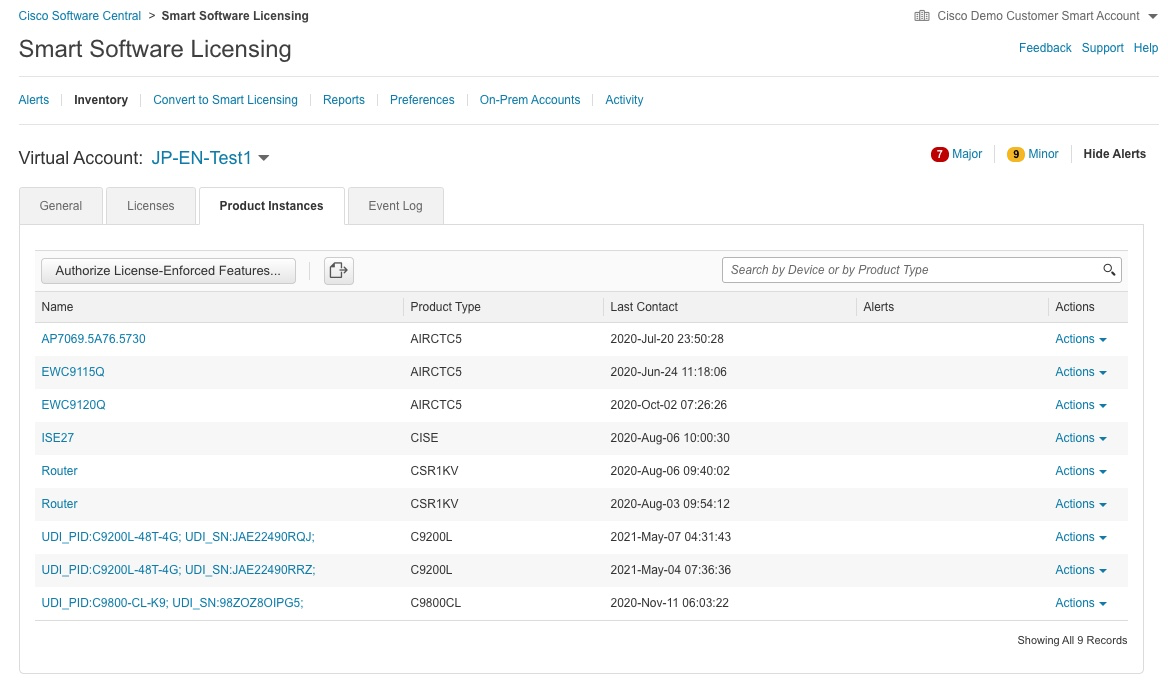 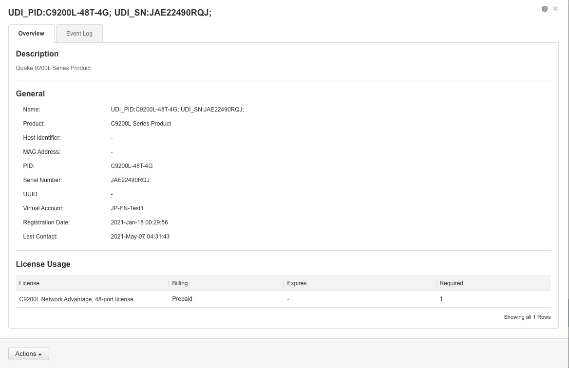 インベントリ(Inventory)をクリック
管理対象のバーチャルアカウント(Virtual Account)を選択
製品インスタンス(Product Instances)をクリック
ライセンスが適切であることを確認
製品インスタンスが登録されていることを確認
161
4-5. CSLU開始型（RESTCONF）
CSSM
CSSMでの消費ライセンス数の確認
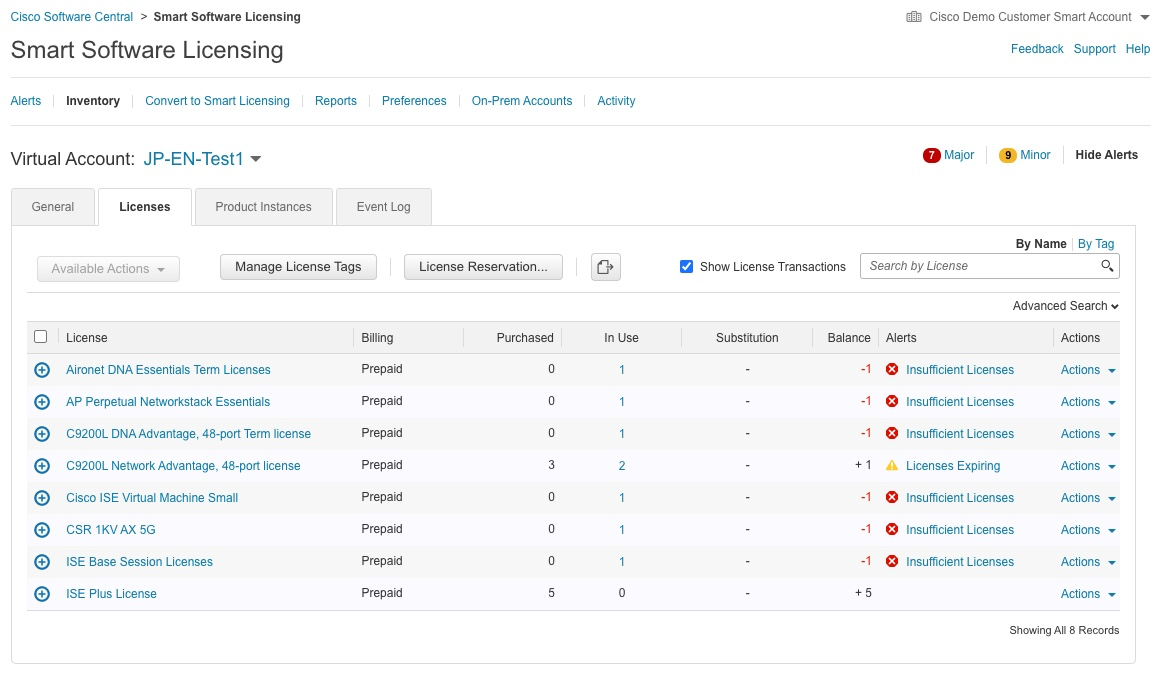 ライセンス(Licenses)をクリック
対象のライセンスが正しく消費されていることを確認
162
CSLU開始型（CSVで登録）
163
4-6. CSLU開始型（CSVで登録）
CSLU開始型での製品インスタンスの登録方法
1台ずつ登録
4-3, 4-4, 4-5 に記した手順に沿って製品インスタンス（デバイス）を登録します。
 
CSVファイルで一括登録
登録デバイスが多い場合などに、CSVファイルで一括登録することが可能です。

手順
CSLUからCSVテンプレートファイルをダウンロード
テンプレートファイルを編集し、デバイスのIPアドレスとクレデンシャル情報、デバイスへの接続方法を記入します。
編集したCSVファイルをCSLUにアップロードします。
164
4-6. CSLU開始型（CSVで登録）
CSLU
CSVテンプレートファイルのダウンロード
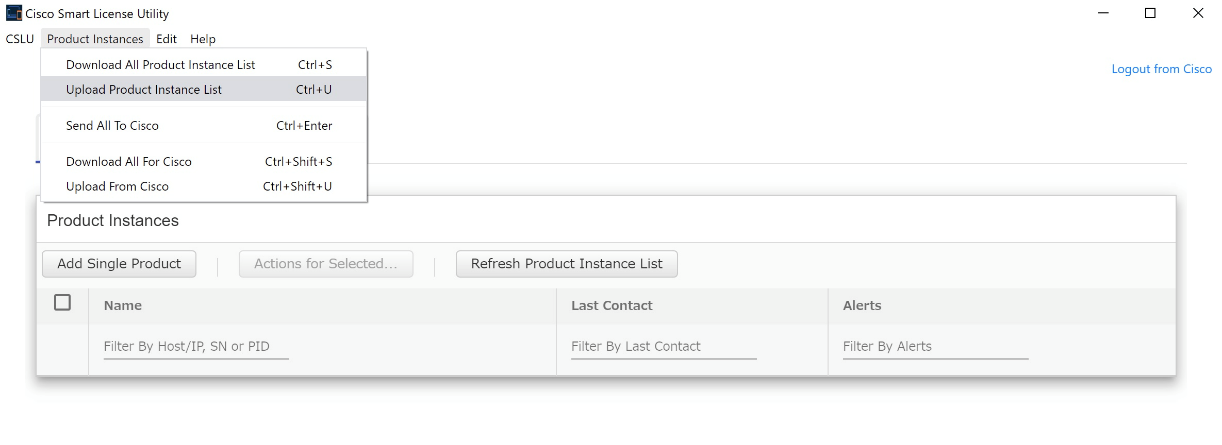 メニューバーの「Product Instances」> 「Upload Product Instance List」をクリックします。
「Upload Product Instance List」ウィンドウの「Download」をクリックして、Template_devices.csv ファイルをダウンロードします。
Upload Product Instance List をクリック
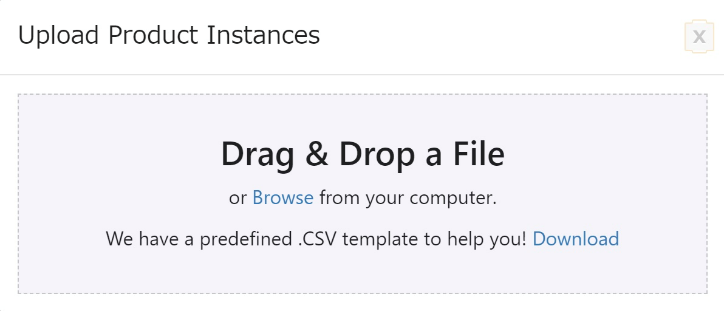 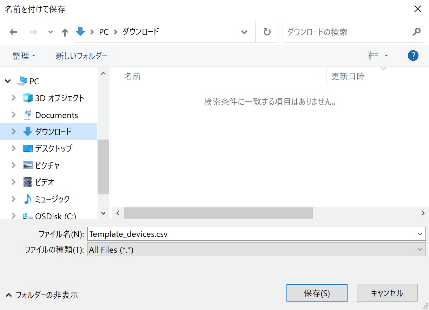 Dowloadをクリック
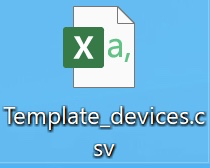 165
4-6. CSLU開始型（CSVで登録）
CSLU
Template_devices.csv
ダウンロードした Template_devices.csv を編集し、製品インスタンスの情報を入力します。IP Address: デバイスのIPアドレスUser Name / Password: デバイスにログインするための username と passwordConnect Method: CSLUとデバイス間の接続方法に合わせて、以下のキーワードを記入
※(参考) 製品インスタンス開始型(Product Instance Initiated only)では push となる
166
4-6. CSLU開始型（CSVで登録）
CSLU
Template_devices.csv の記入例
167
4-6. CSLU開始型（CSVで登録）
CSLU
CSVファイルのアップロード
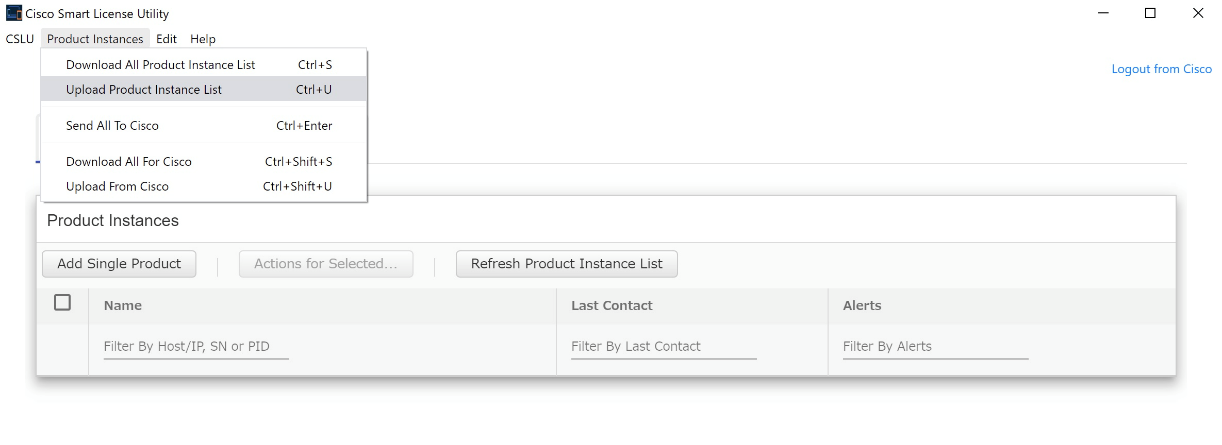 メニューバーの「Product Instances」> 「Upload Product Instance List」をクリックします。
「Upload Product Instance List」ウィンドウに編集したCSVファイルをドラッグ＆ドロップ、または「Browse」からファイルを選択してアプロードします。
Upload Product Instance List をクリック
CSVファイルをドラッグ＆ドロップ、
またはBrowseからCSVファイルを選択する
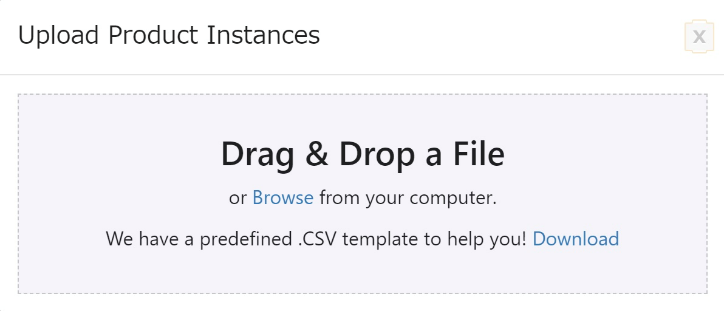 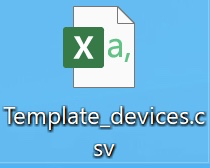 168
4-6. CSLU開始型（CSVで登録）
CSLU
製品インスタンスリストの登録
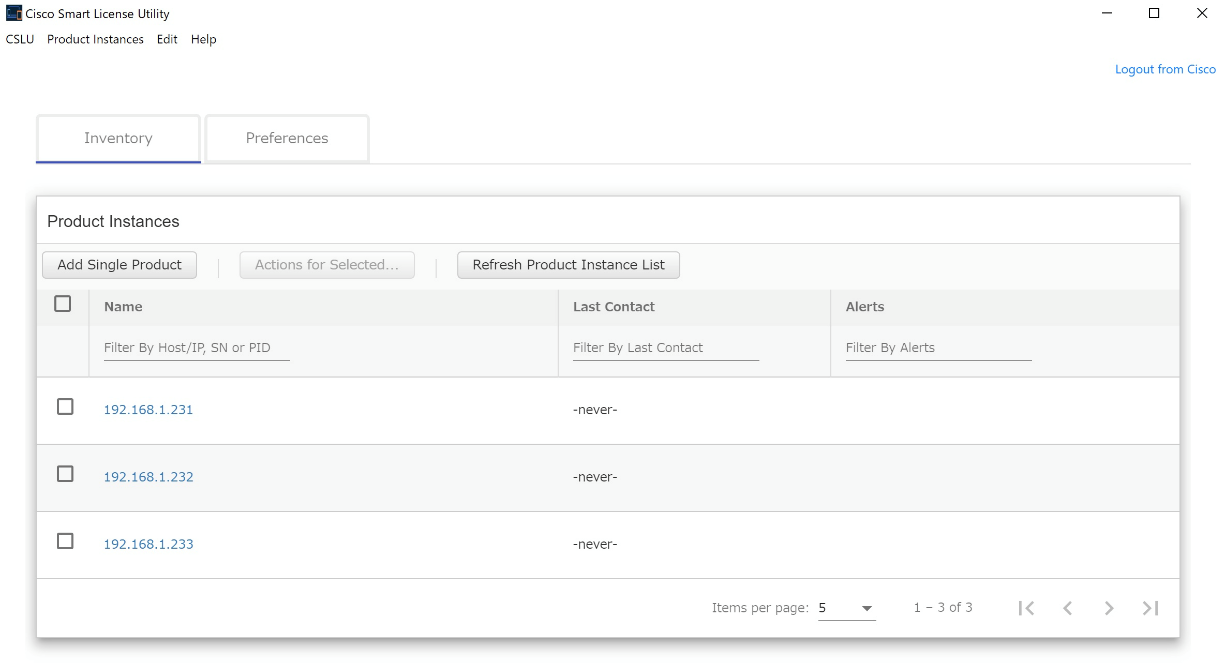 製品インスタンスのリストがアップロードされたことを確認します。
リストがアップロードされる
169